Министерство Республики Мордовия
Портфолио
Качкаловой Валентины Ивановны 
воспитателя МДОУ «Детский сад №117»
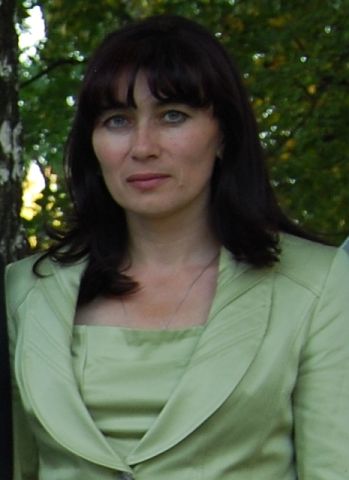 Дата рождения: 11.03.1968 год.
Профессиональное образование:
 МГПИ им. М.С. Евсевьева  г. Саранска 
диплом ЭВ №  049579 
Дата выдачи : 5.07.1995 г. 
Специальность:«Педагогика и психология (дошкольная)»
Квалификация: Методист по дошкольному воспитанию. Воспитатель в детском саду.
Стаж педагогической работы – 32 года
Общий трудовой стаж  -  35 лет
Наличие квалификационной категории: высшая
Дата последней аттестации:22.03.2018
Опыт работы воспитателя Качкаловой В.И. размещен на сайте МДОУ «Детский сад №117»http://ds117sar.schoolrm.ru/edu-process/org-edu/?bitrix_include_areas=N&clear_cache=Y
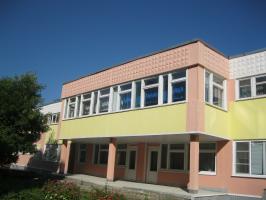 1. Участие в инновационной (экспериментальной деятельности)
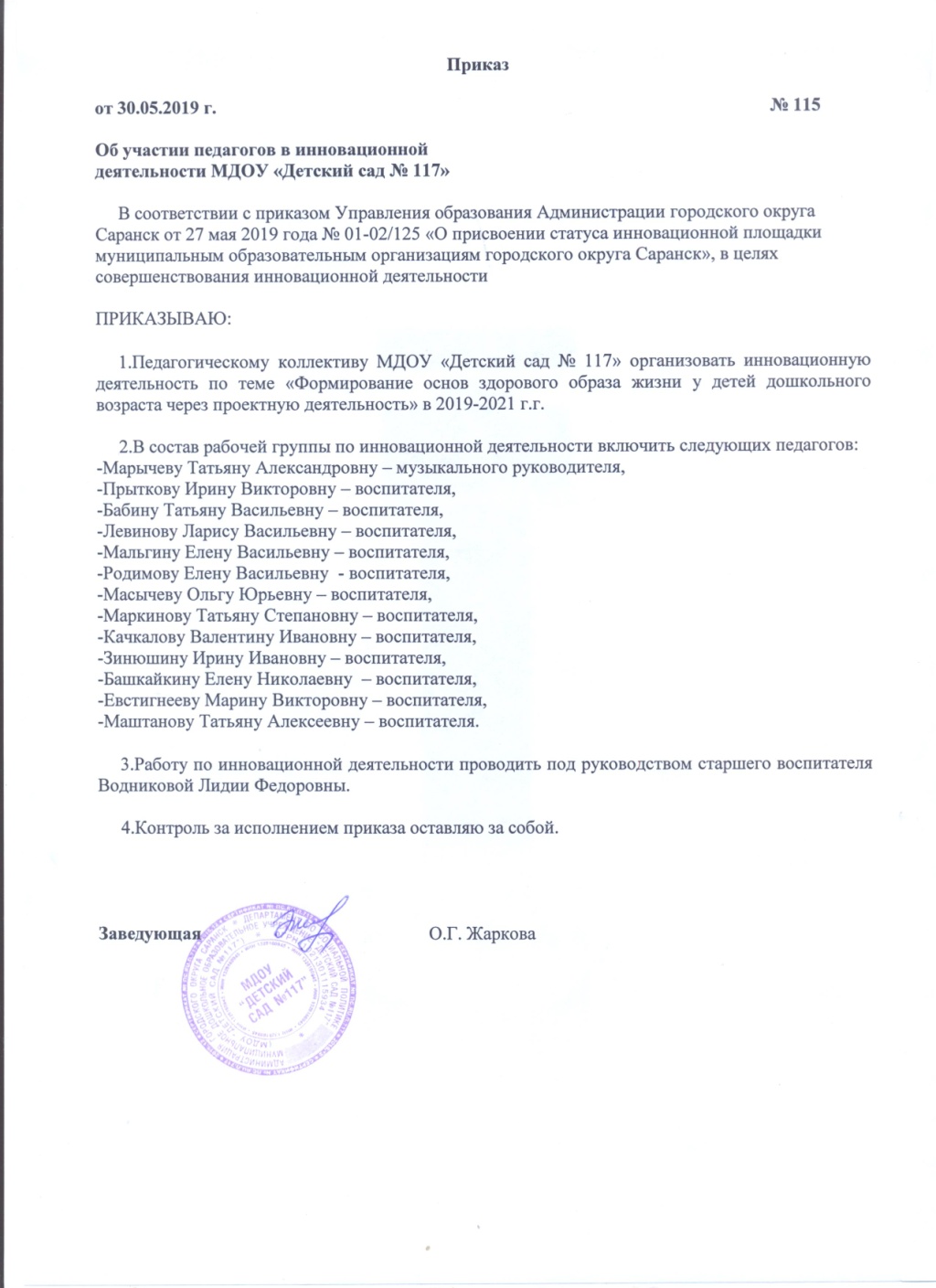 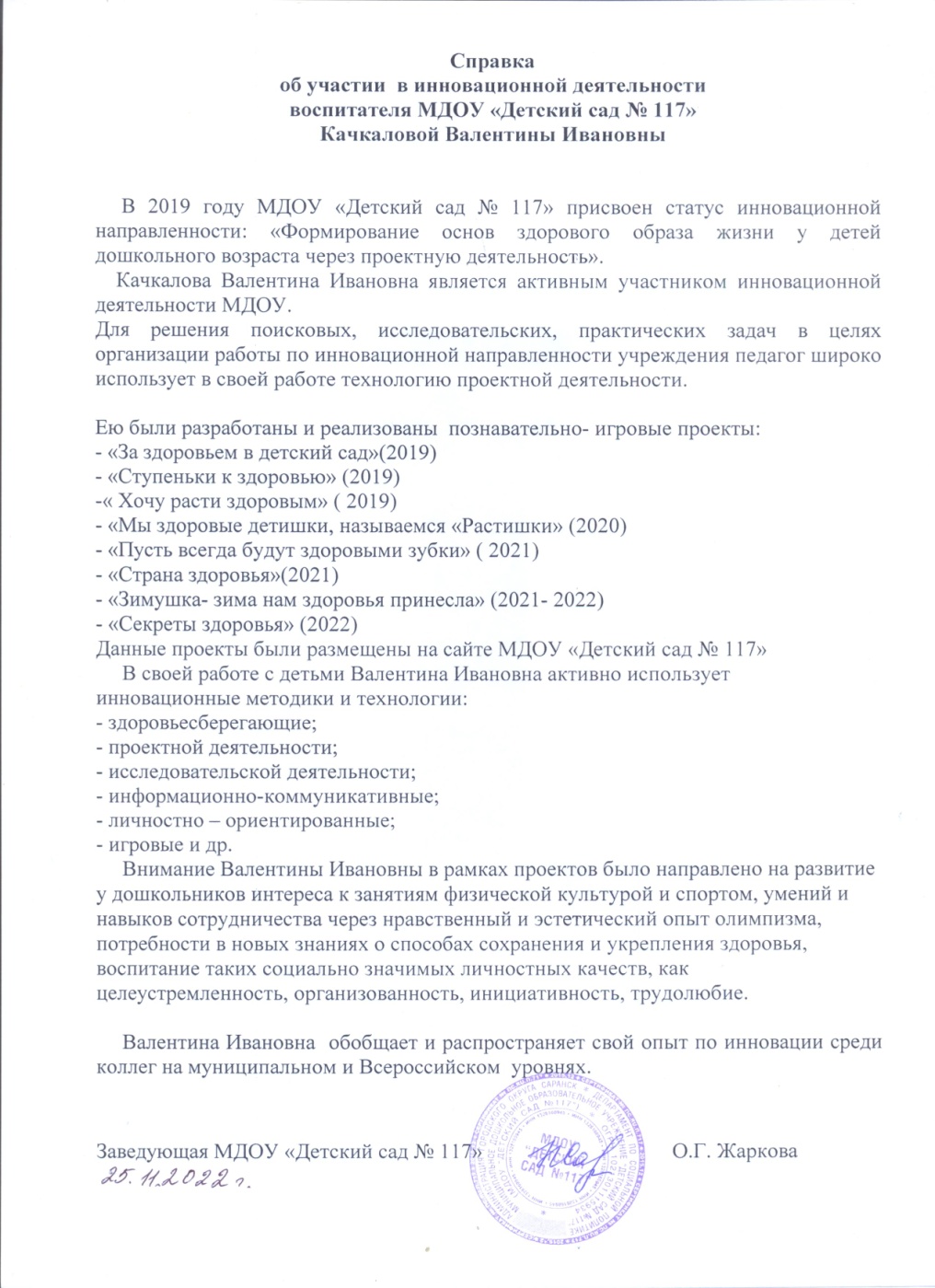 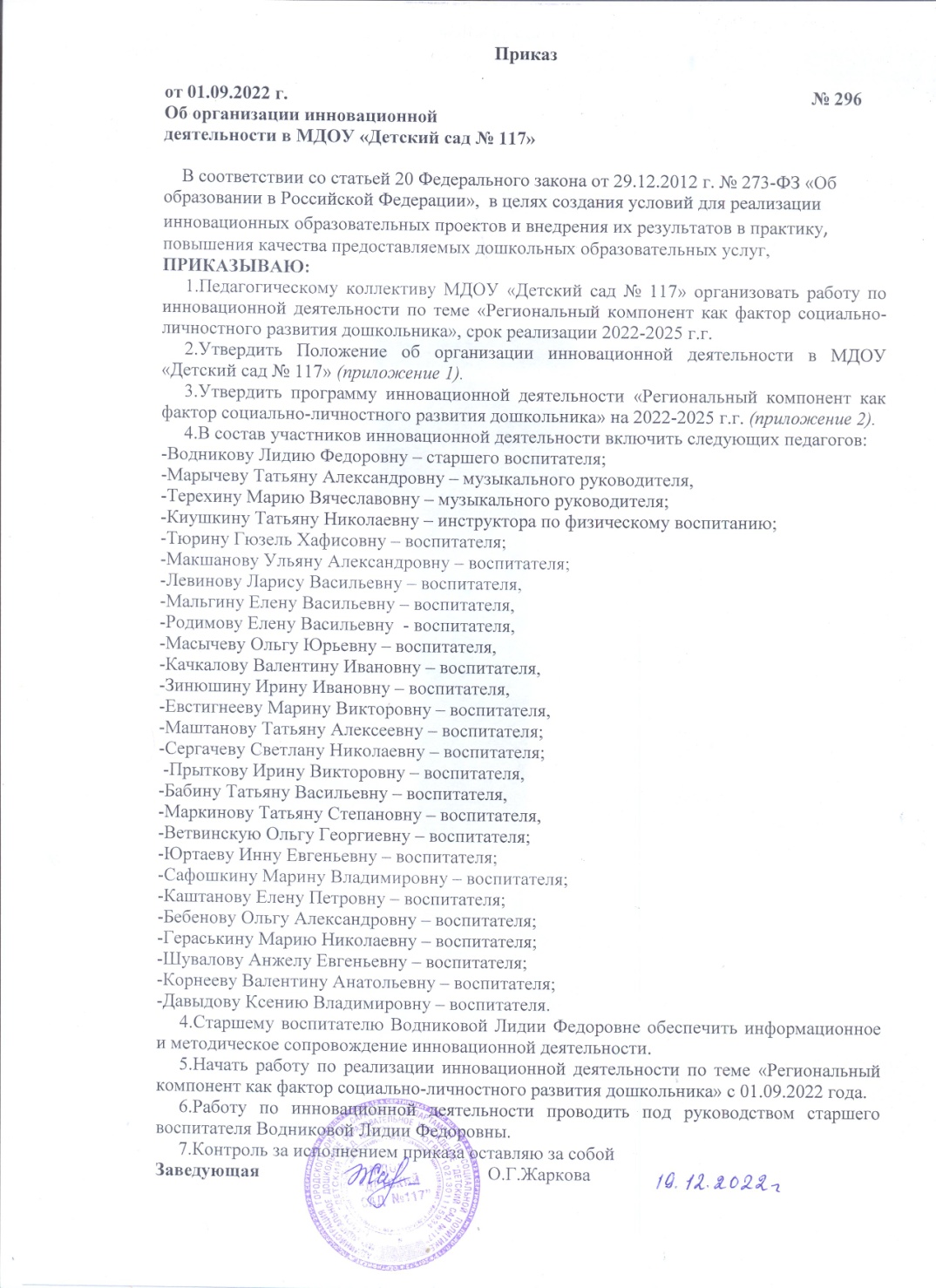 2. Наставничество
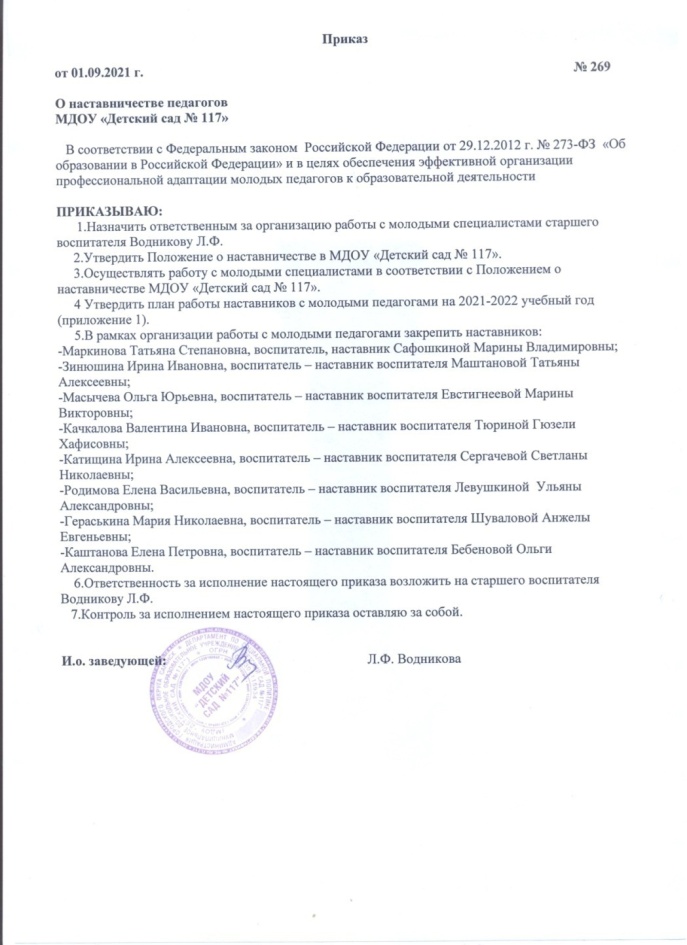 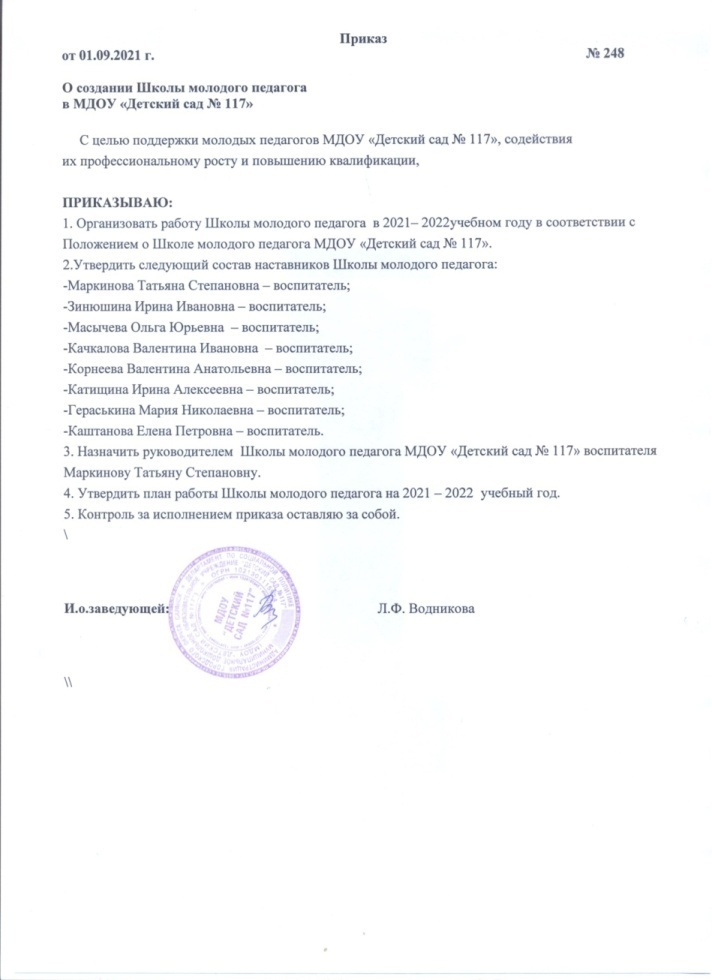 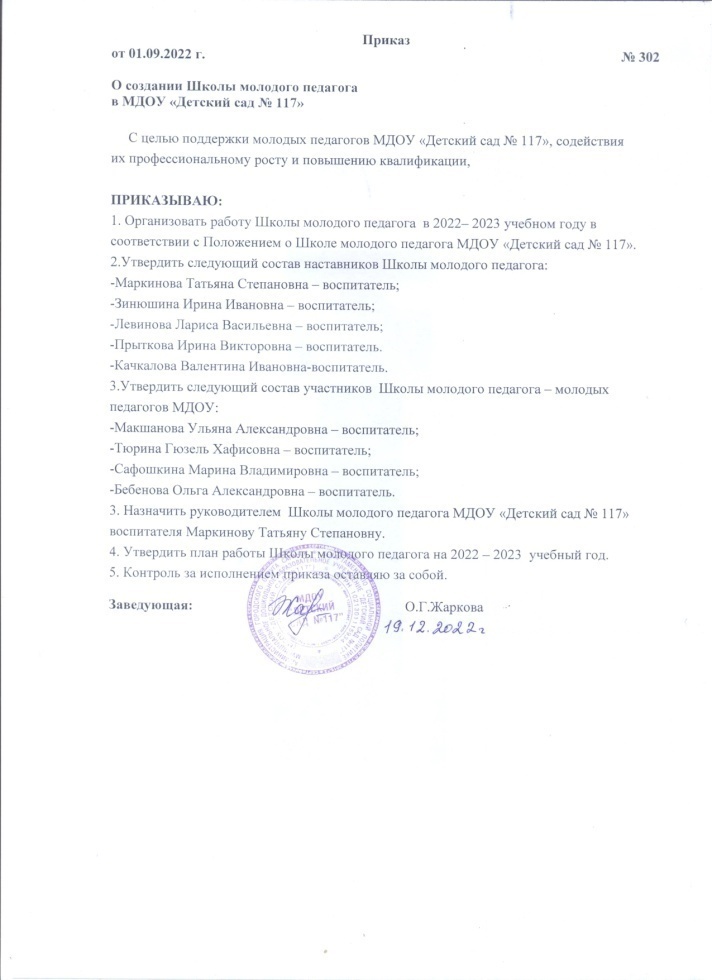 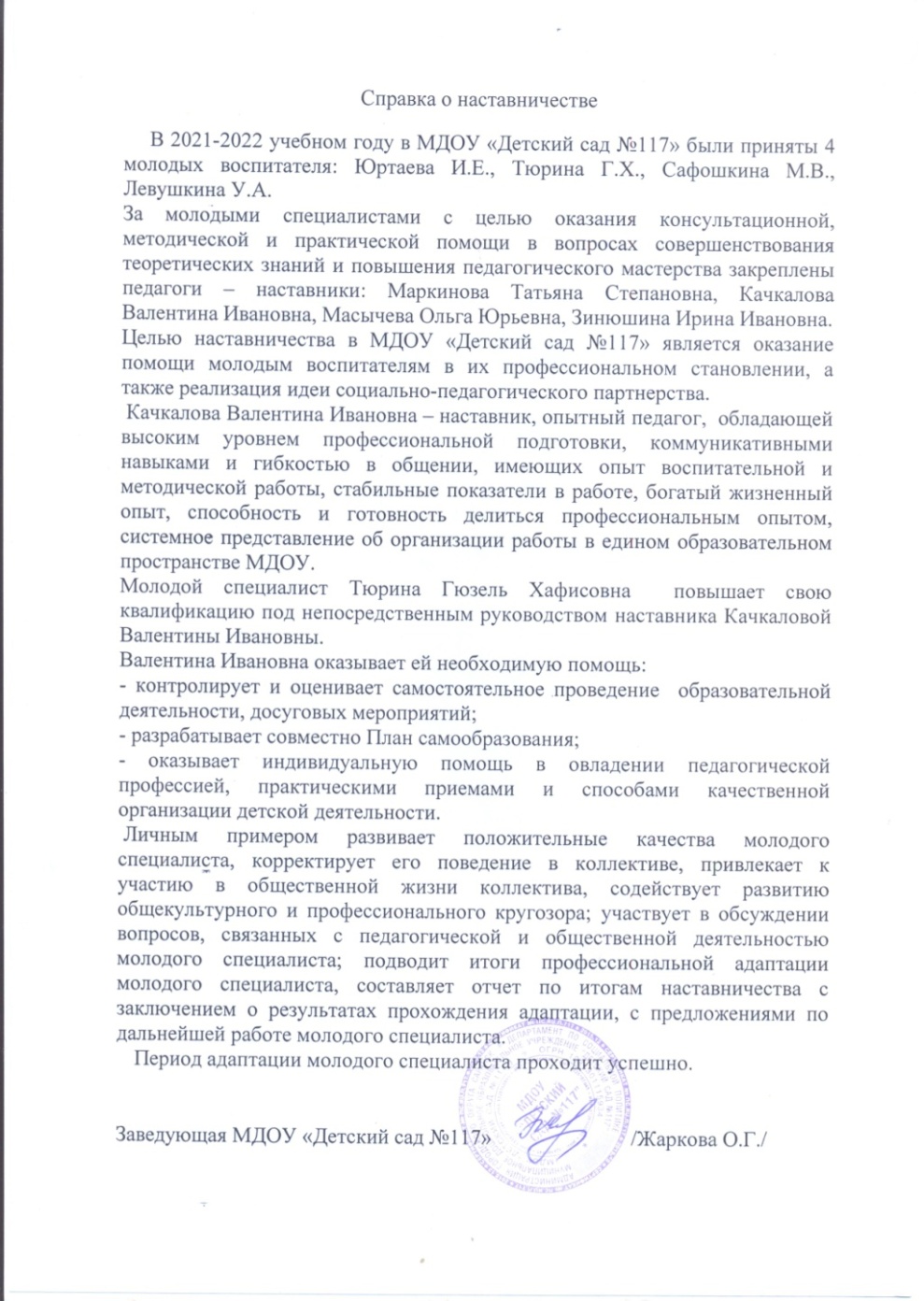 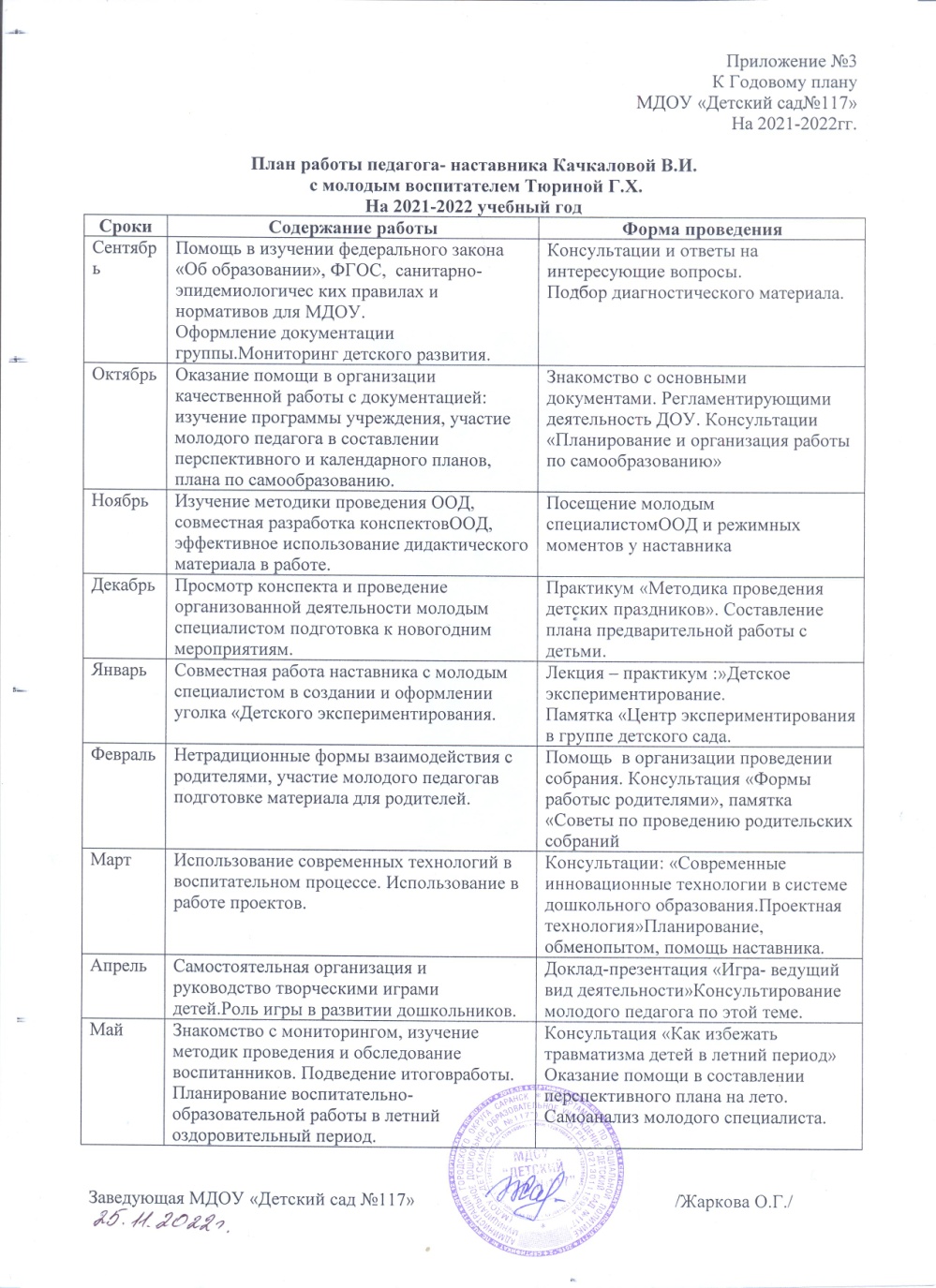 3. Наличие публикаций, включая интернет - публикации
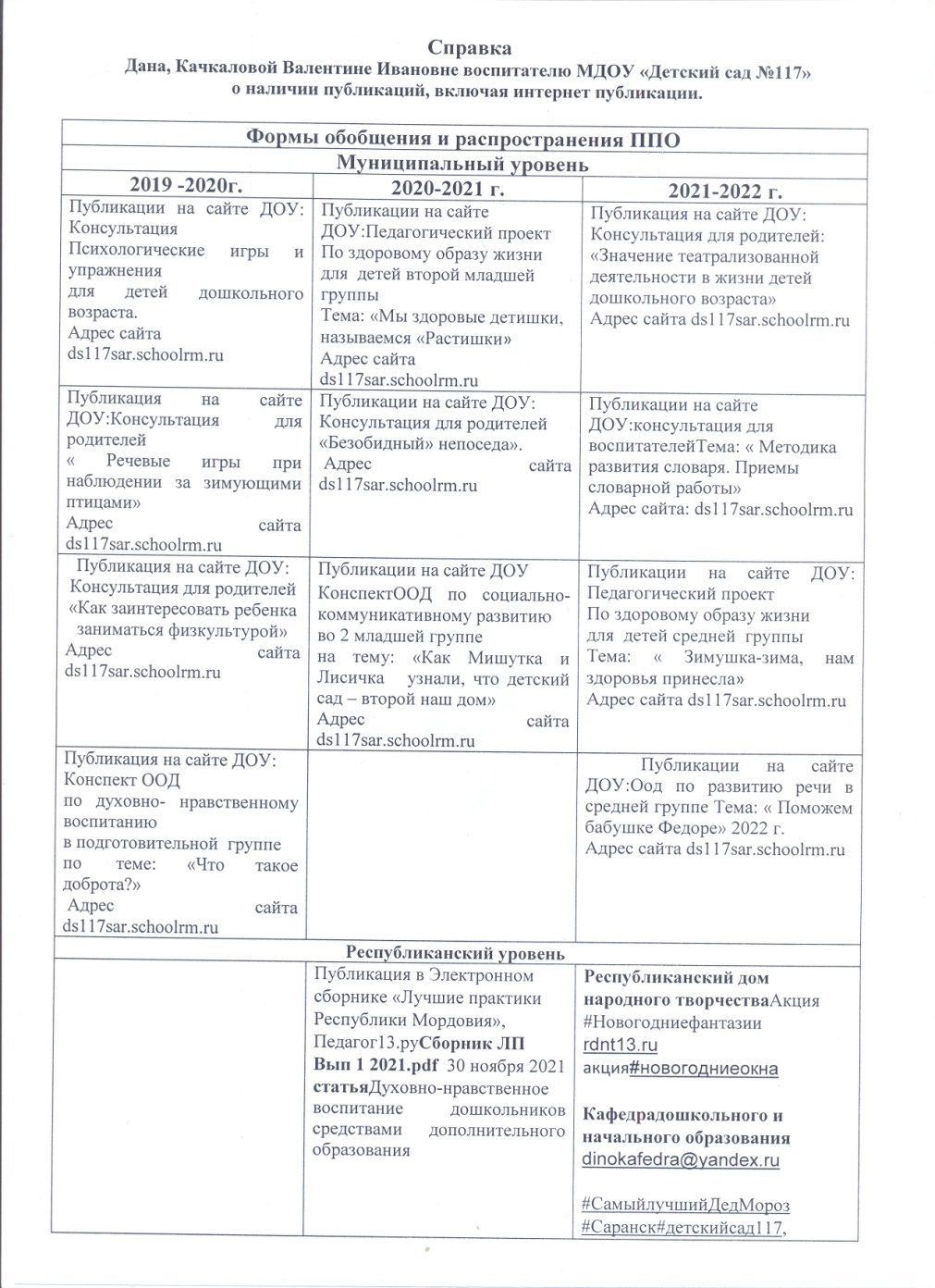 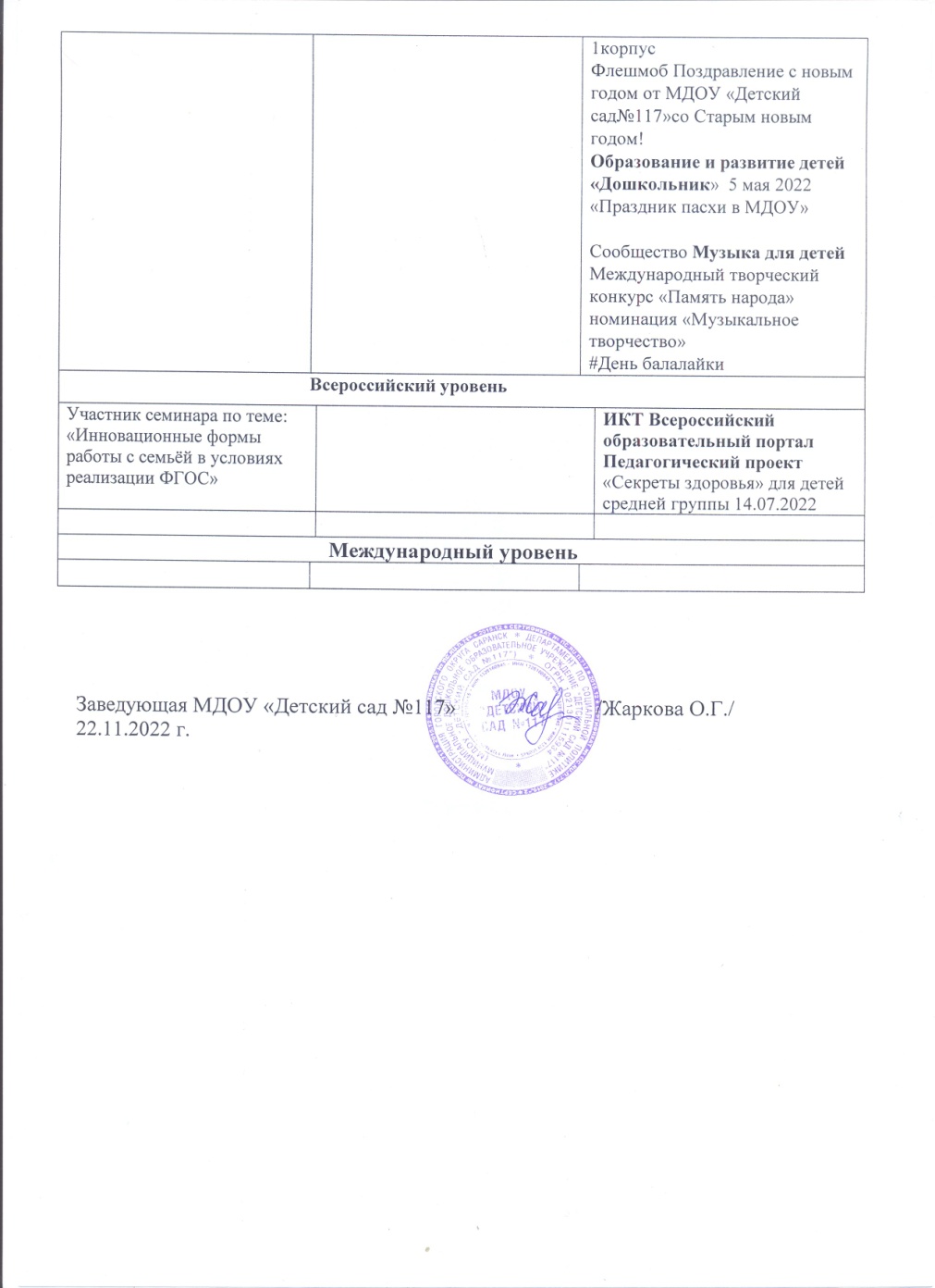 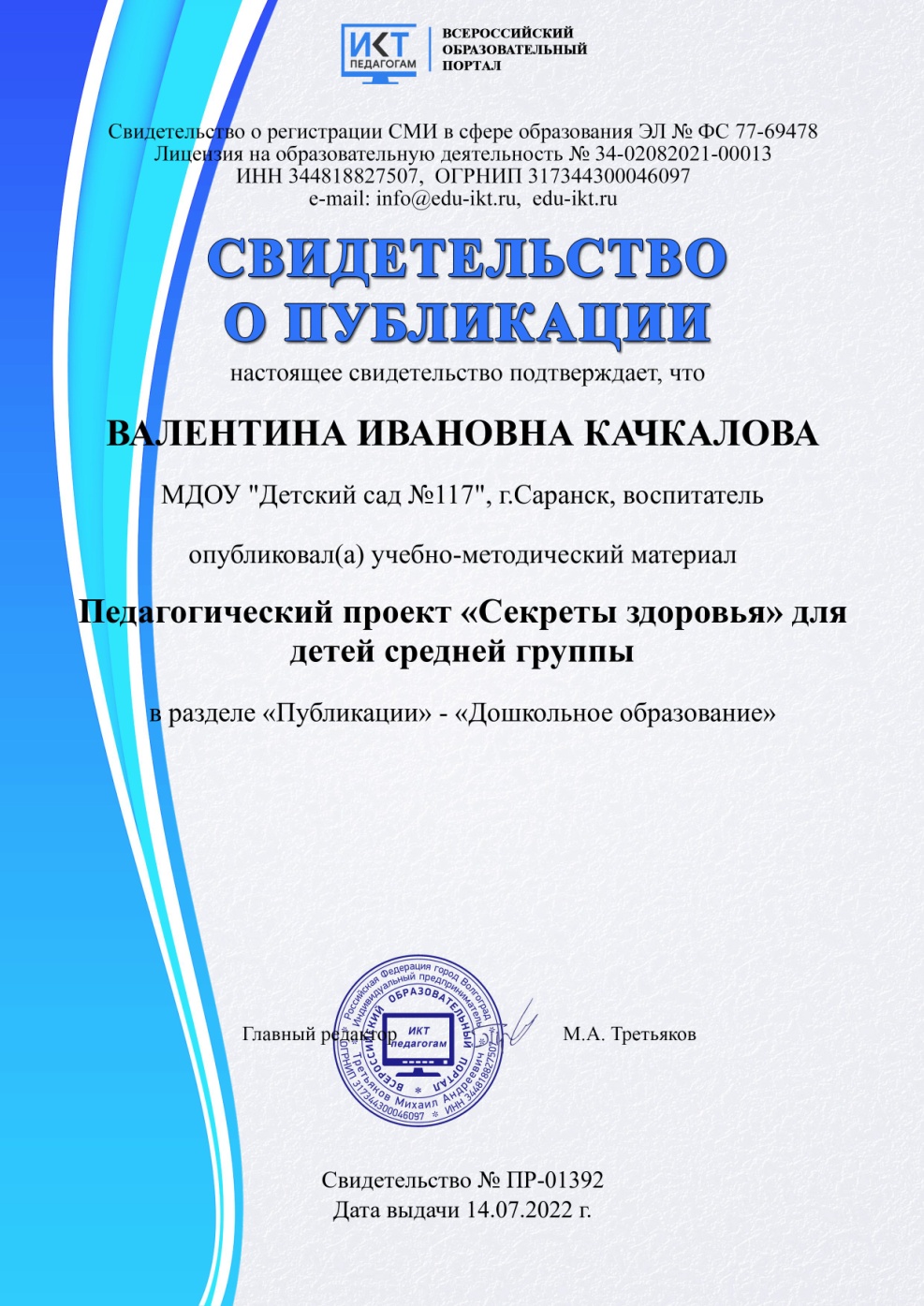 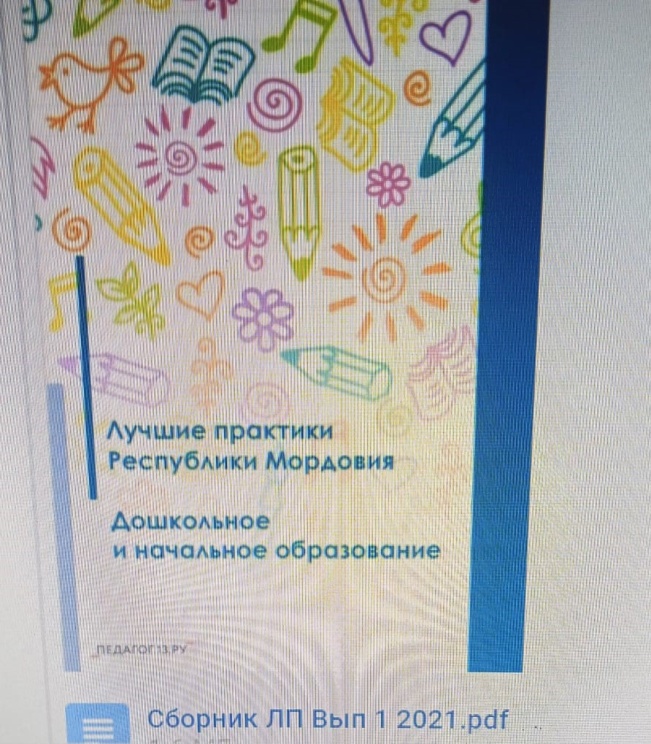 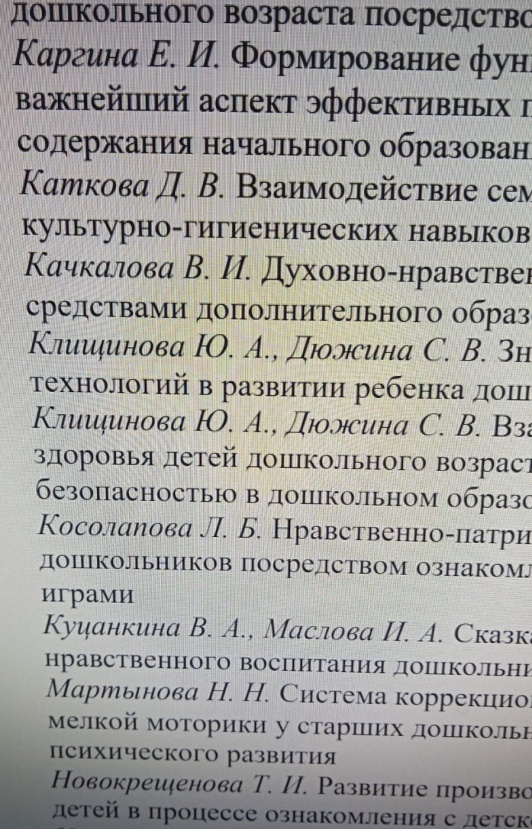 4. Результаты участия воспитанников в конкурсах, выставках, турнирах, соревнованиях, акциях, фестивалях.
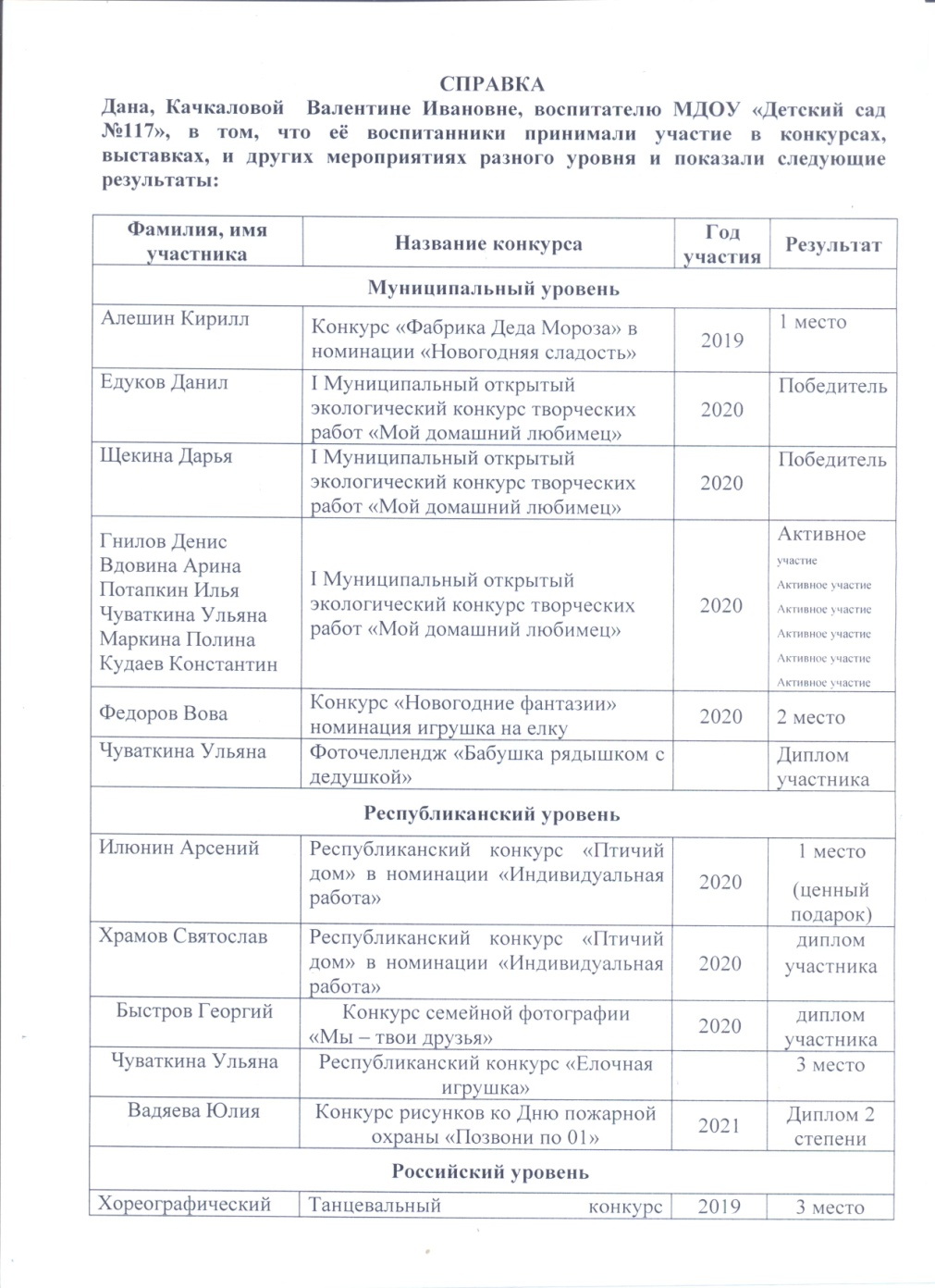 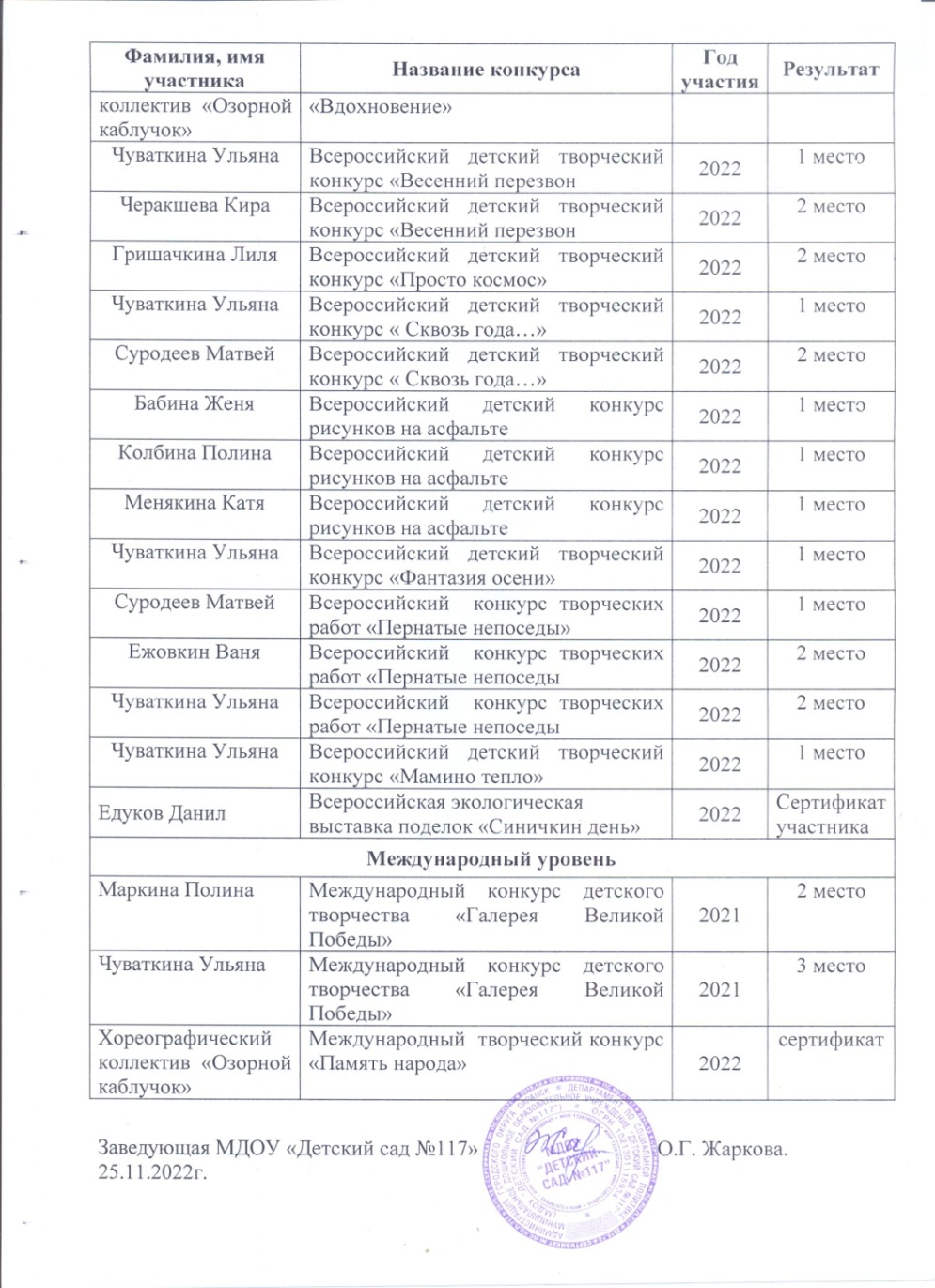 Уровень образовательной организации
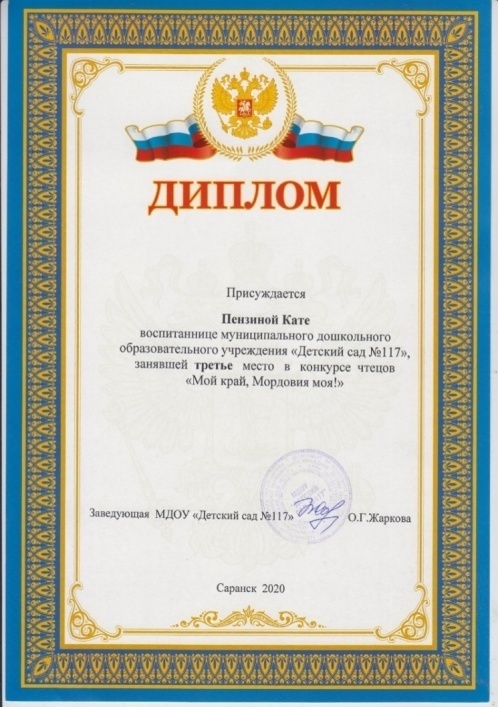 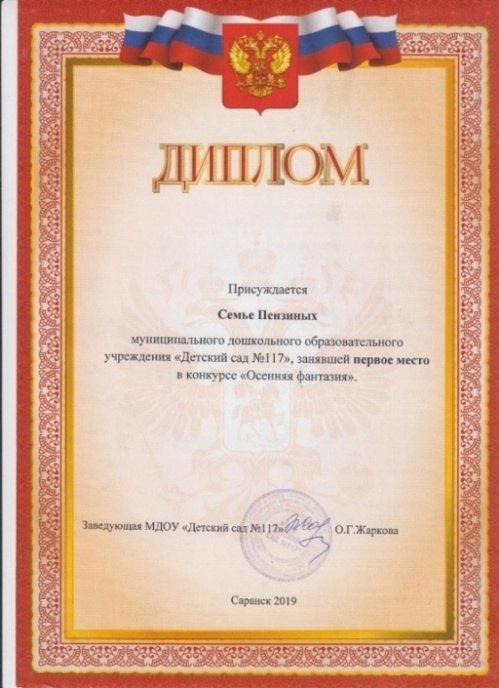 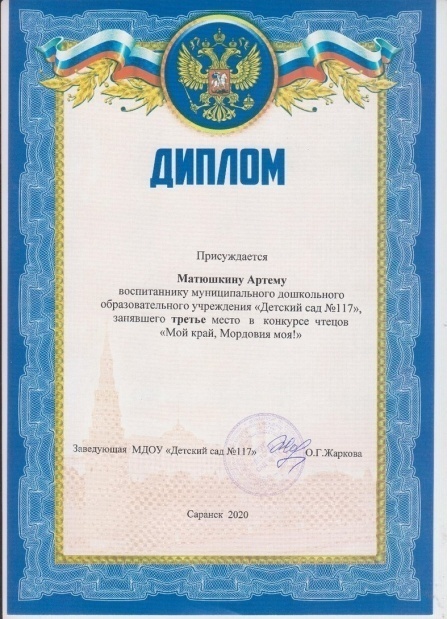 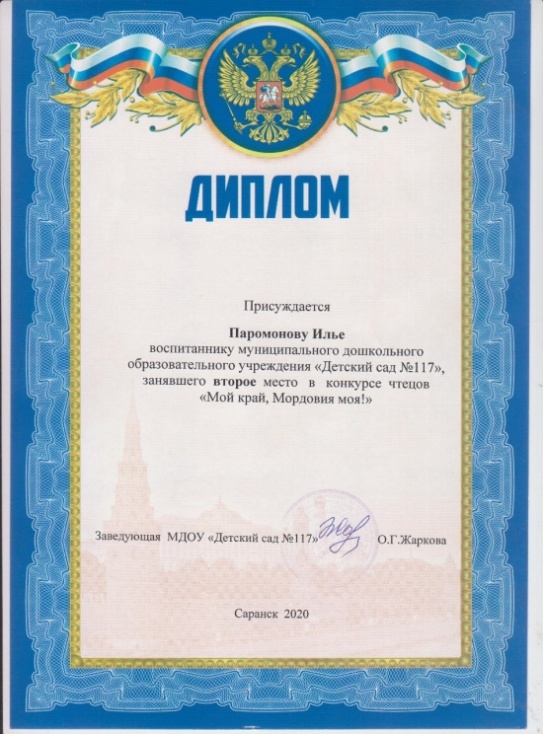 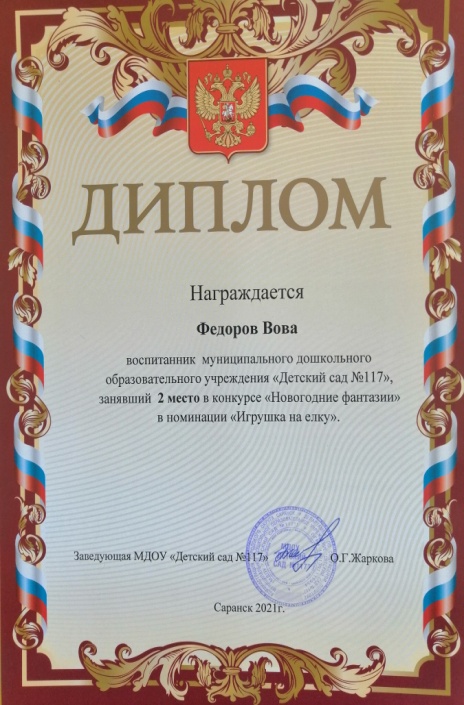 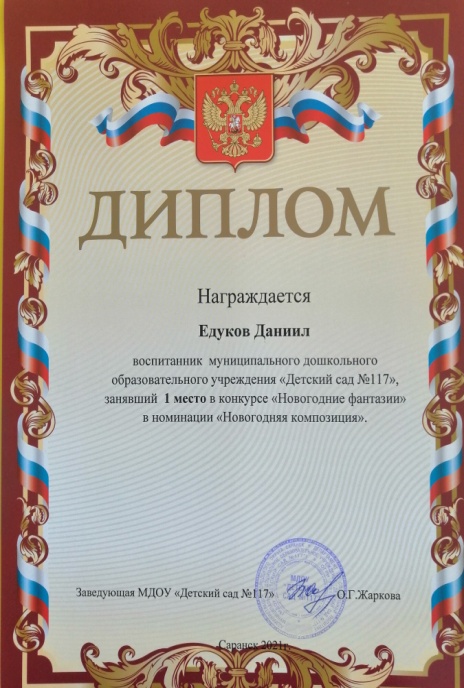 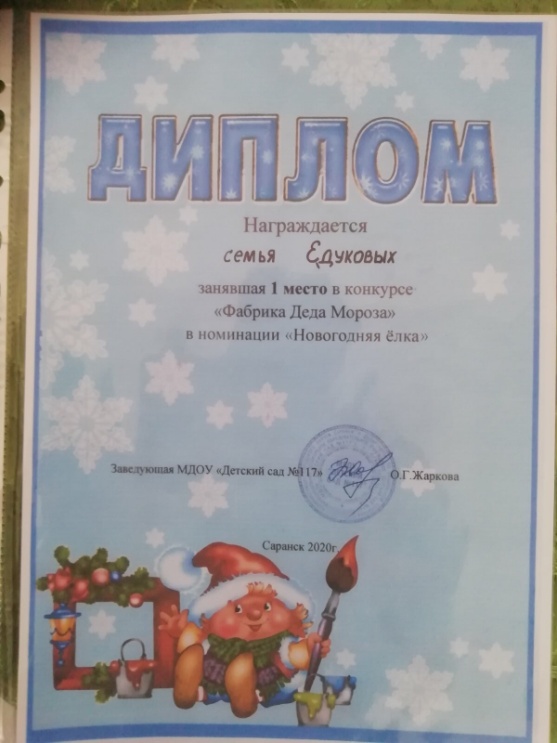 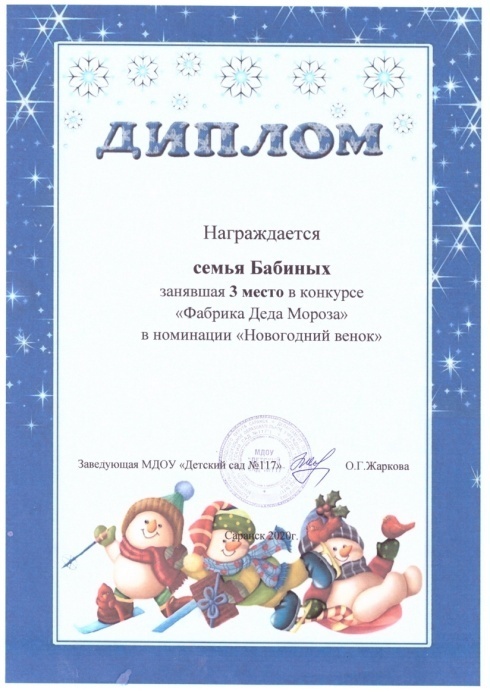 Муниципальный уровень
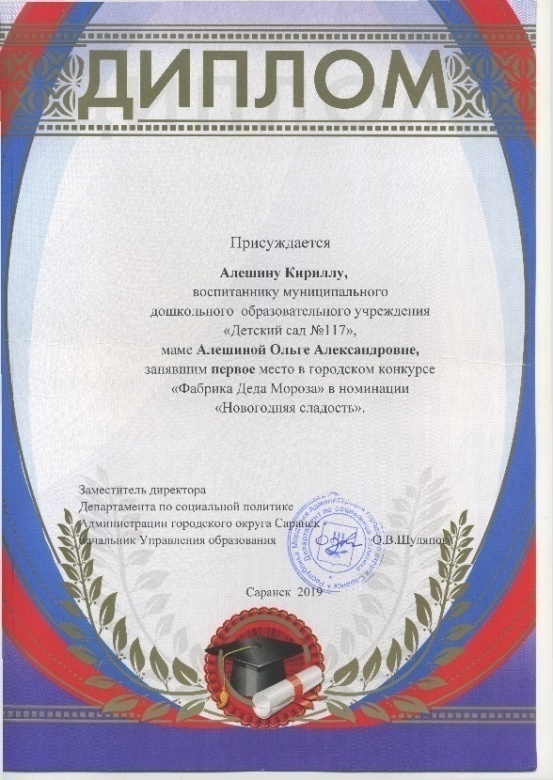 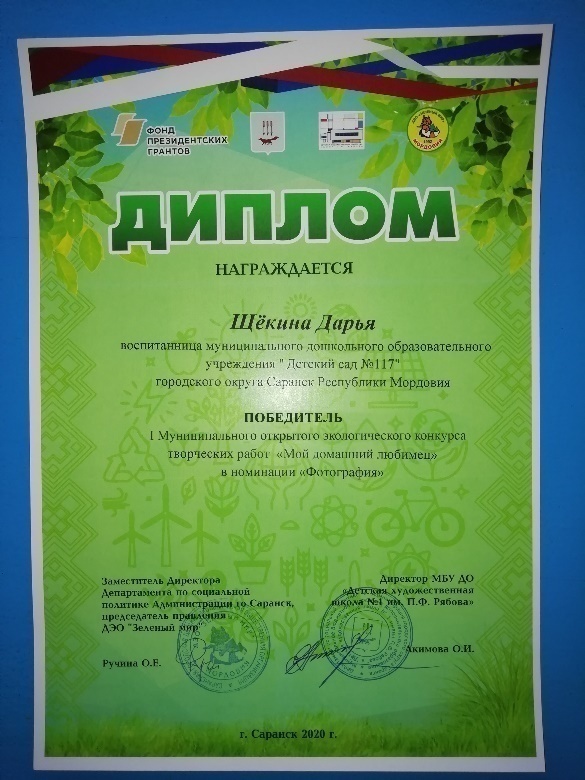 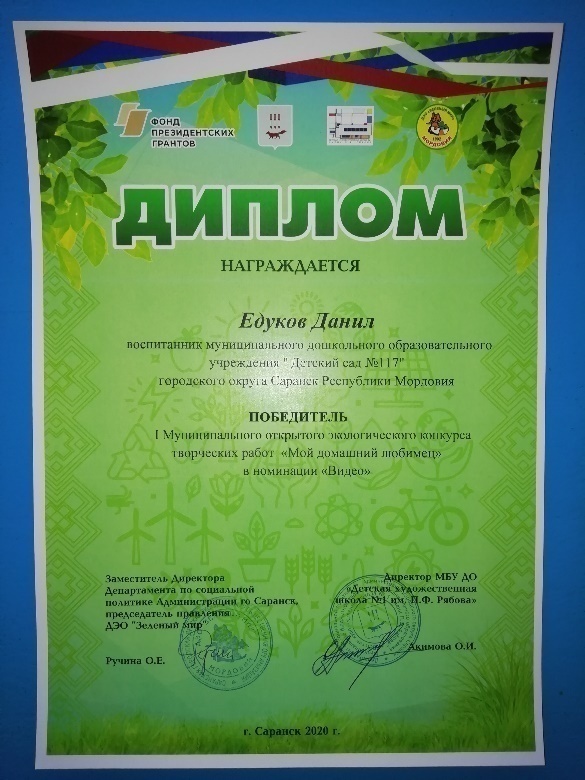 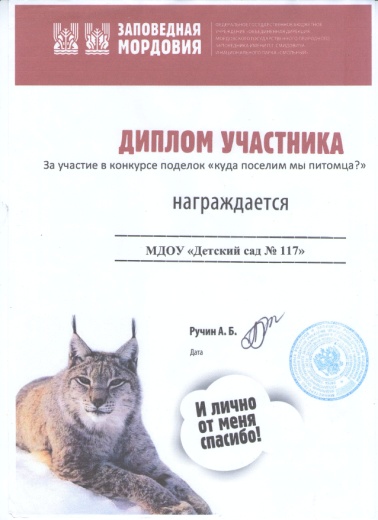 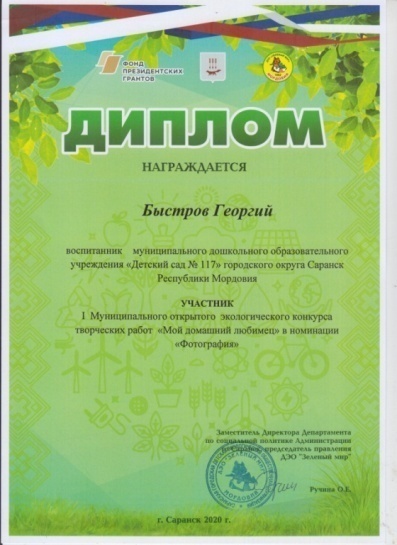 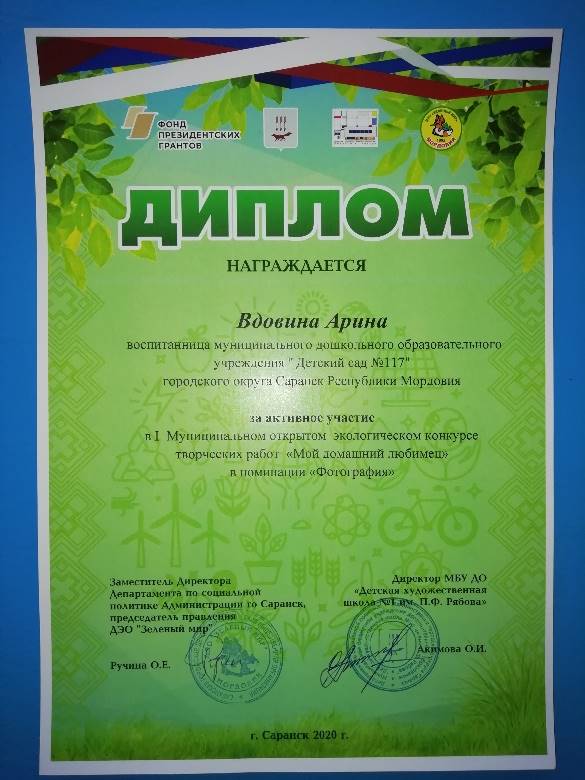 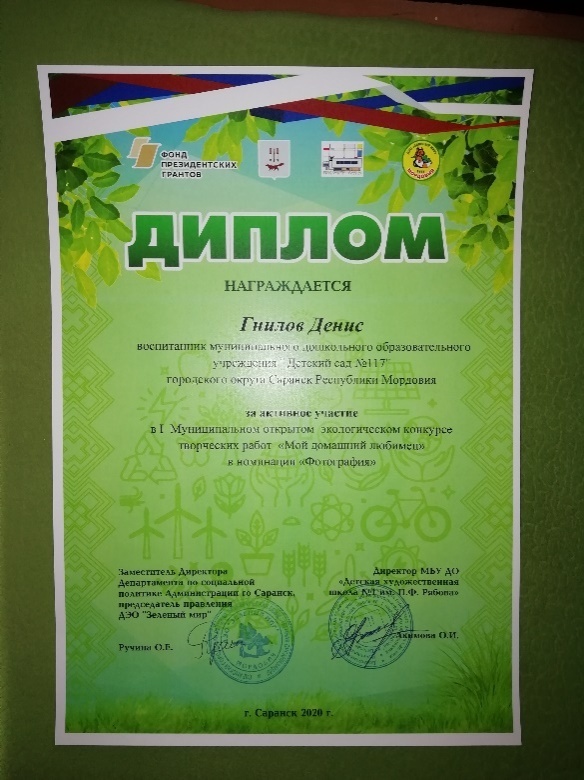 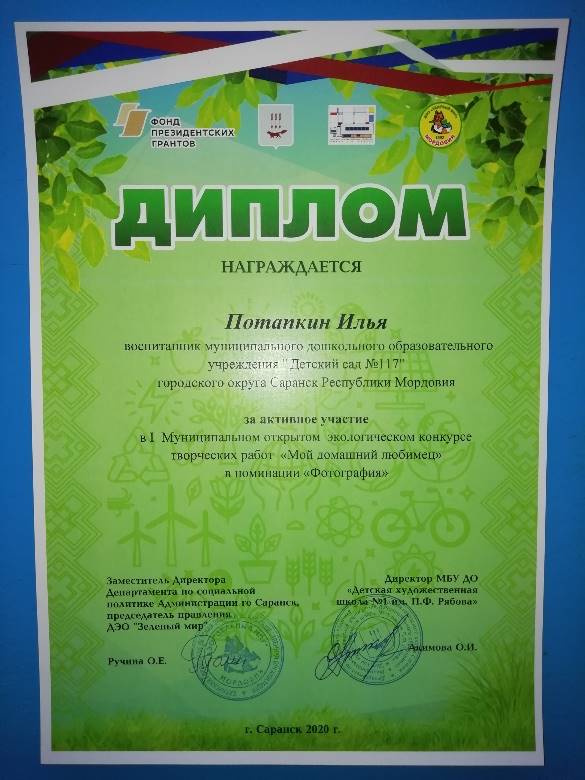 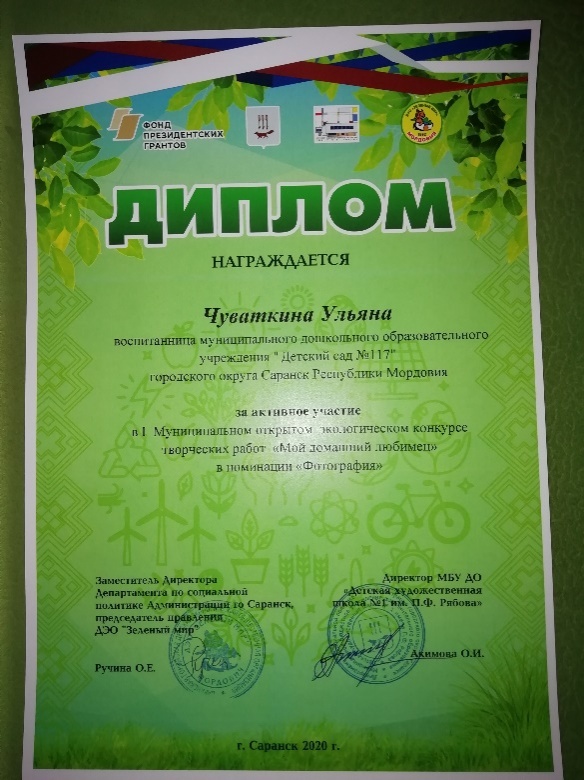 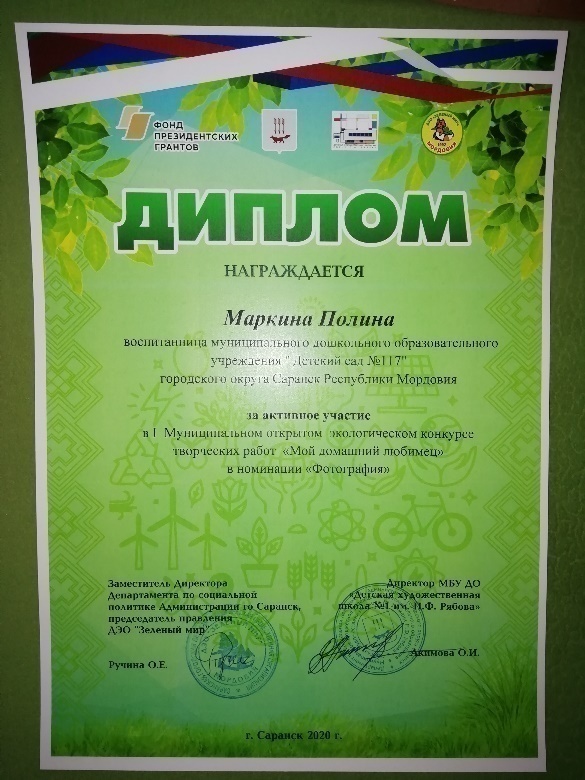 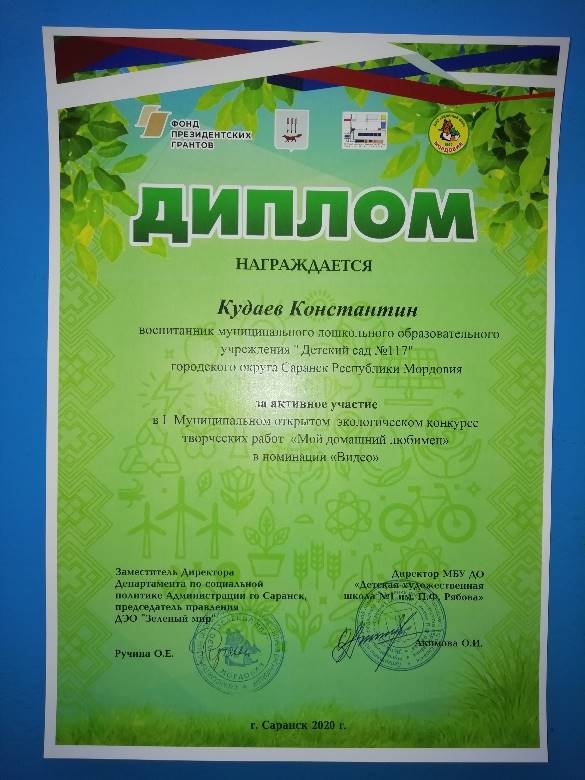 Республиканский уровень
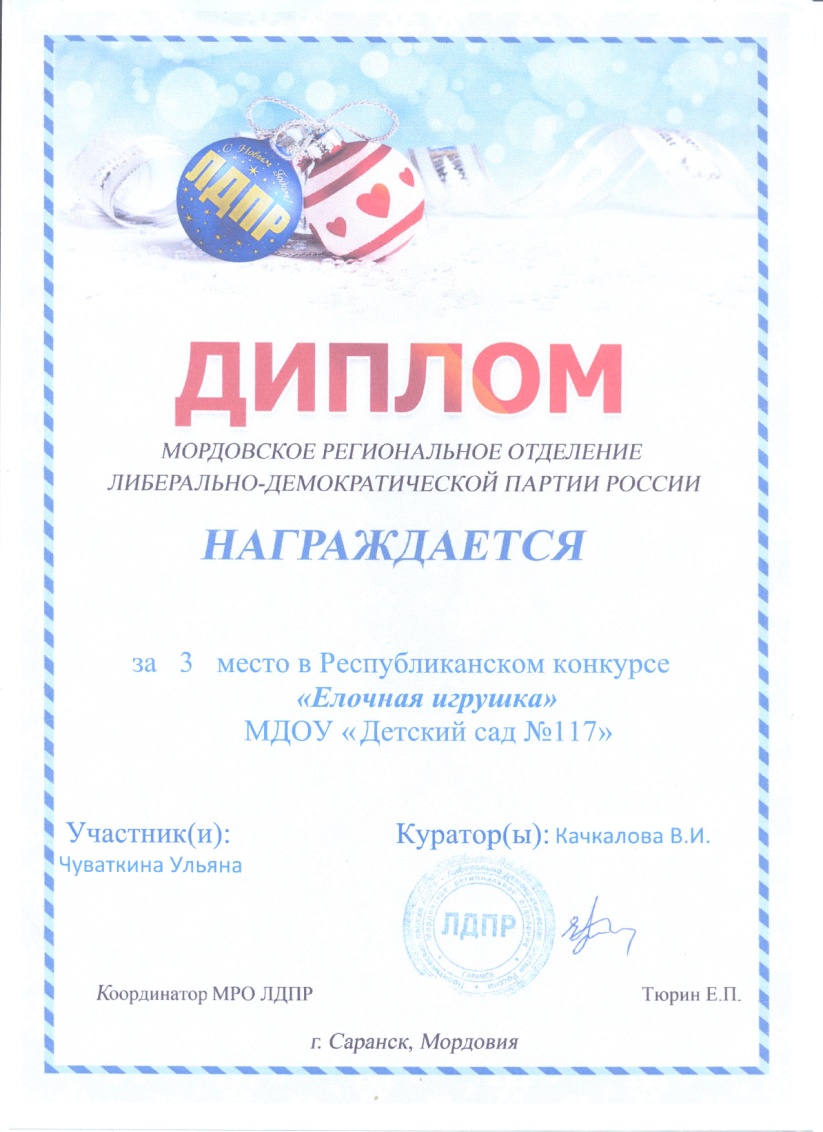 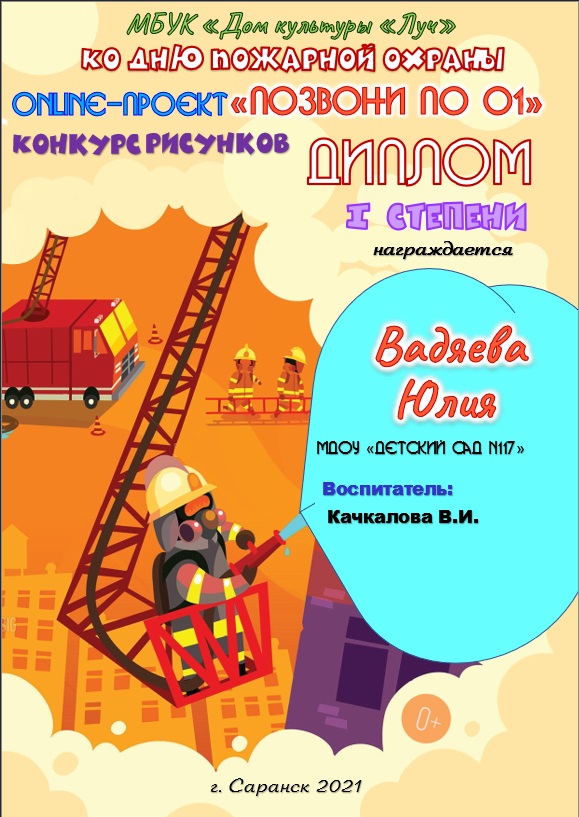 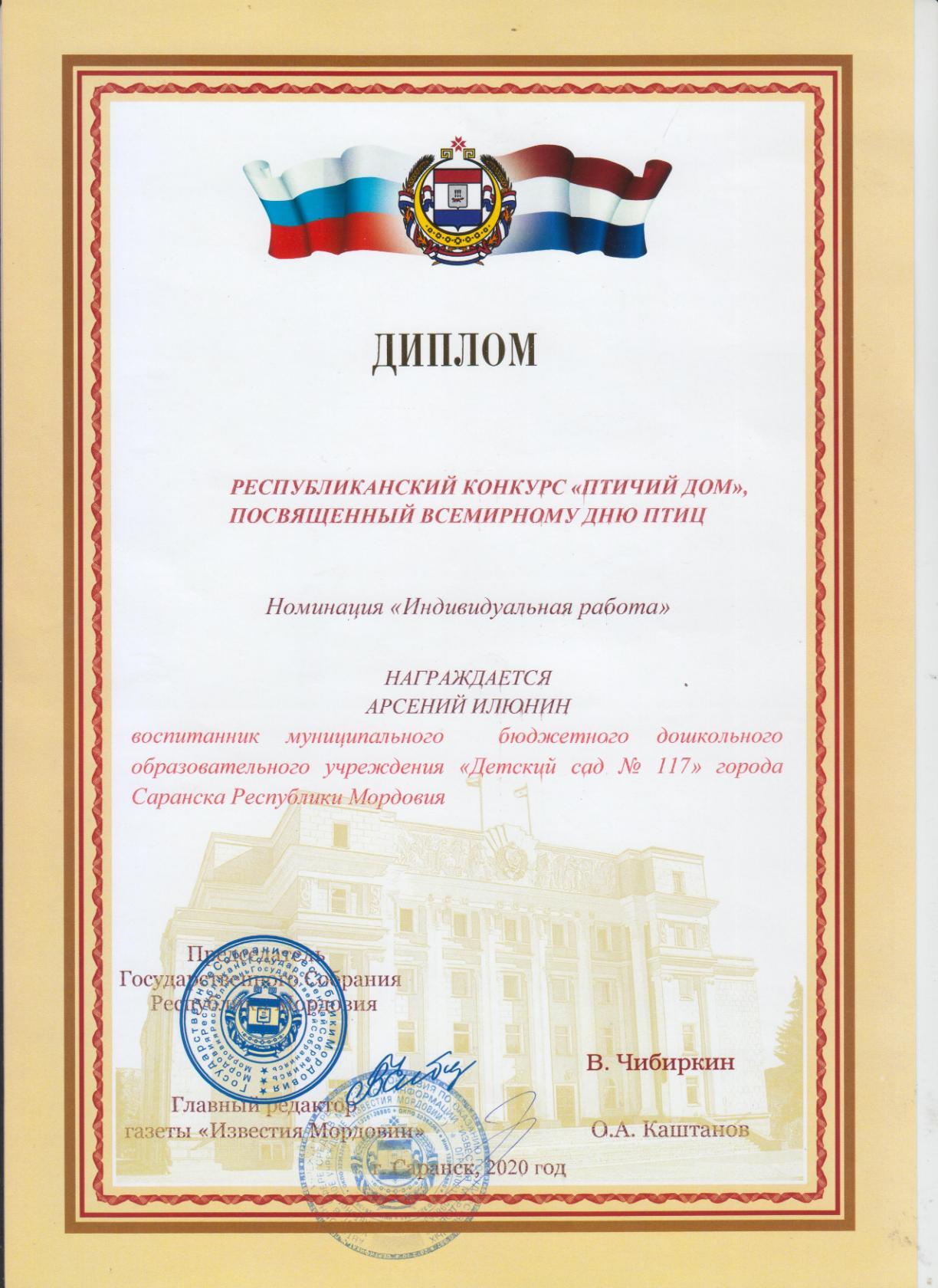 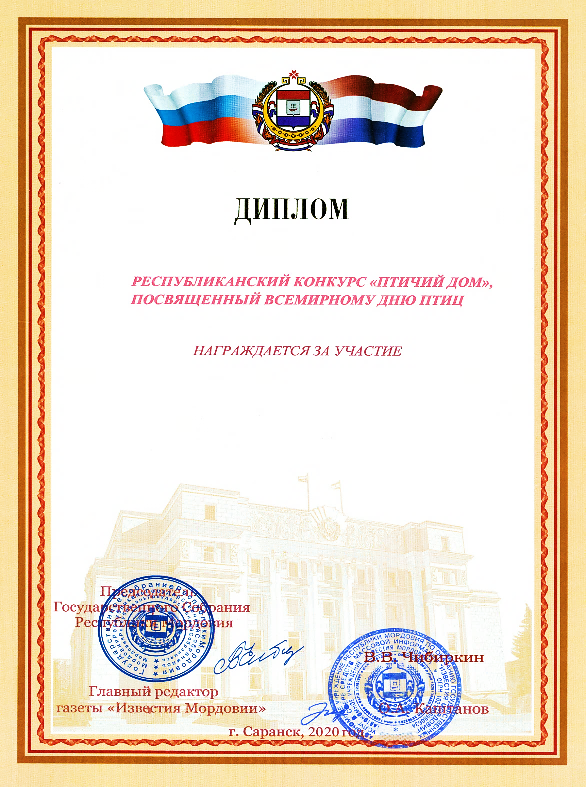 СВЯТОСЛАВ ХРАМОВ
воспитанник муниципального дошкольного образовательного учреждения «Детский сад № 117» города Саранска
Российский уровень
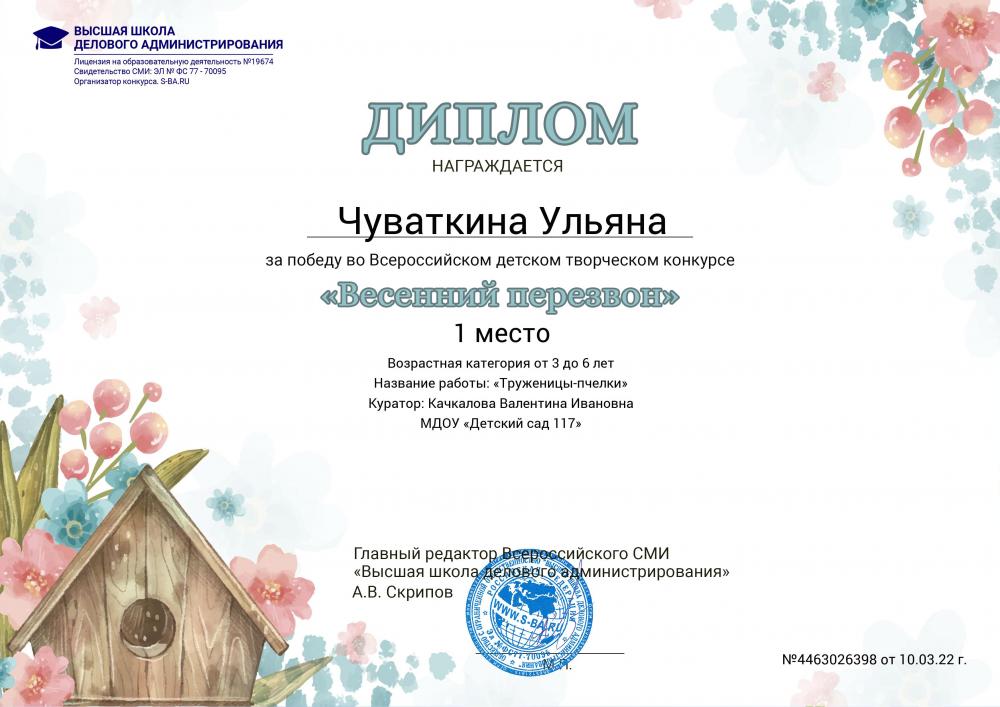 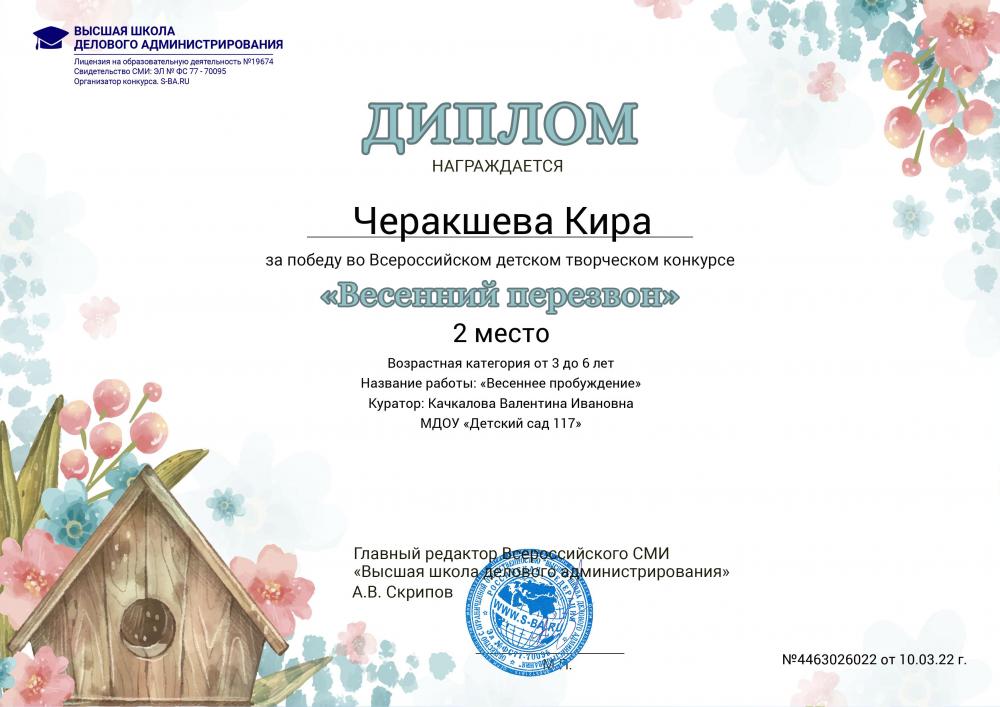 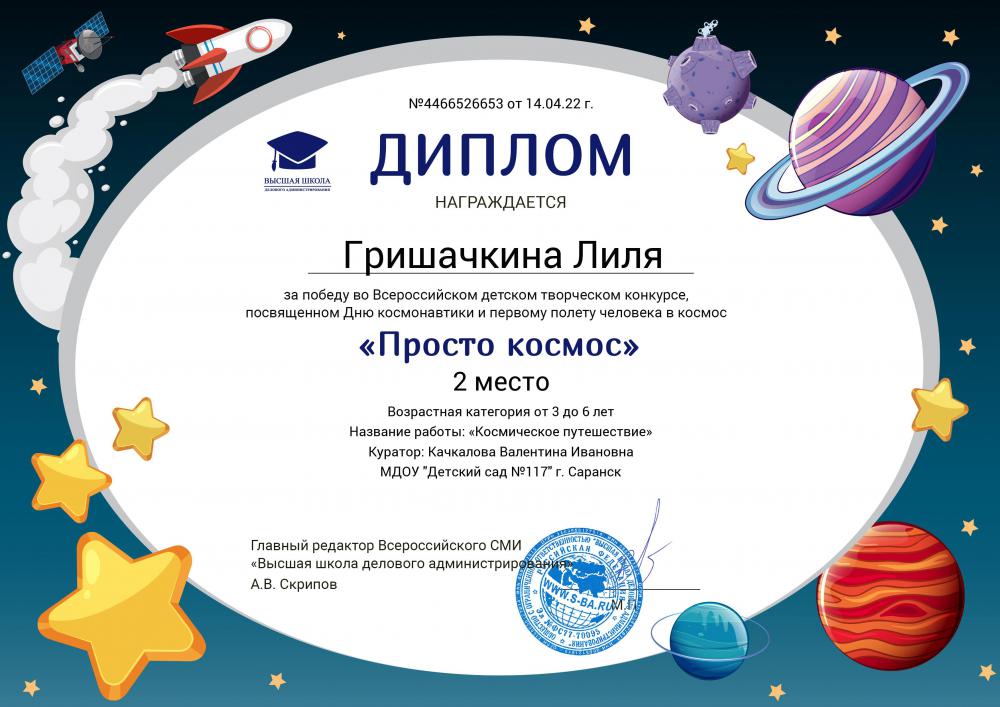 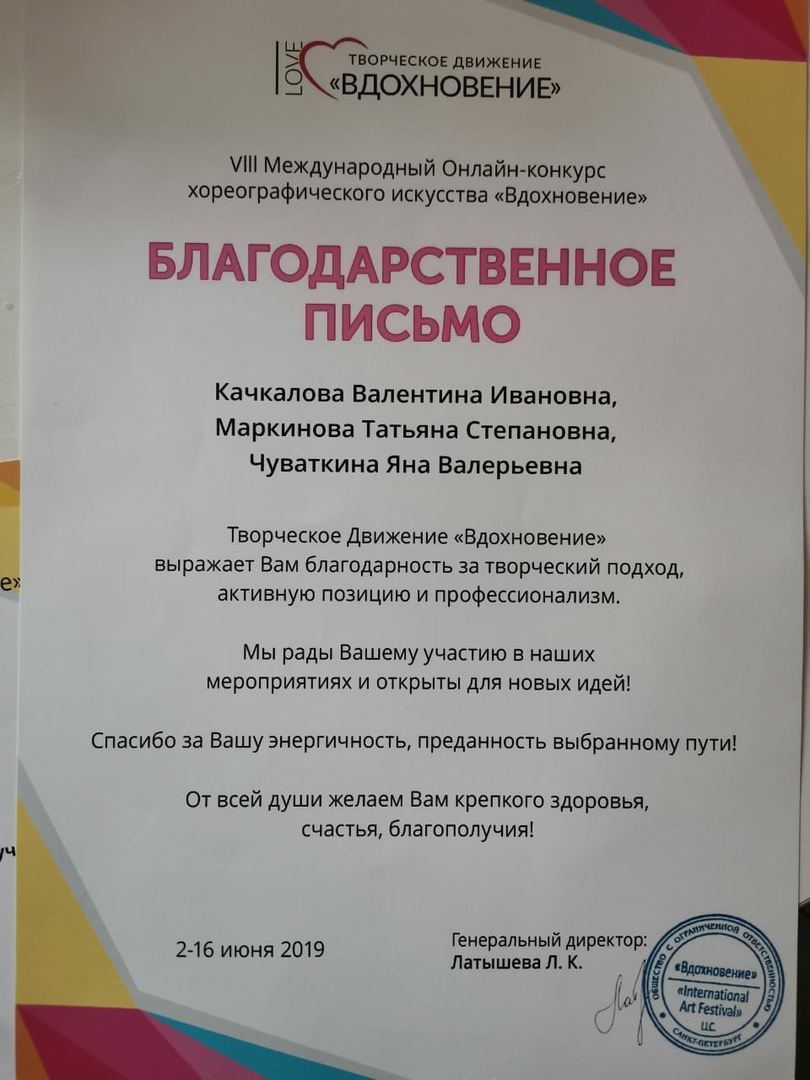 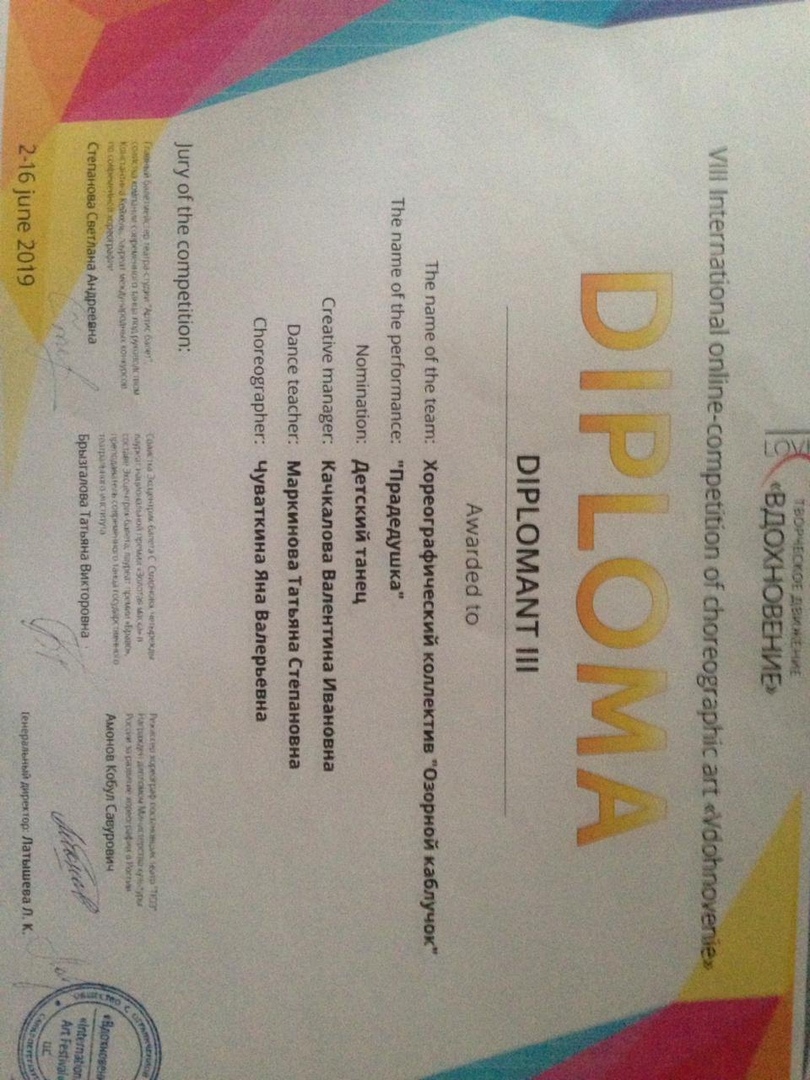 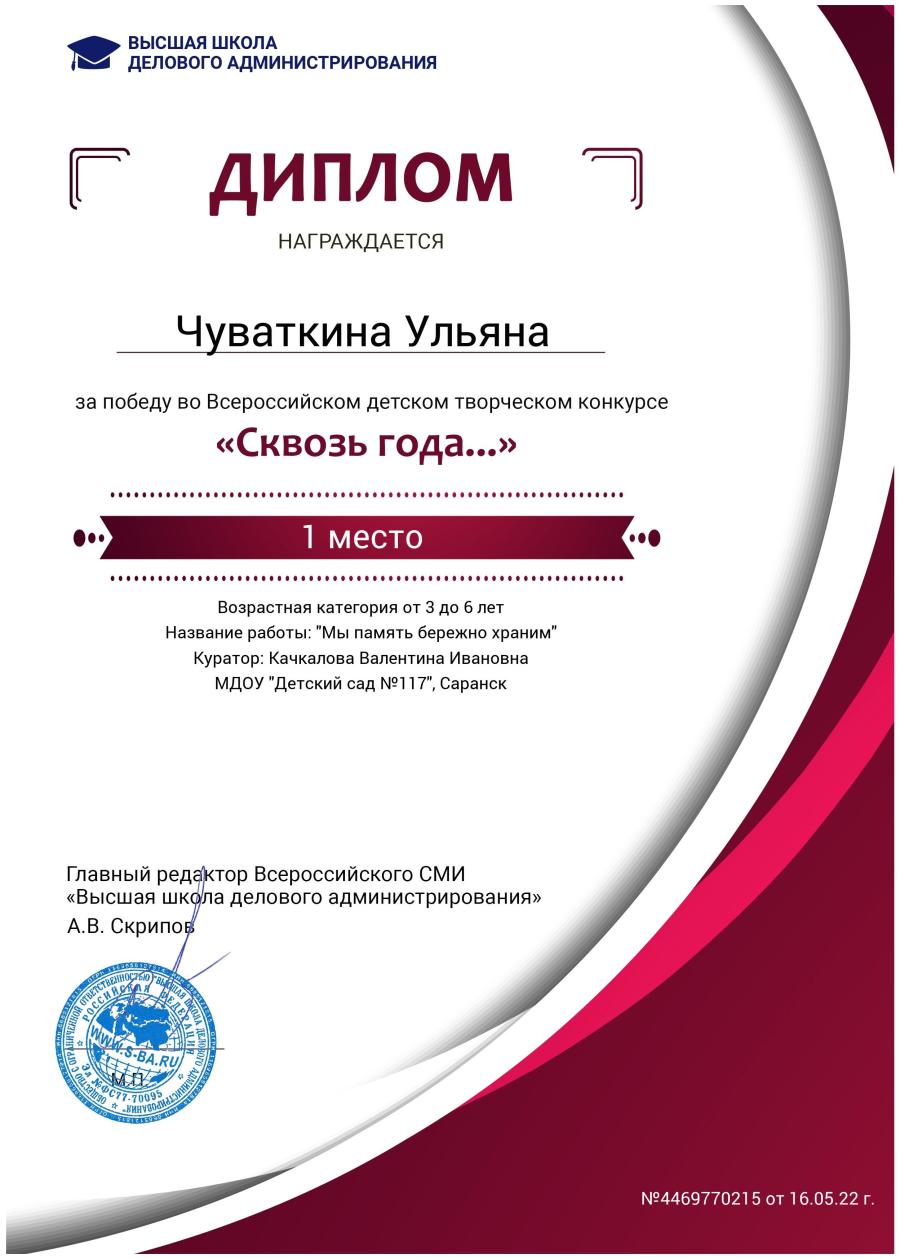 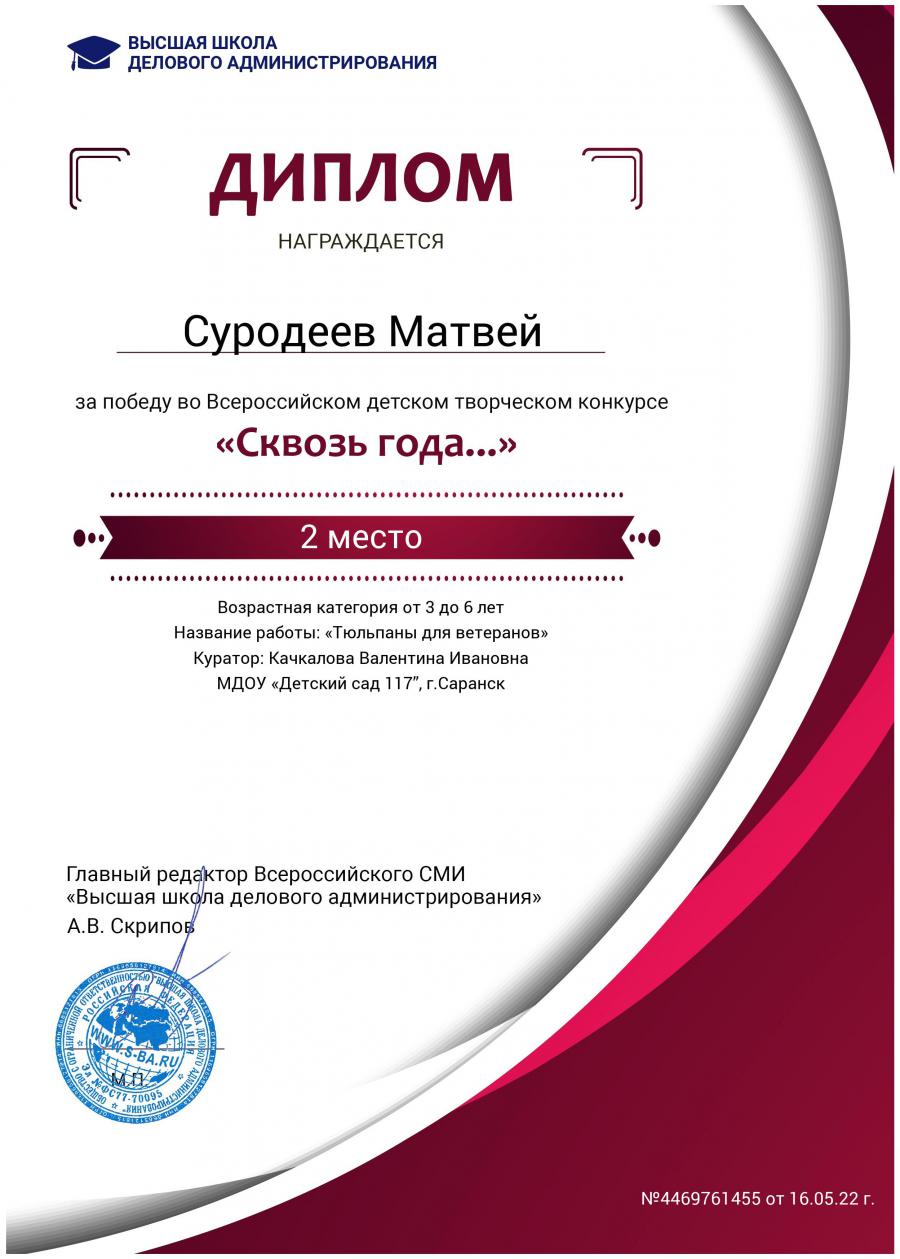 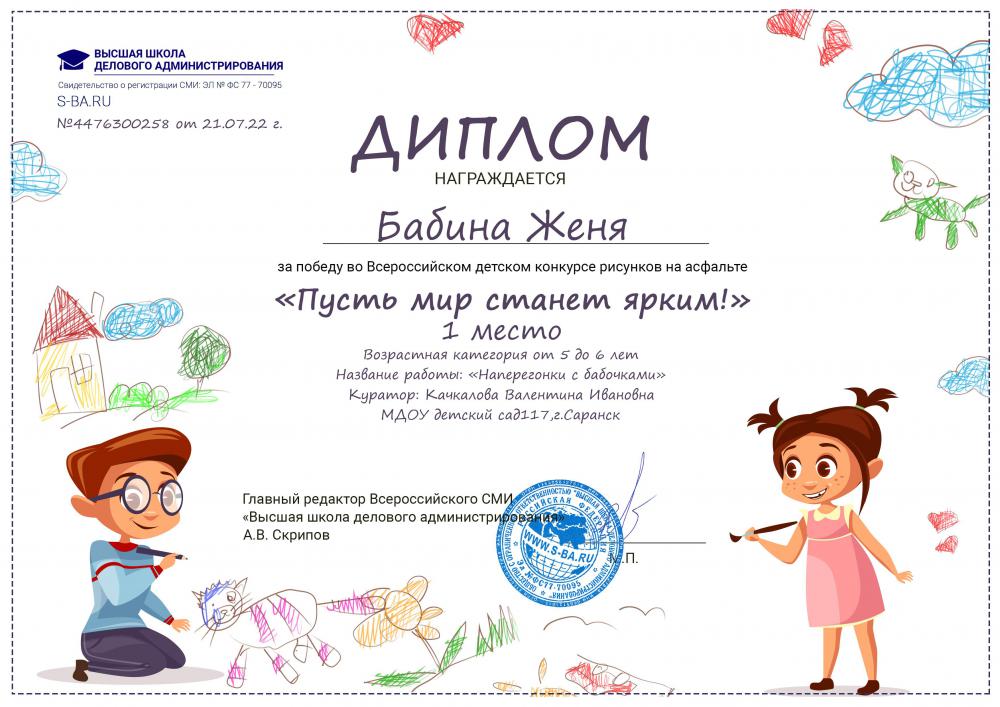 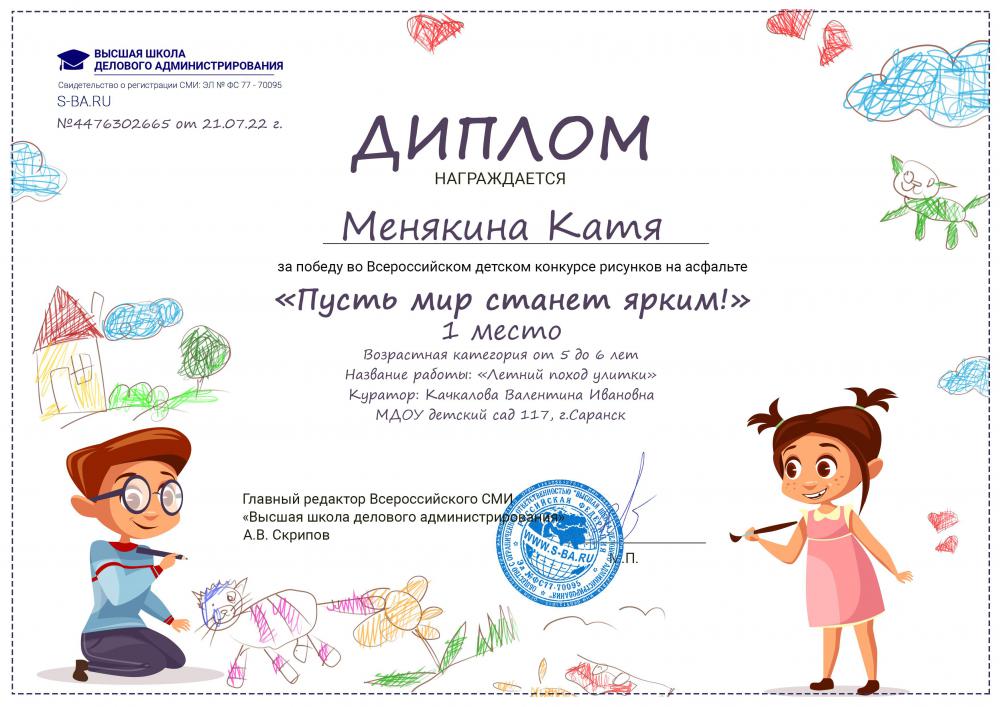 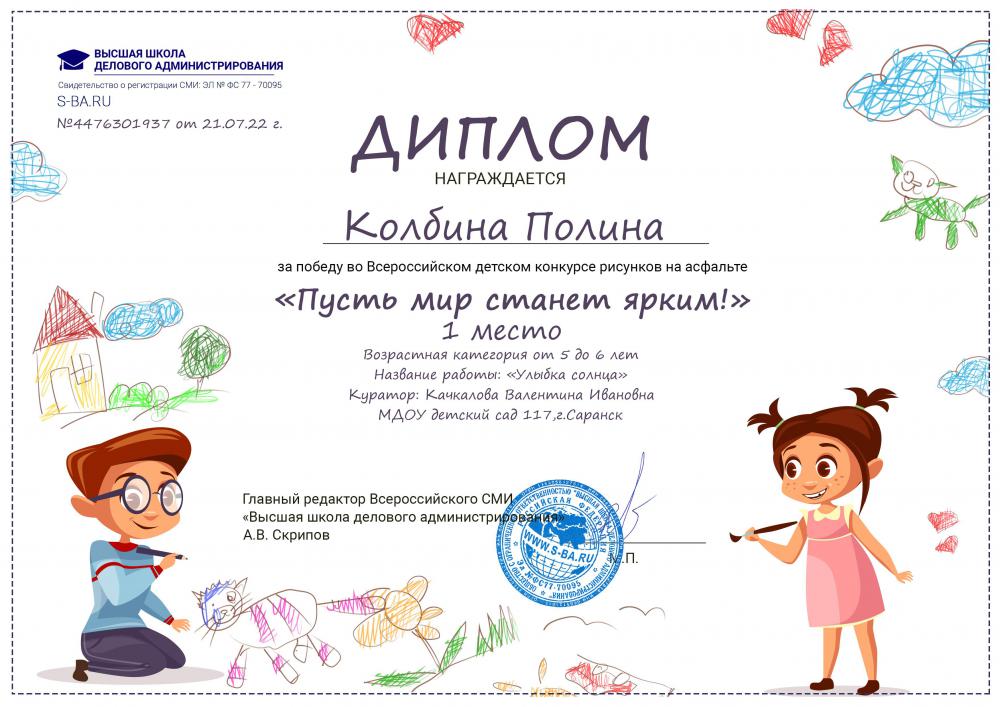 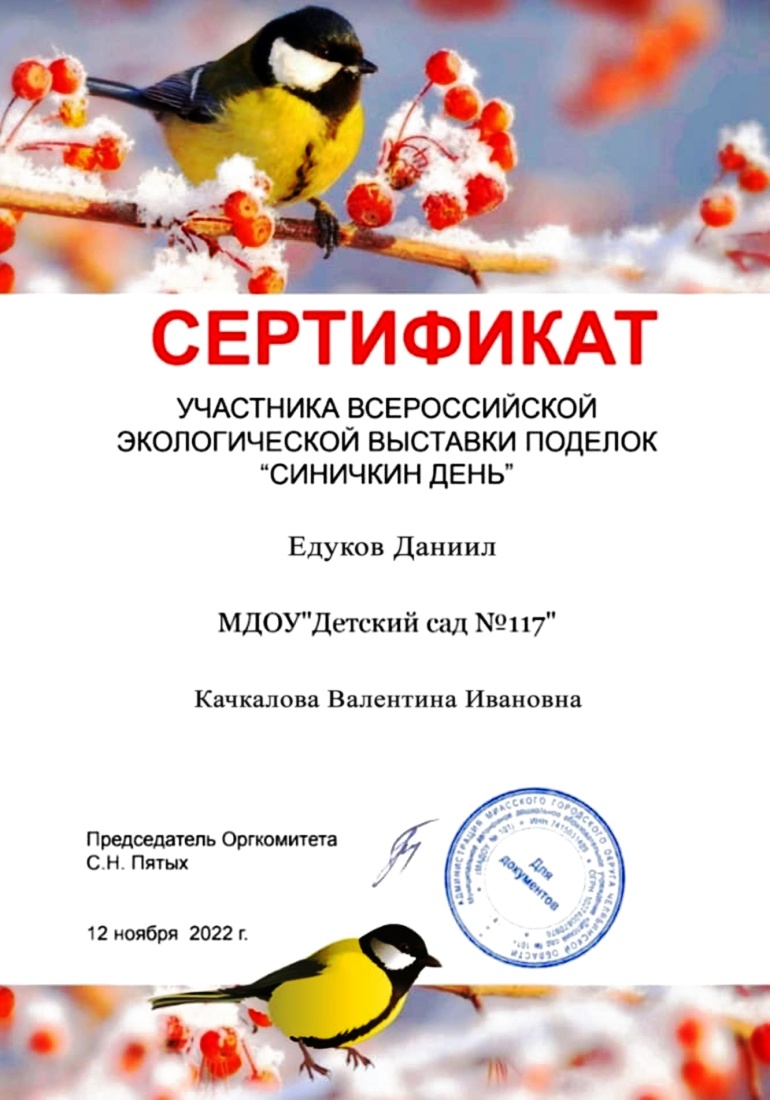 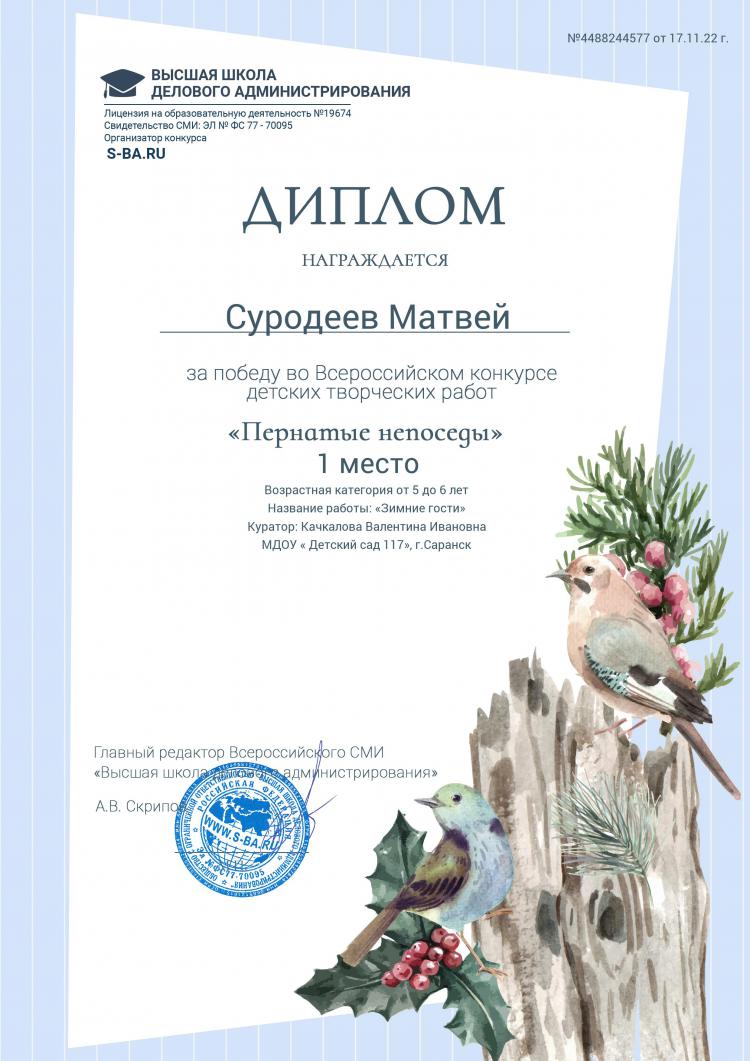 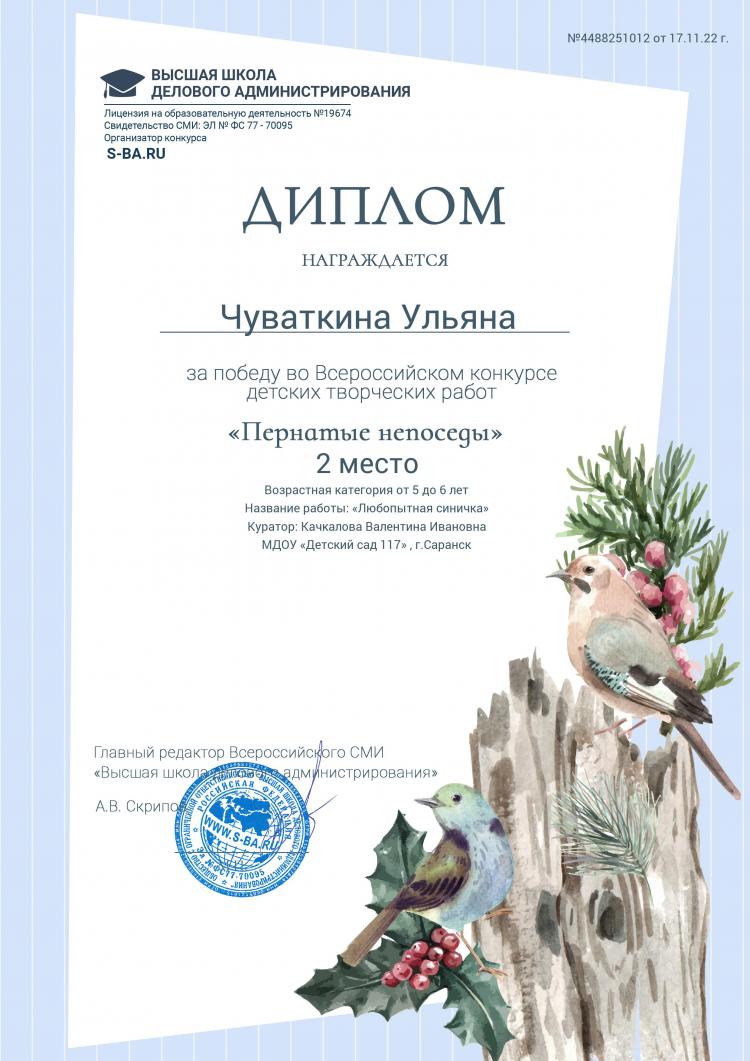 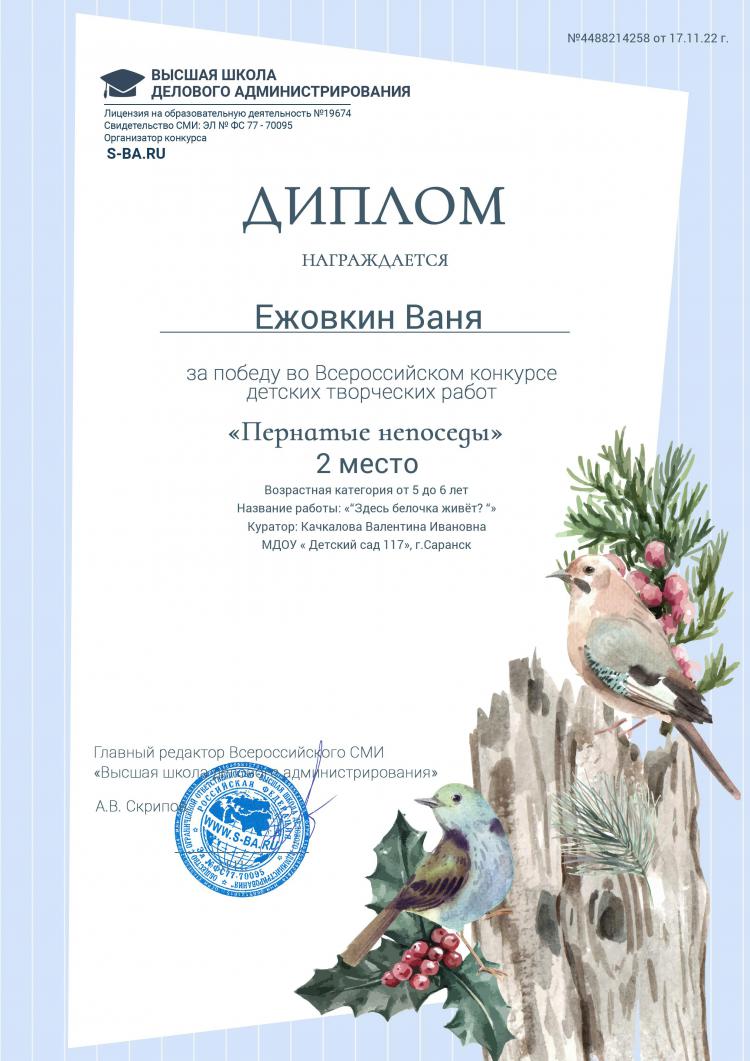 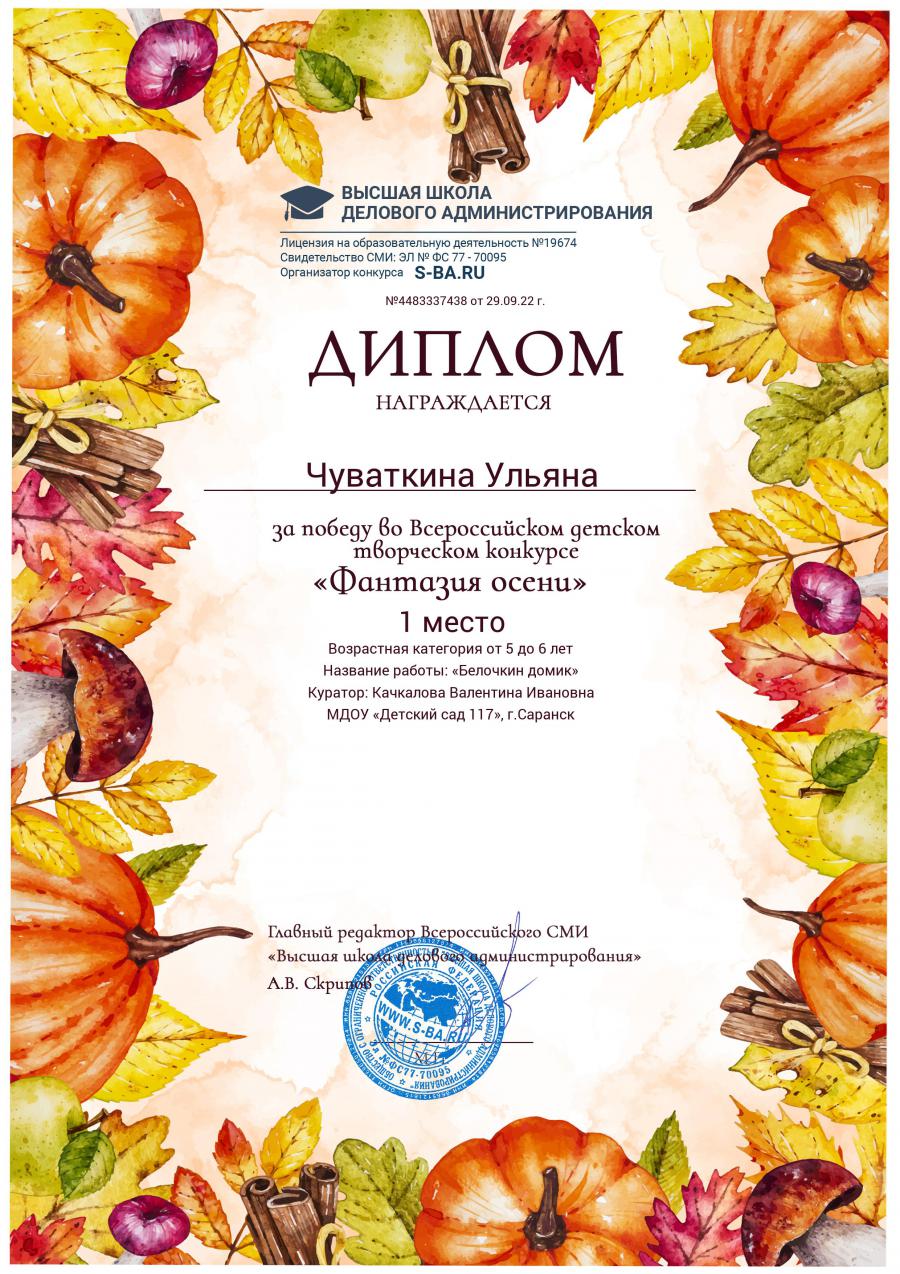 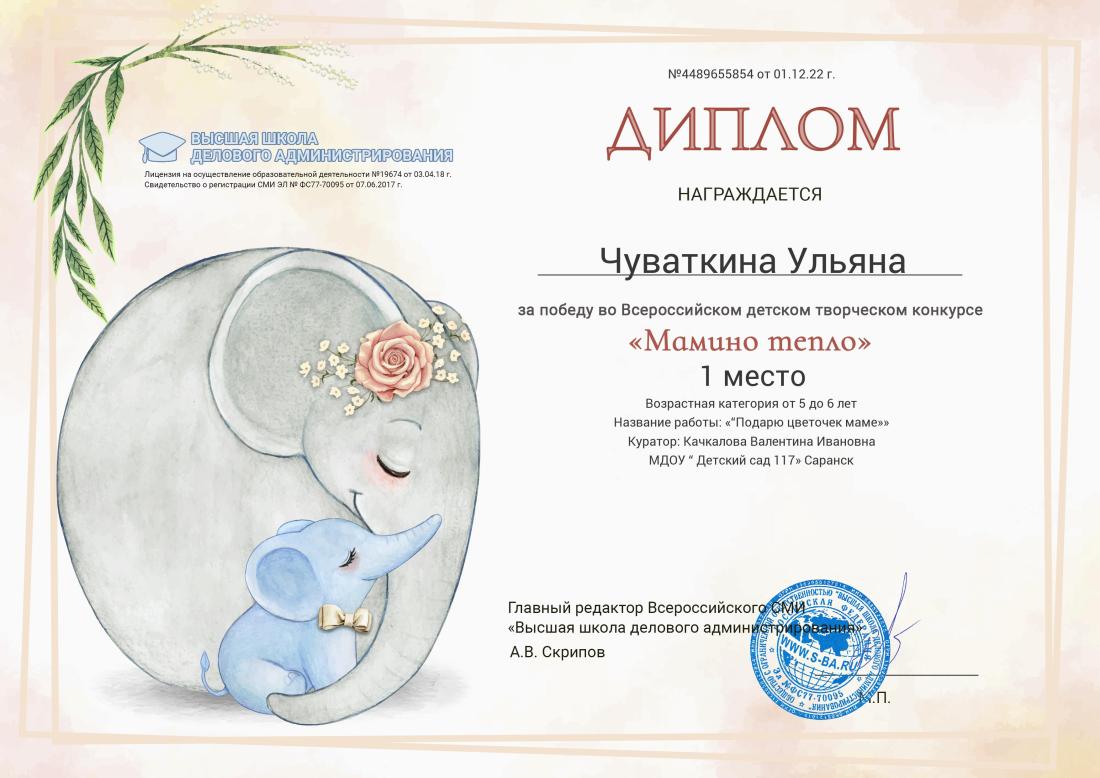 Международный уровень
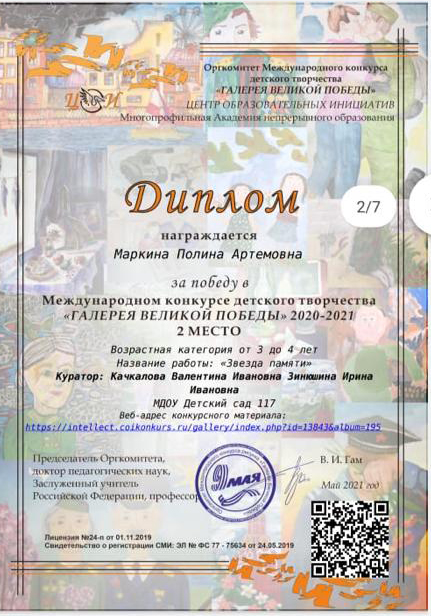 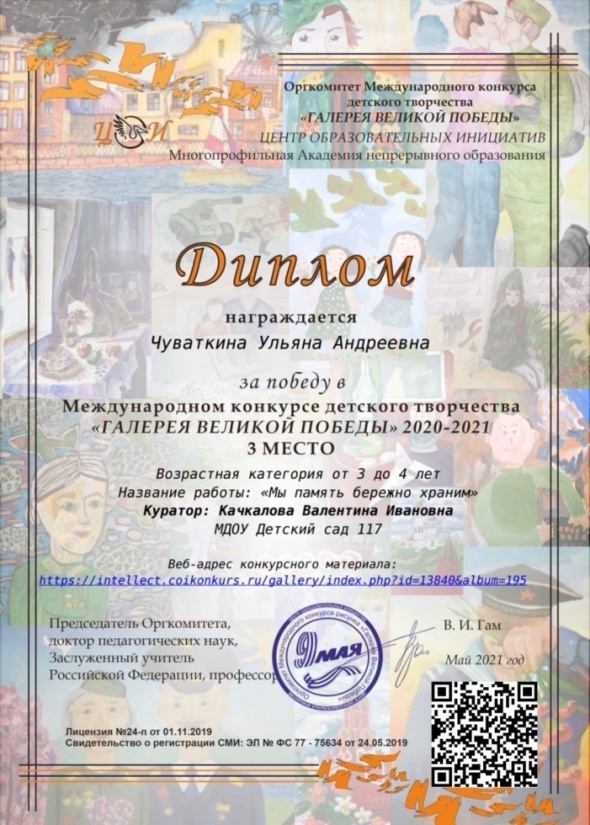 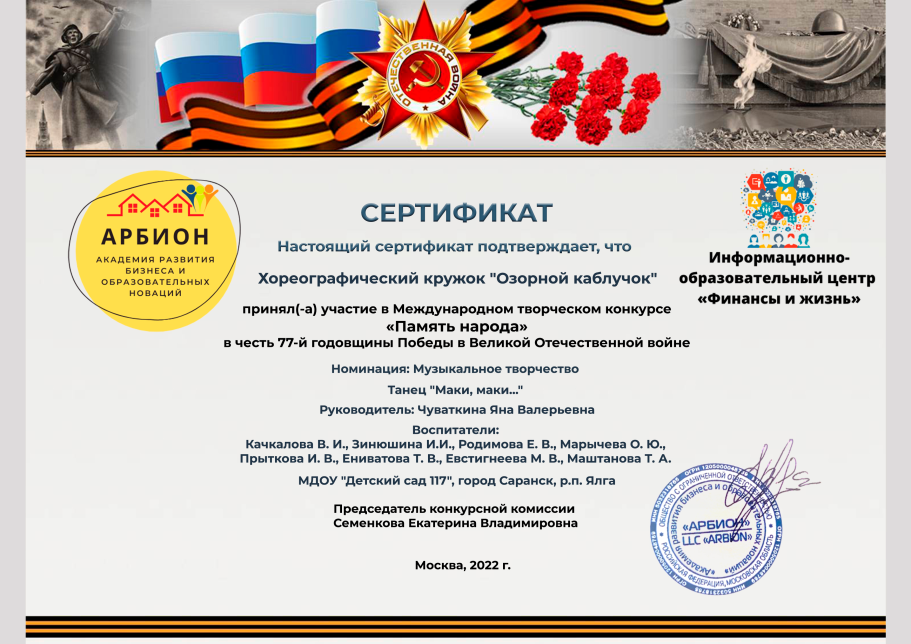 5. Наличие авторских программ, методических пособий.
6. Выступления на заседаниях методических советов, на научно-практических конференциях, педчтениях, семинарах, секциях, форумах, радиопередачах.
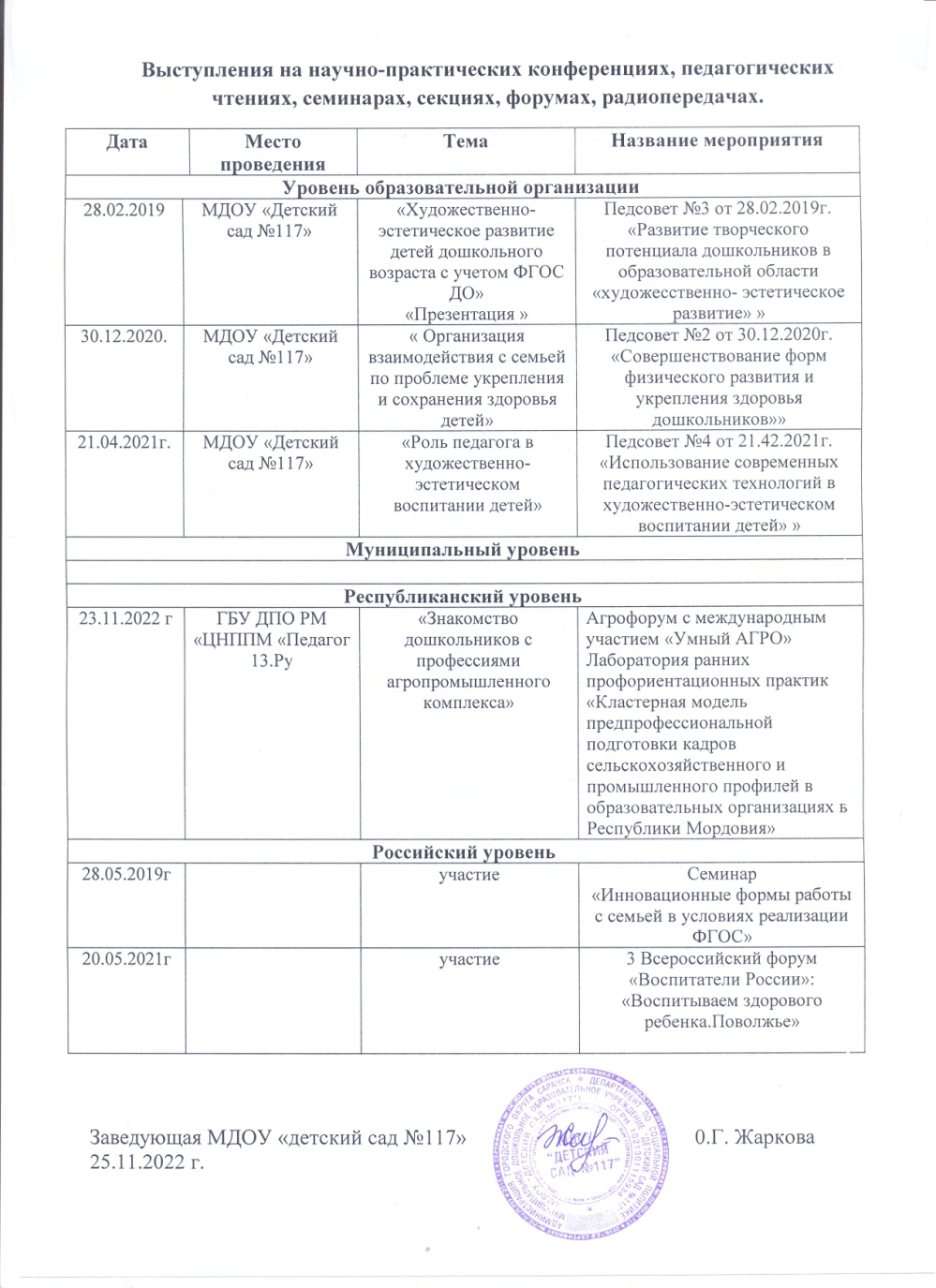 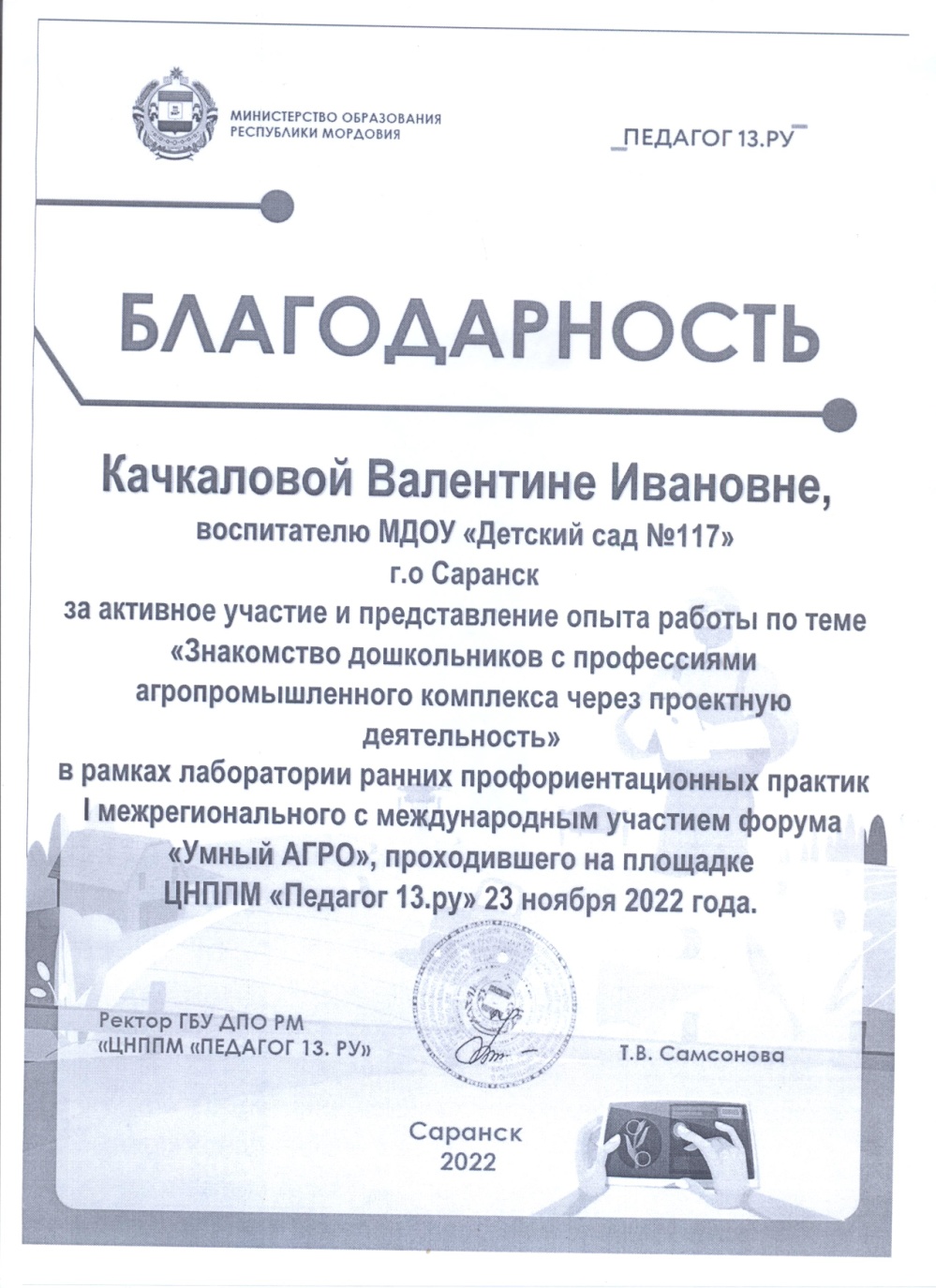 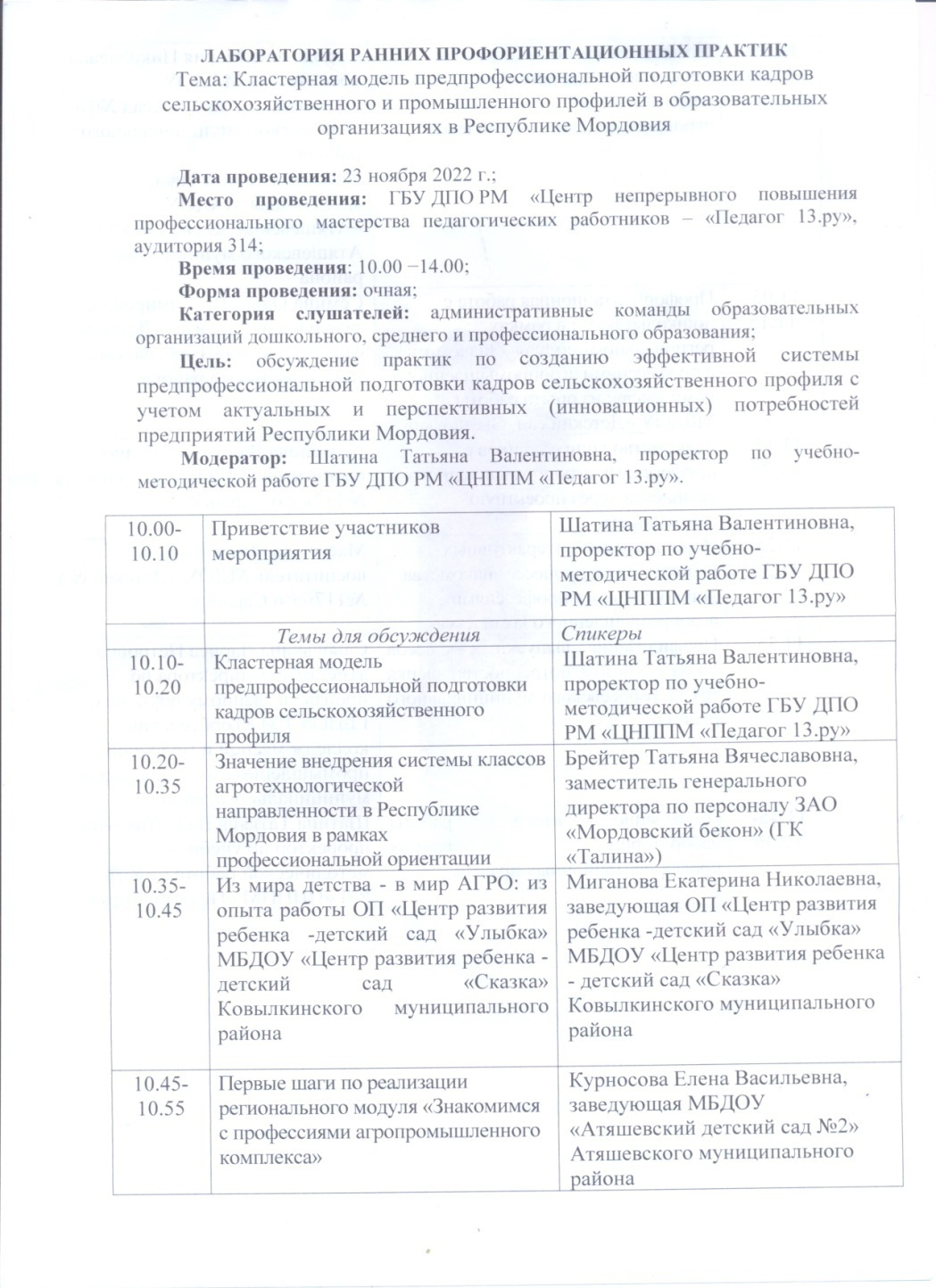 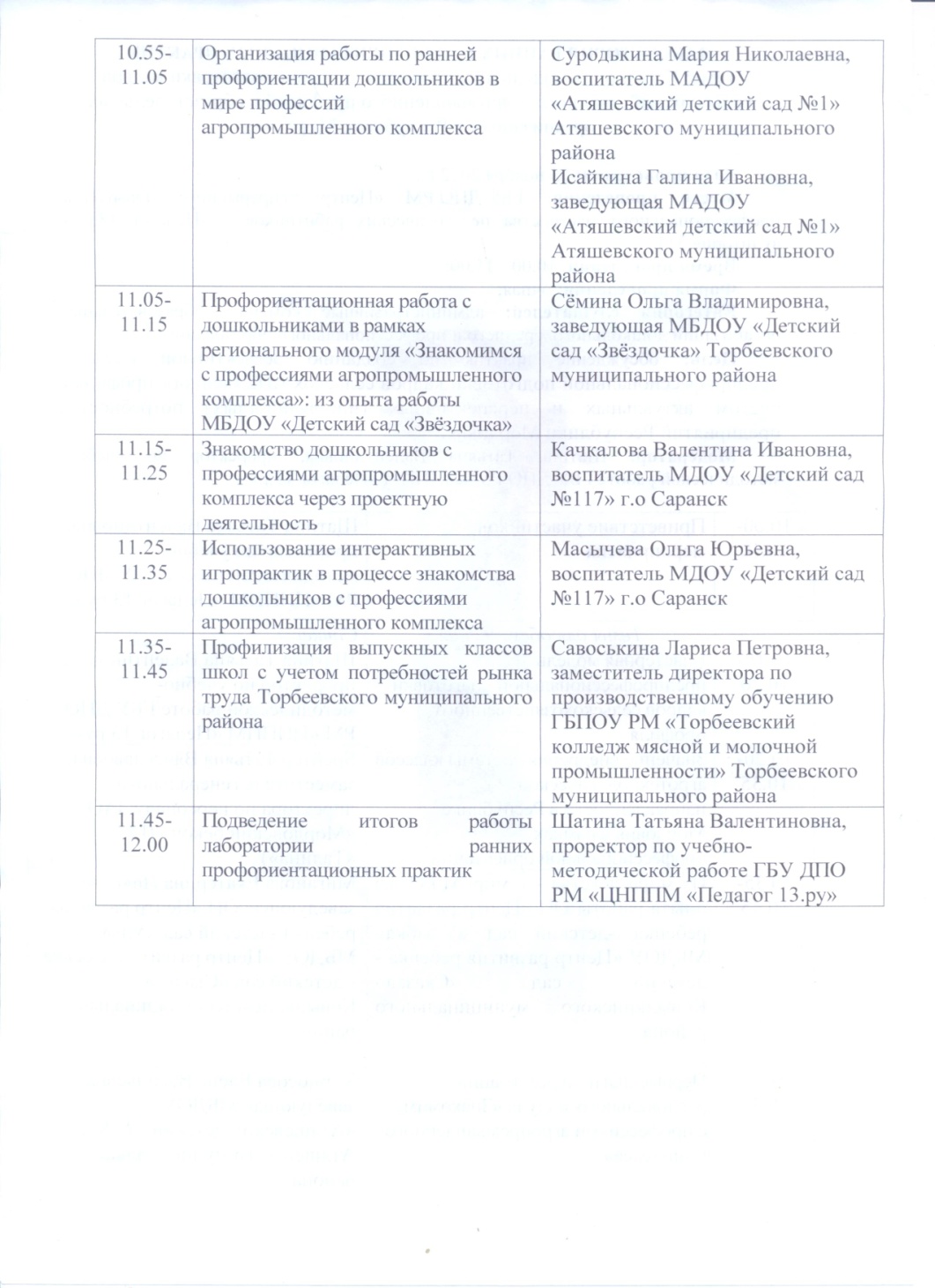 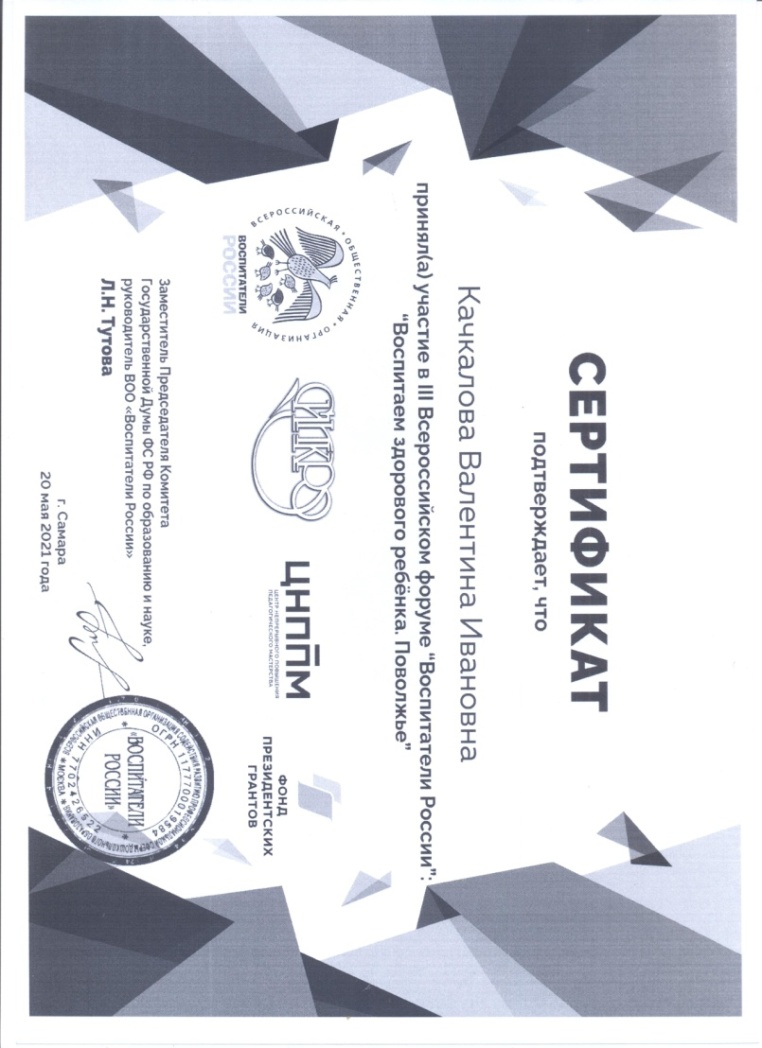 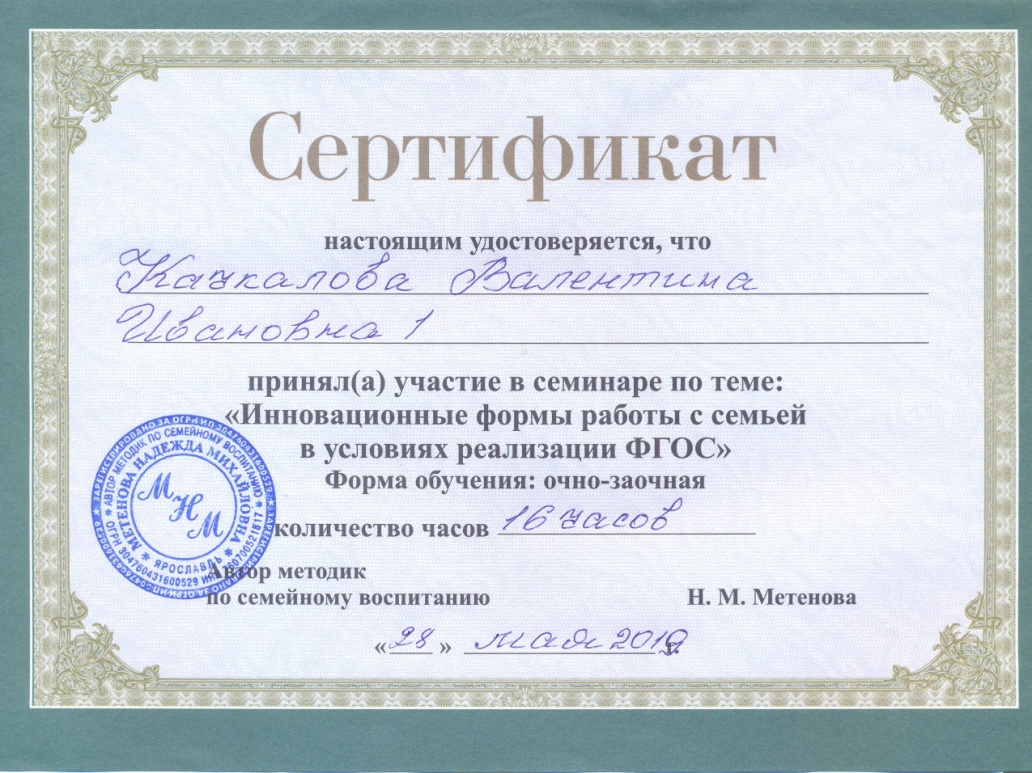 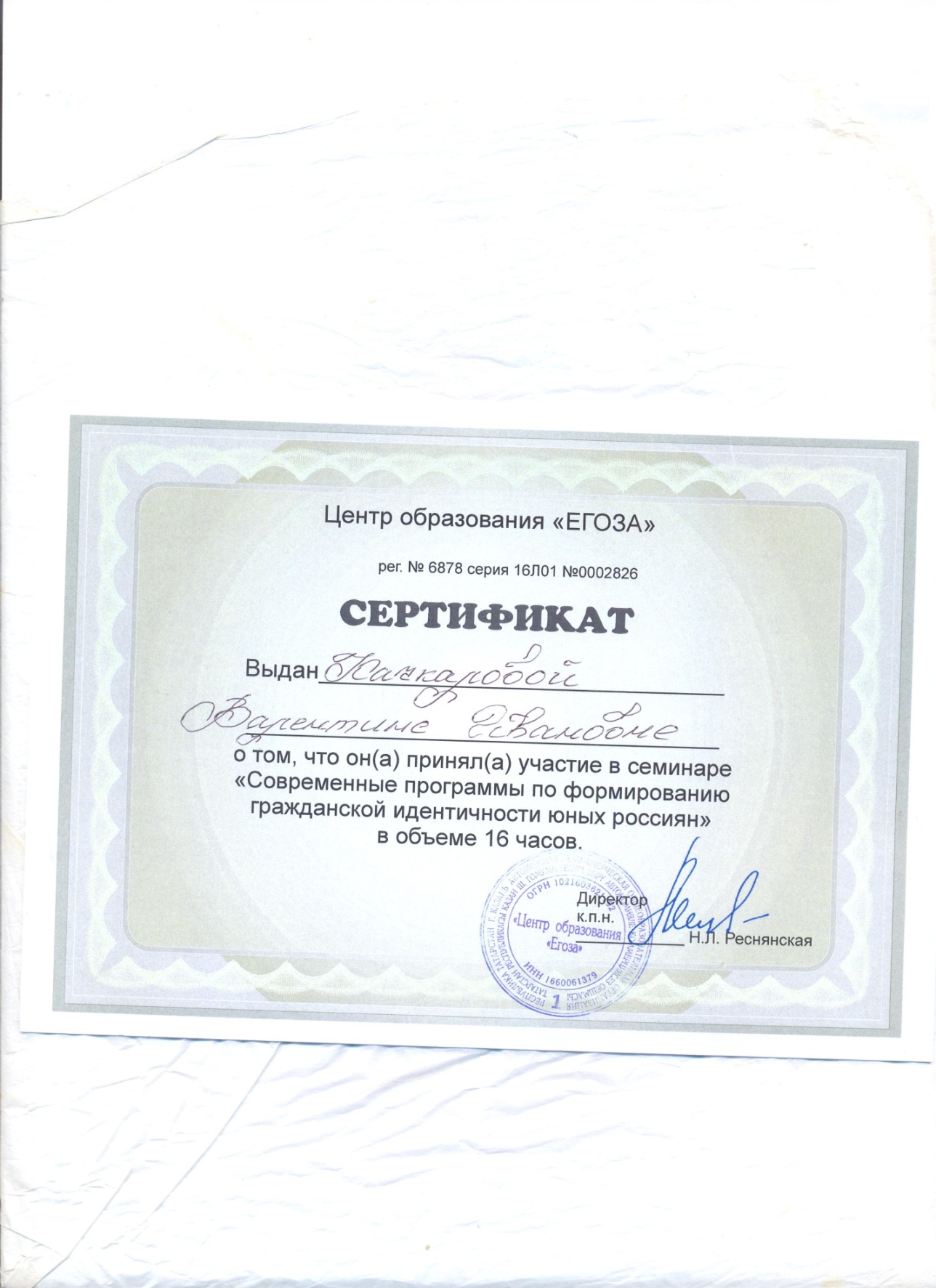 7. Проведение открытых занятий, мастер-классов, мероприятий.
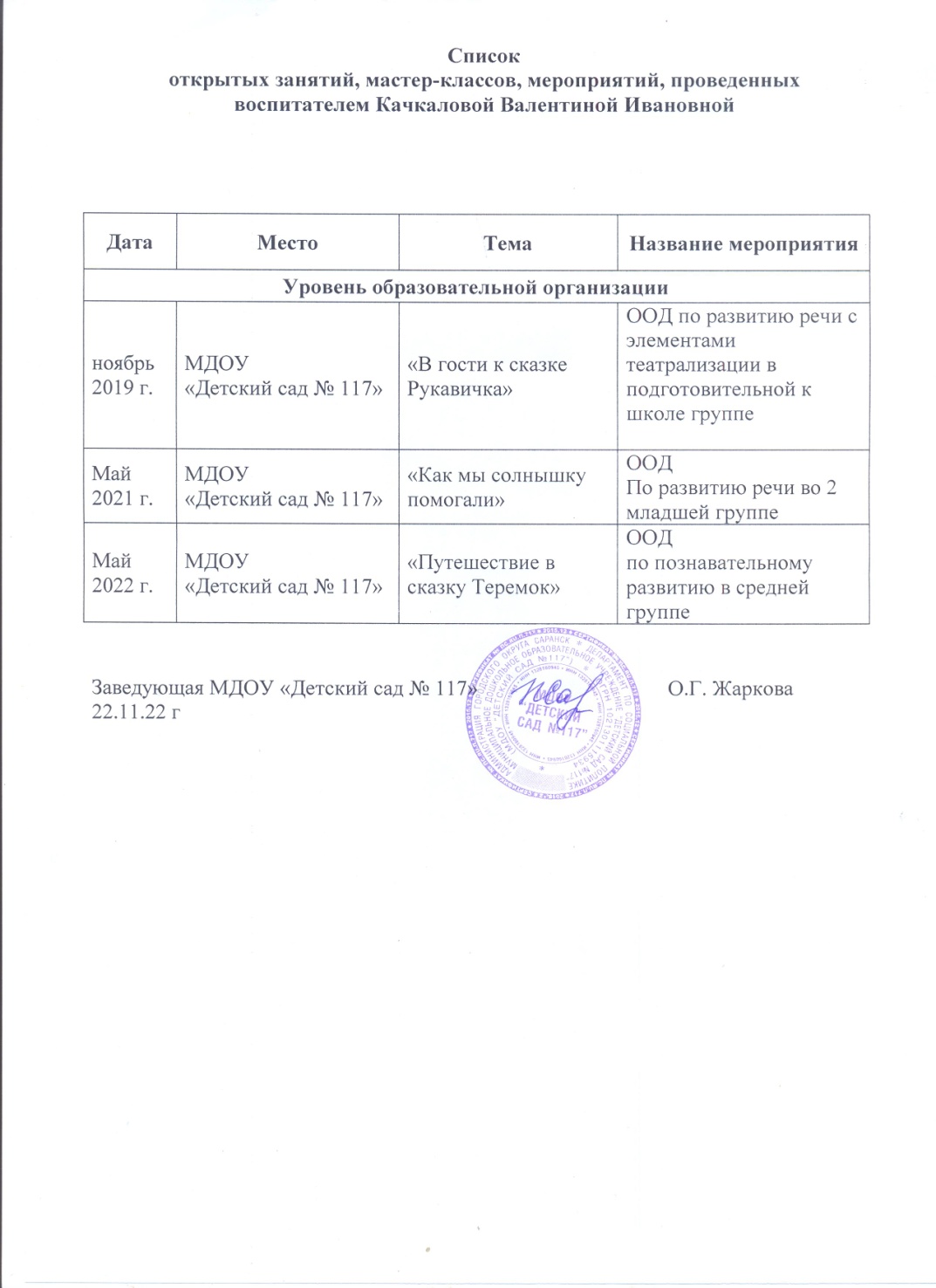 8. Экспертная деятельность
9. Общественно – педагогическая деятельность педагога: участие в экспертных комиссиях, в педагогических сообществах. в жюри конкурсов.
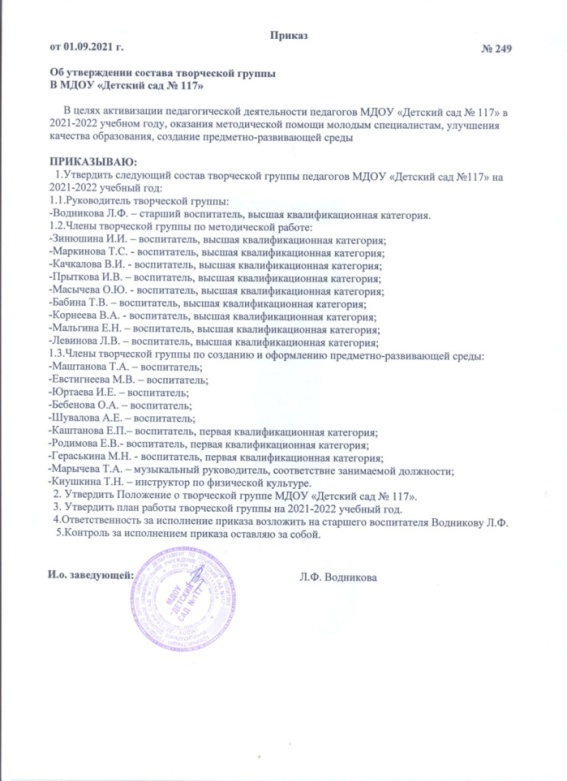 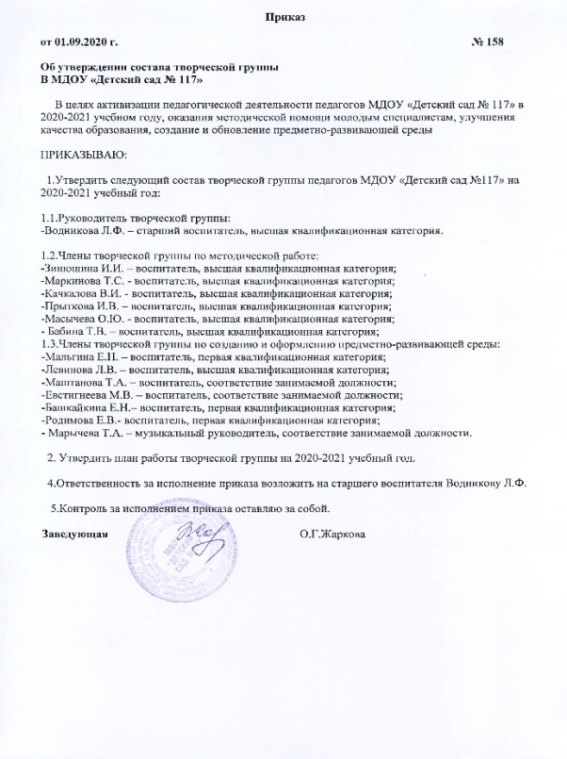 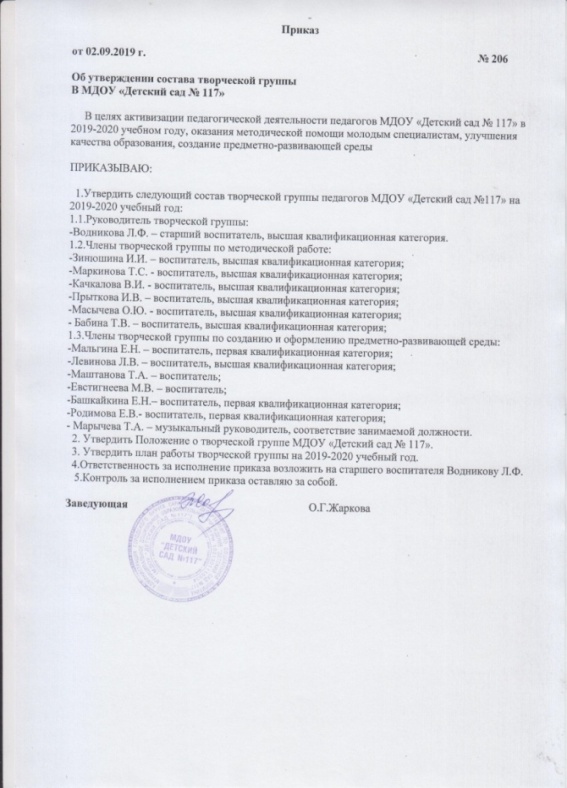 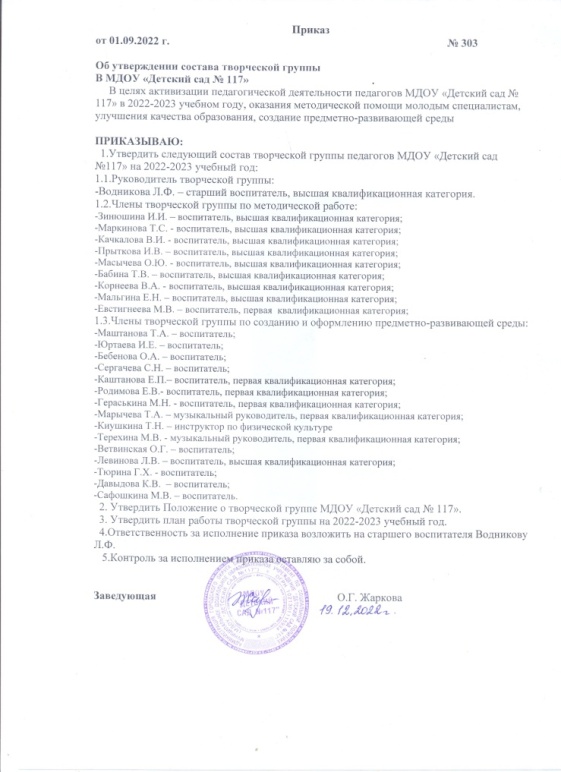 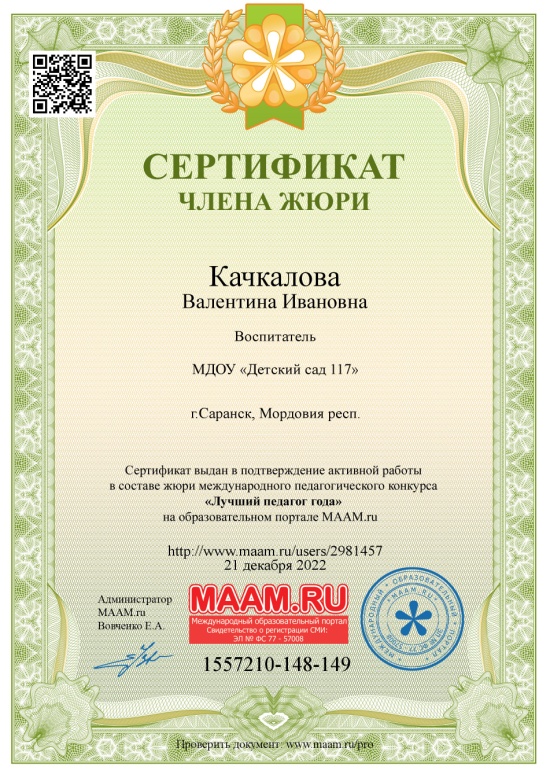 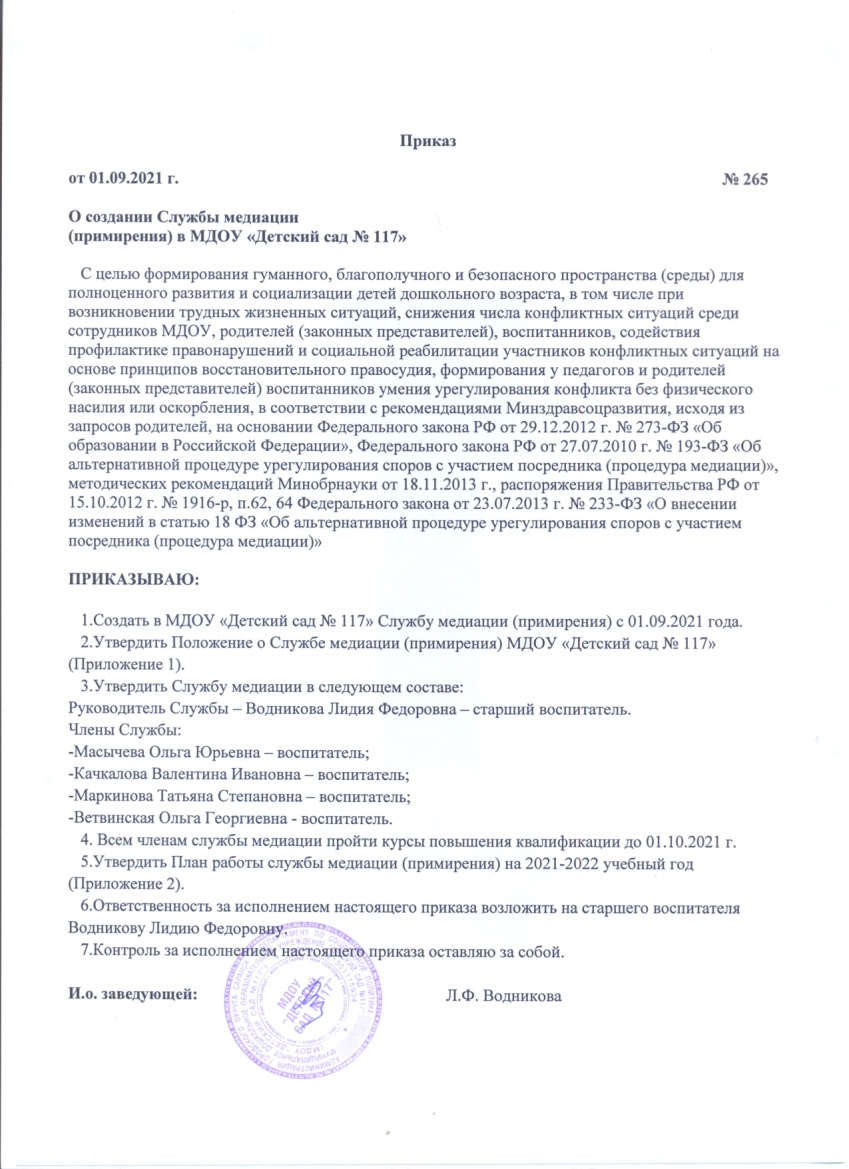 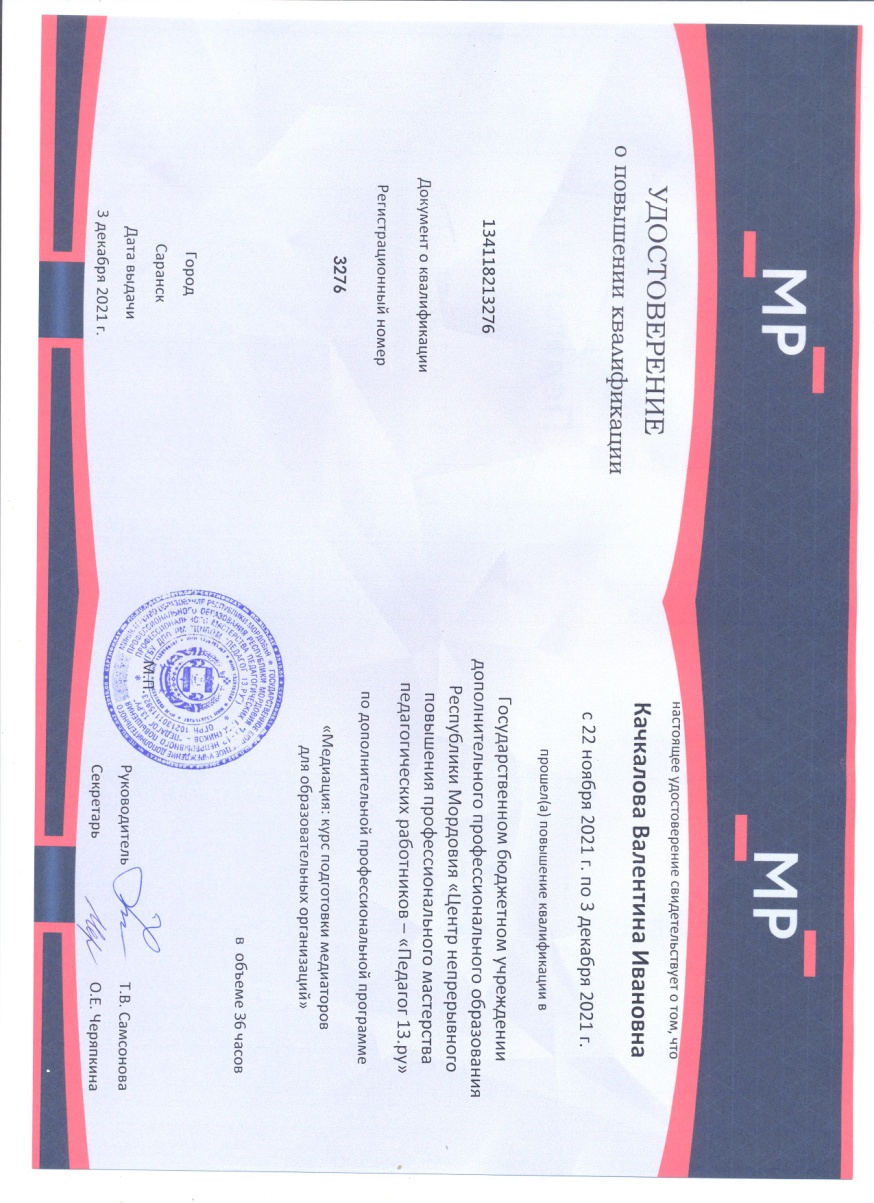 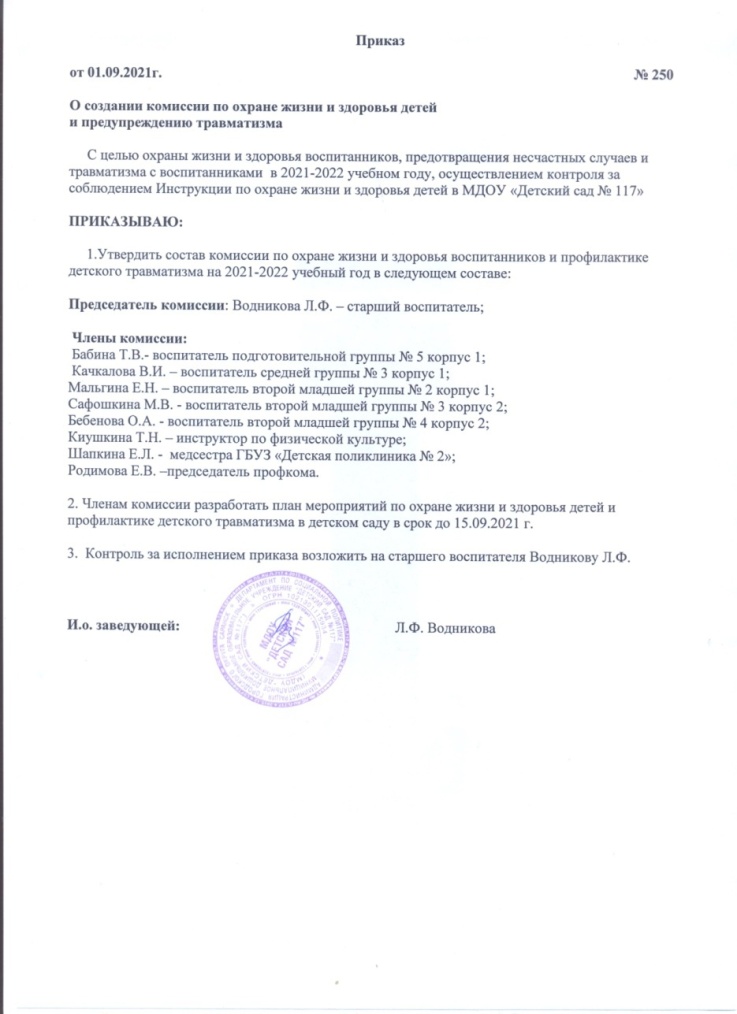 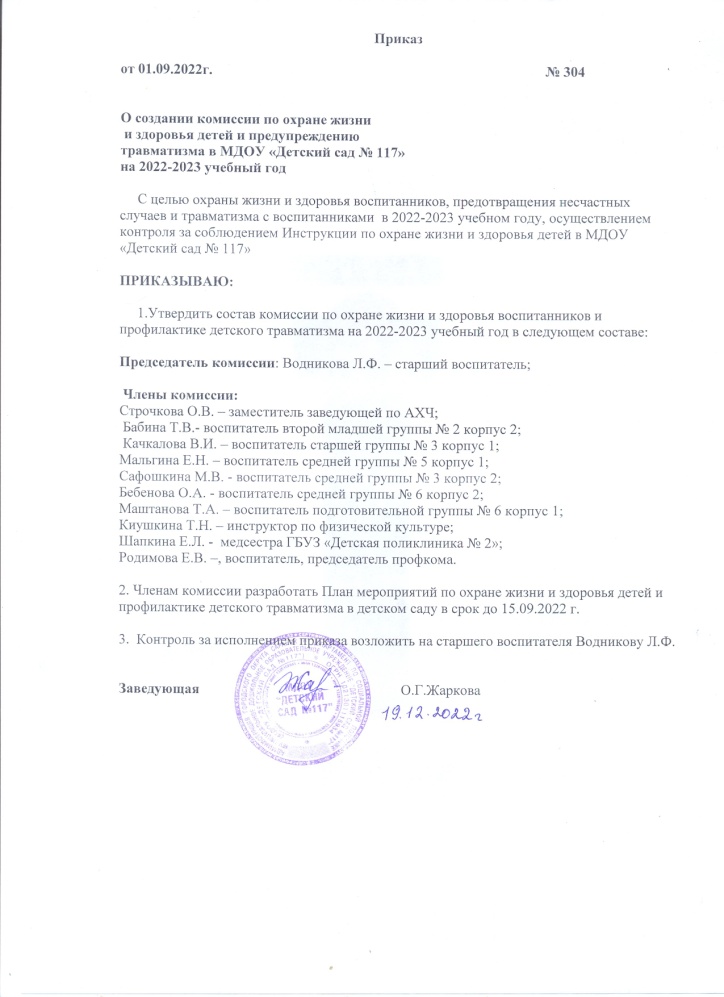 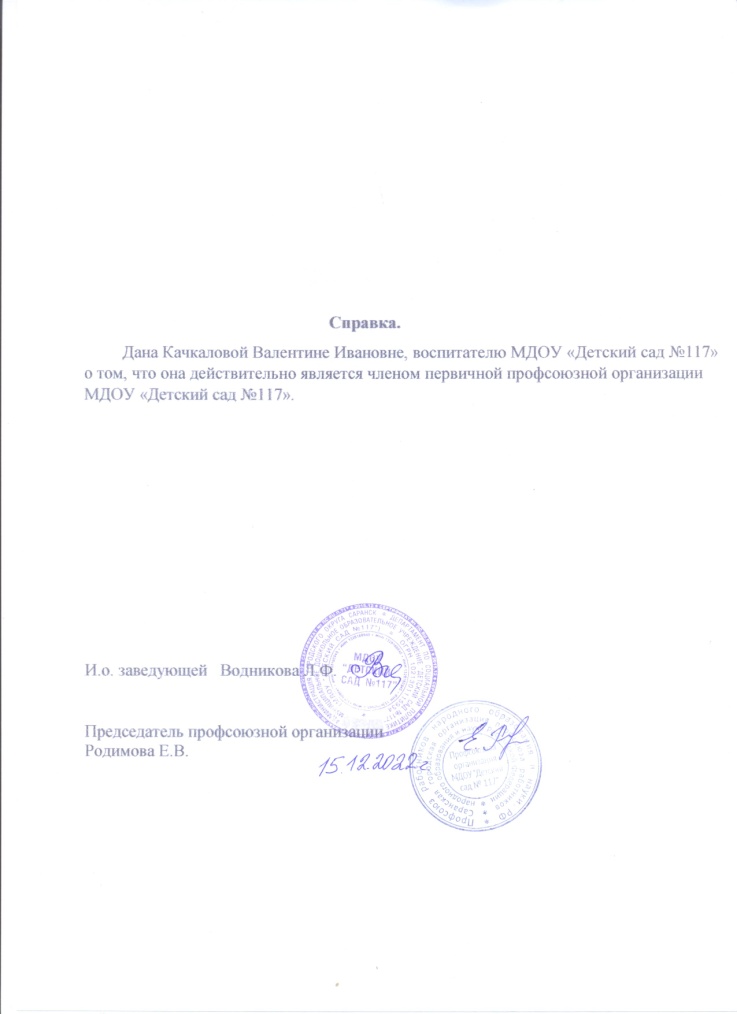 10. Позитивные результаты работы с воспитанниками.
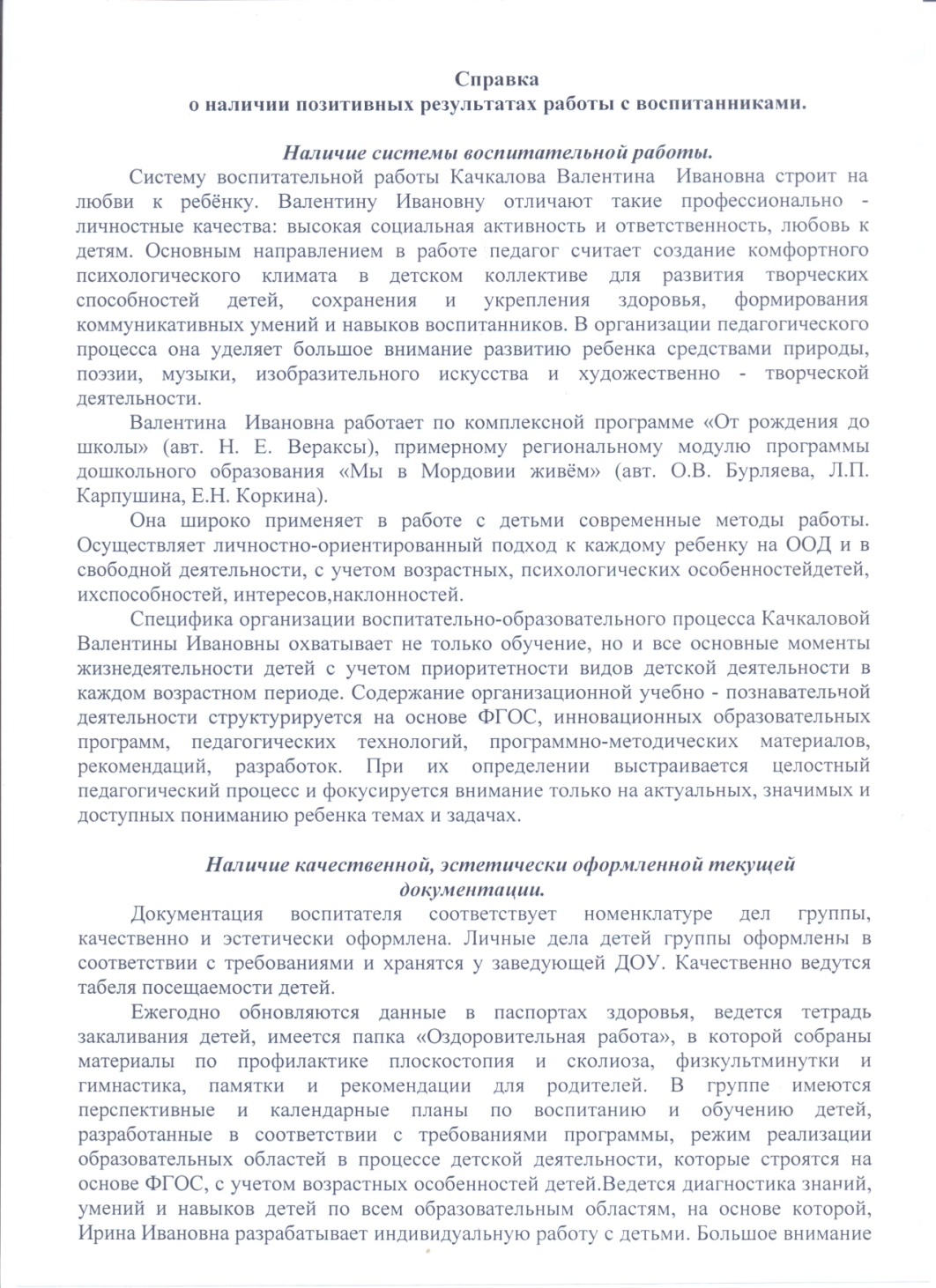 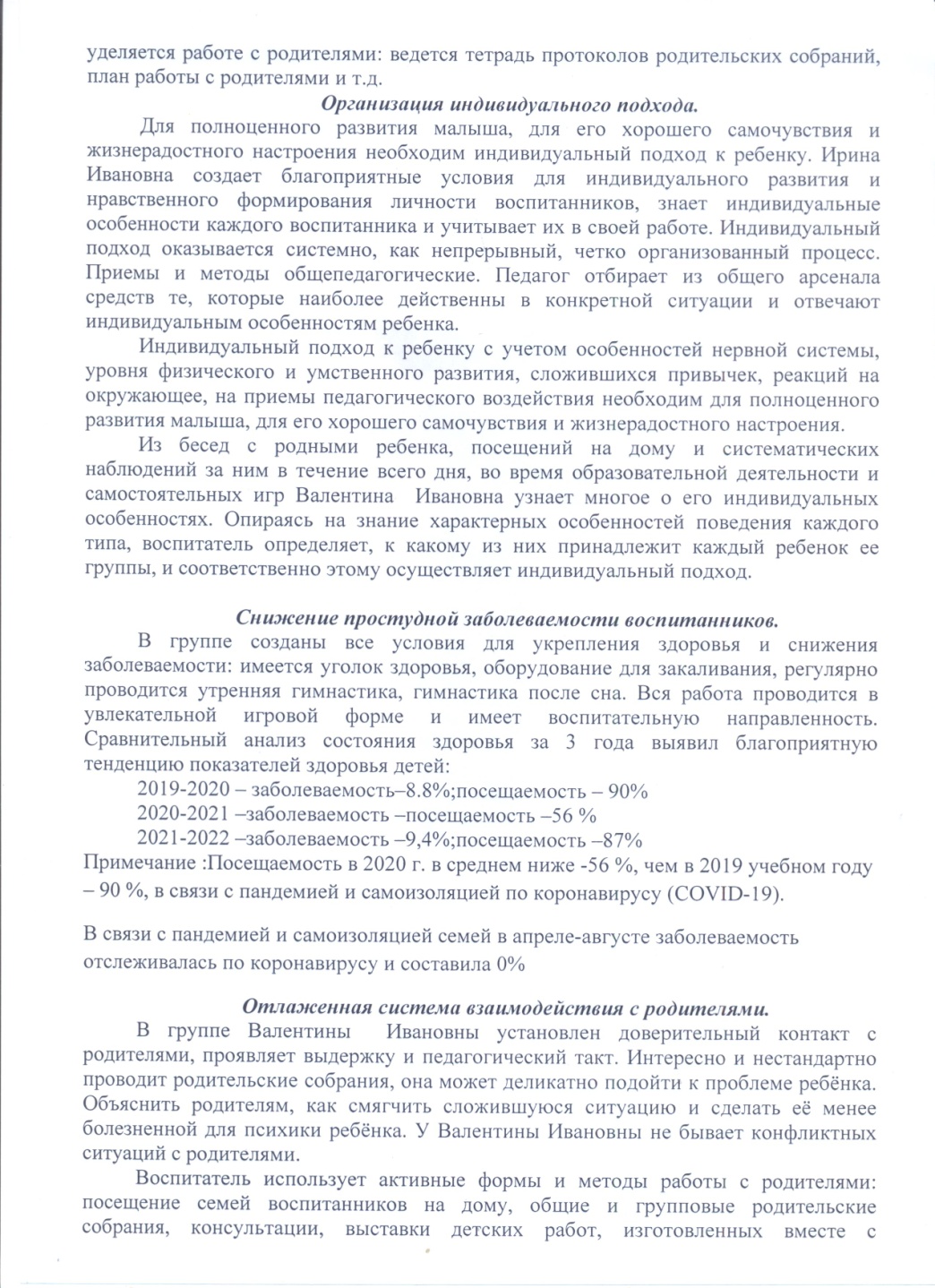 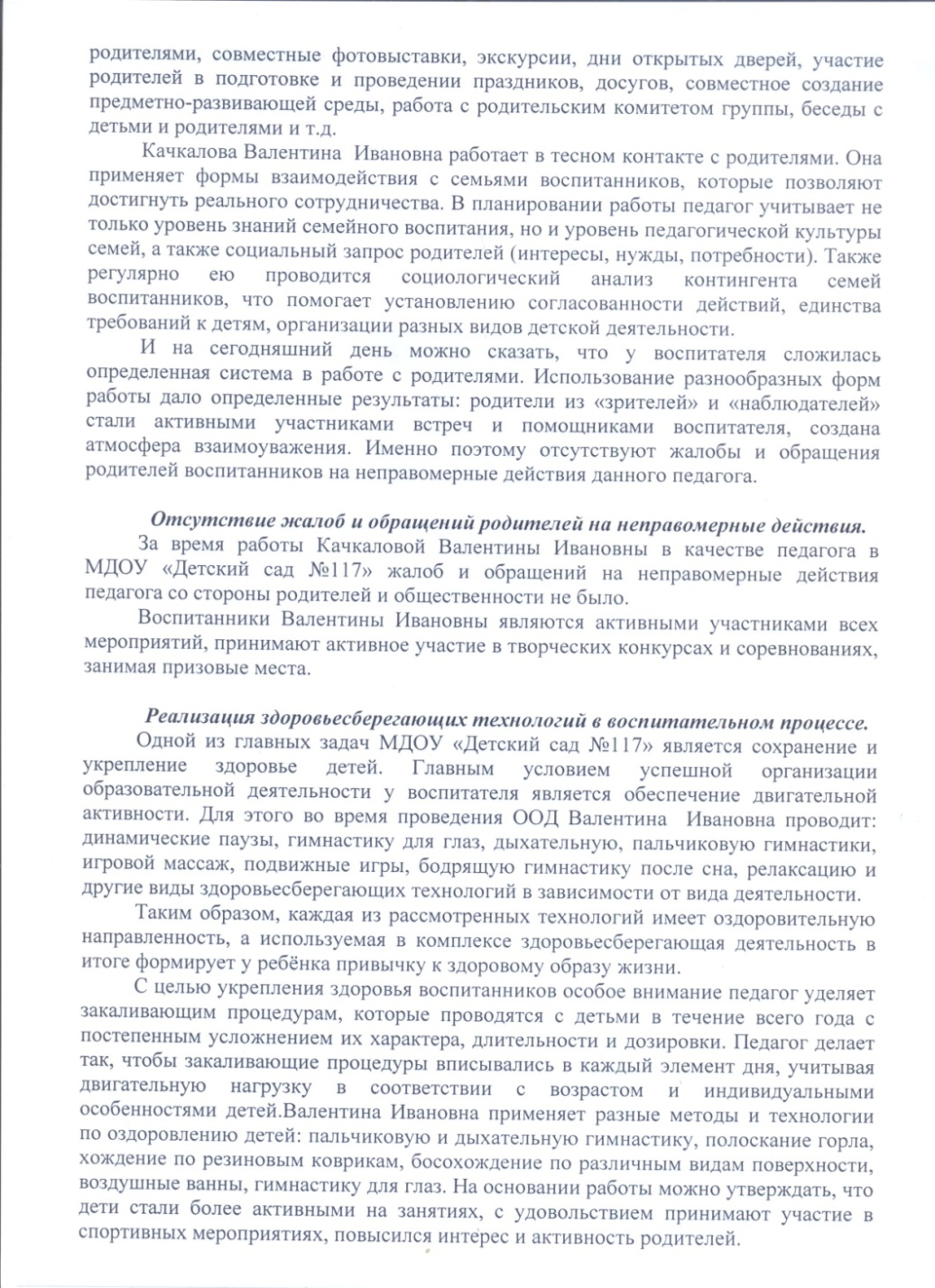 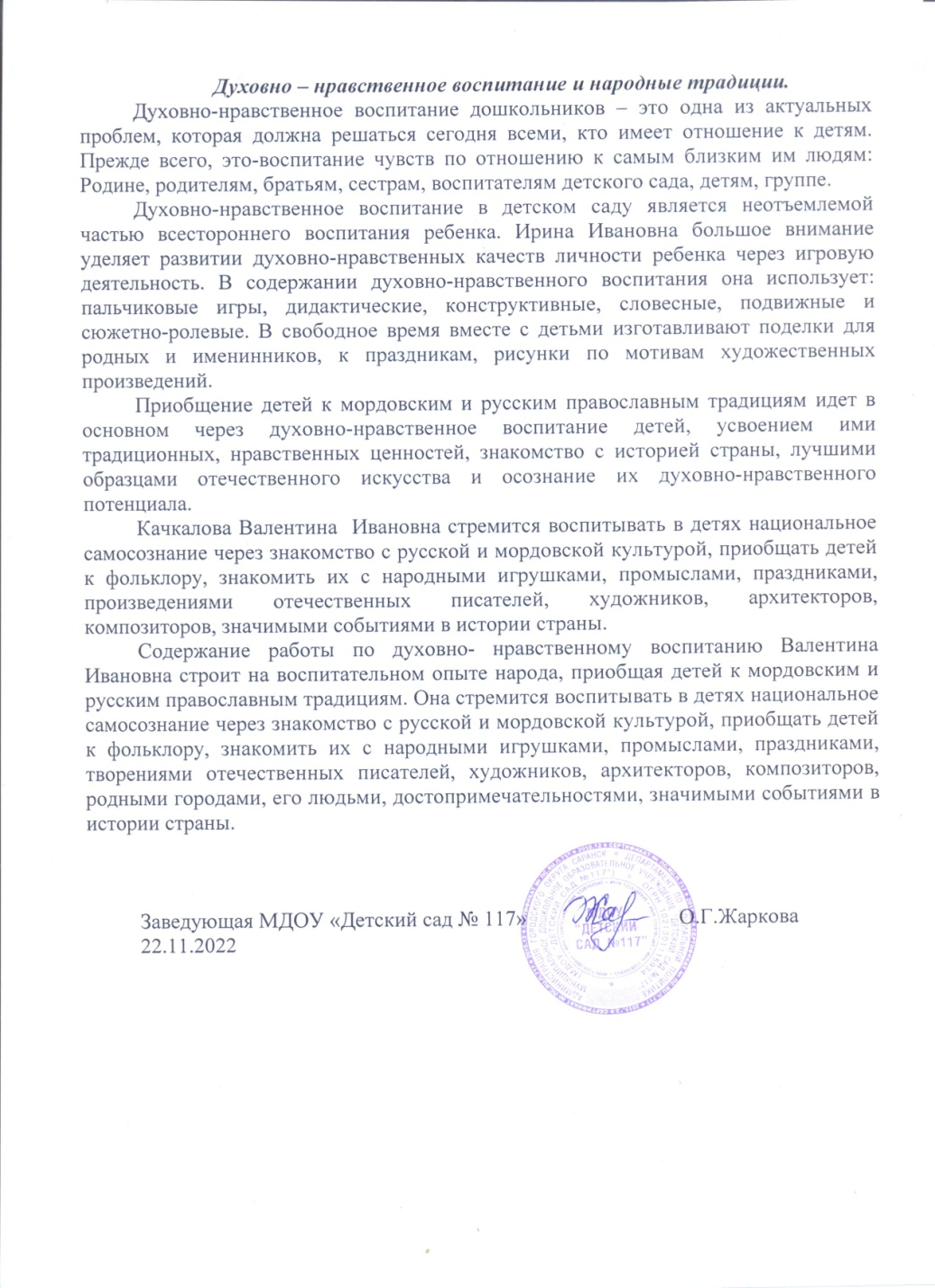 11. Качество взаимодействия с родителями
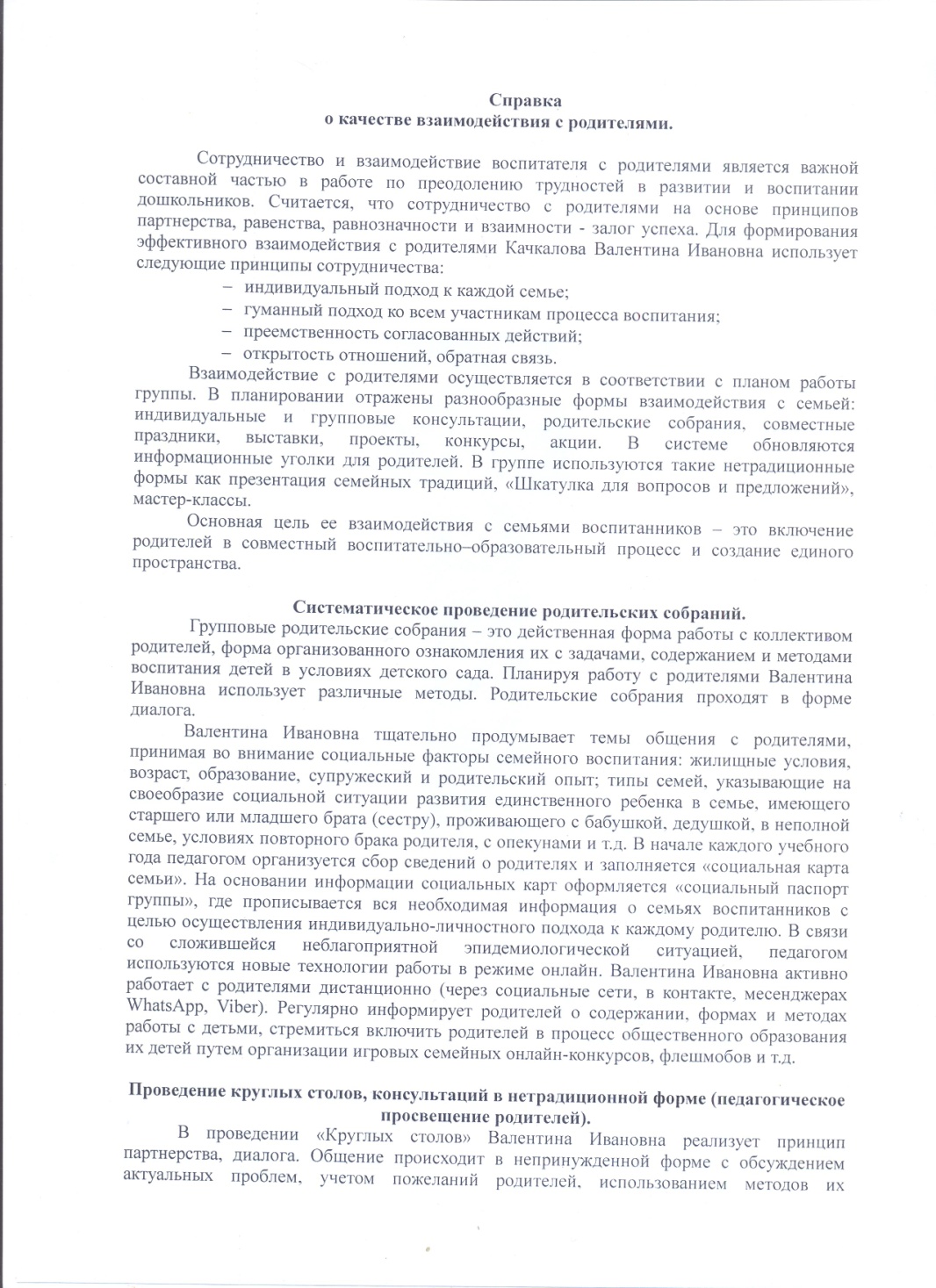 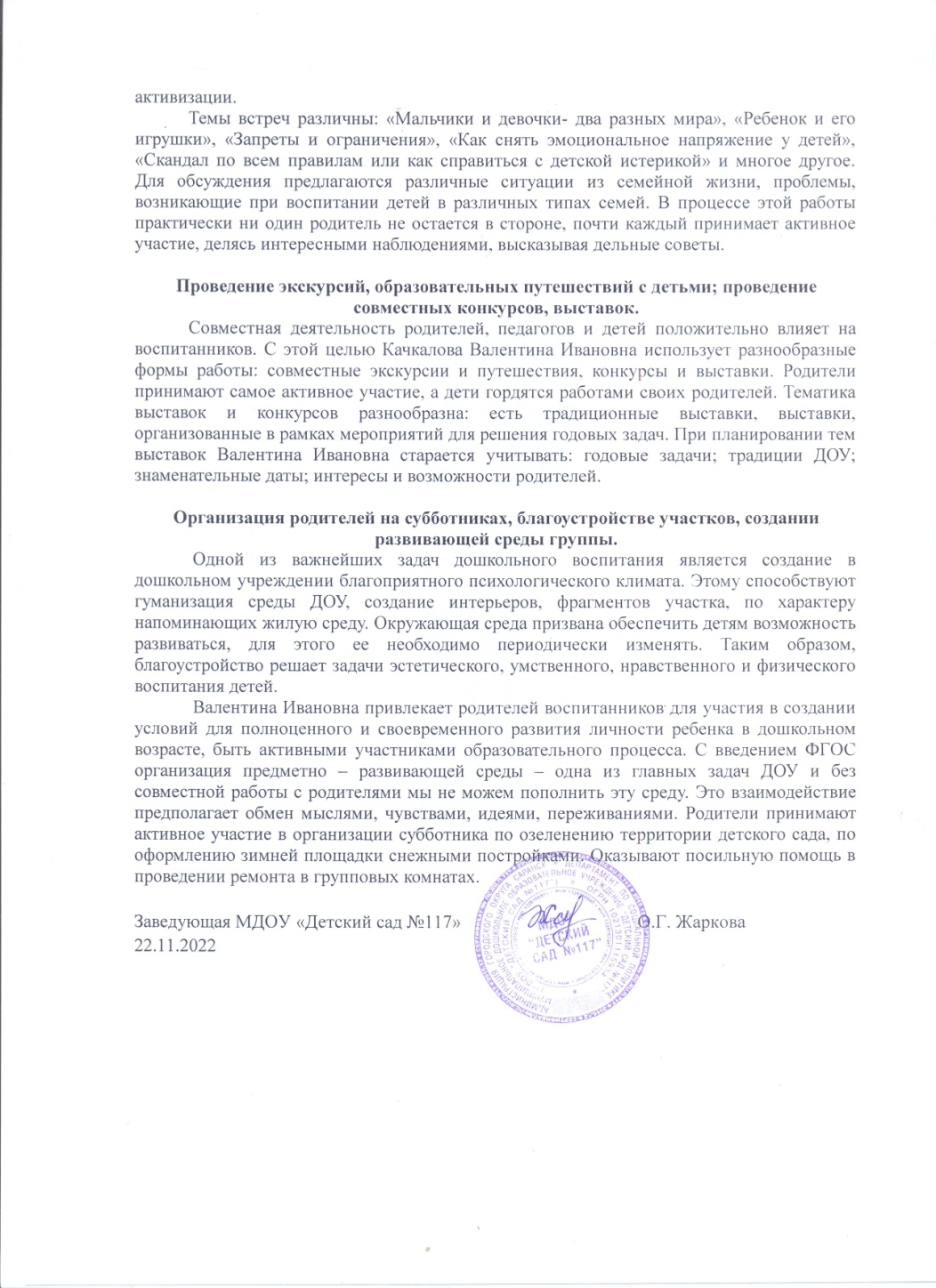 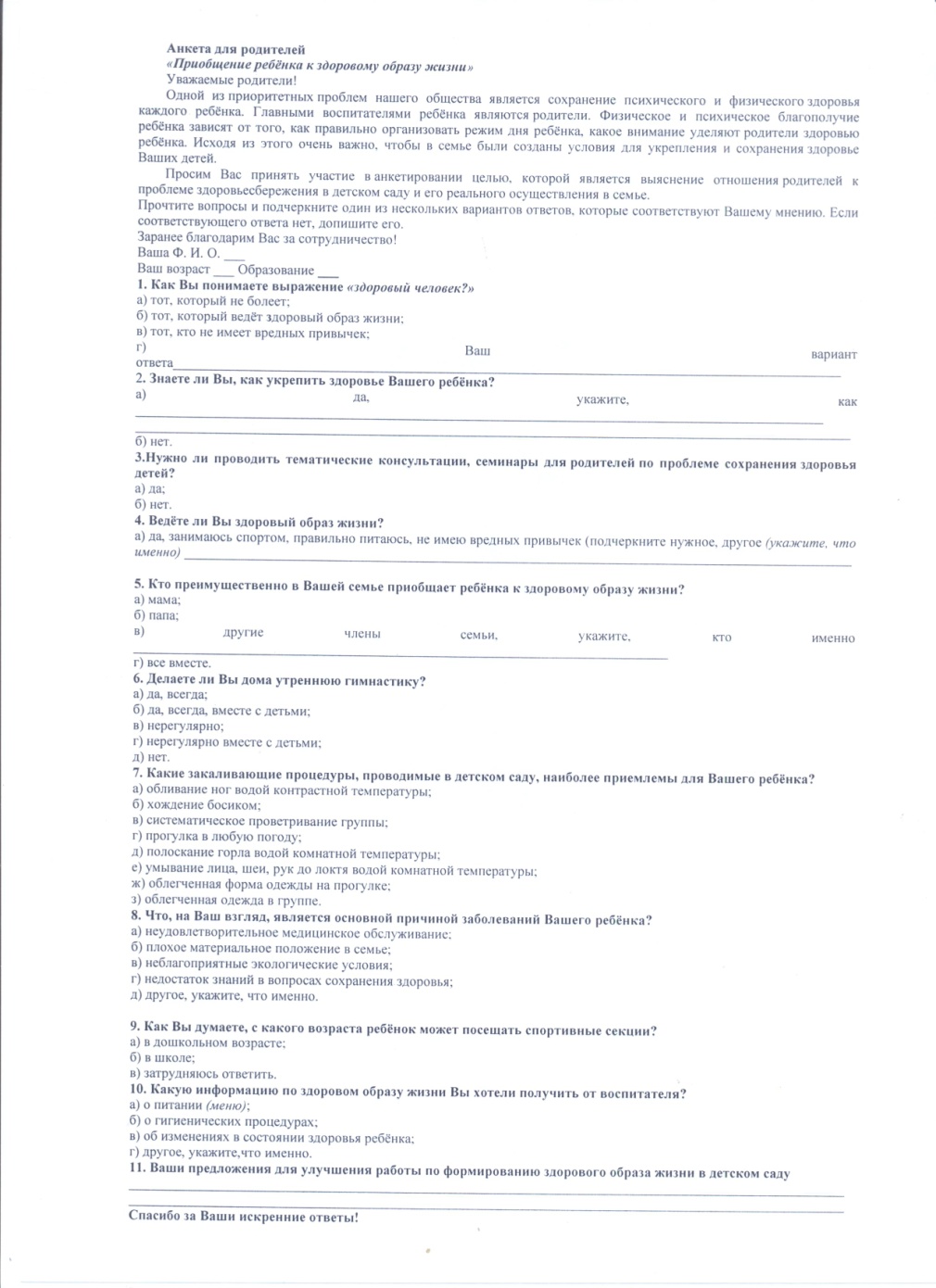 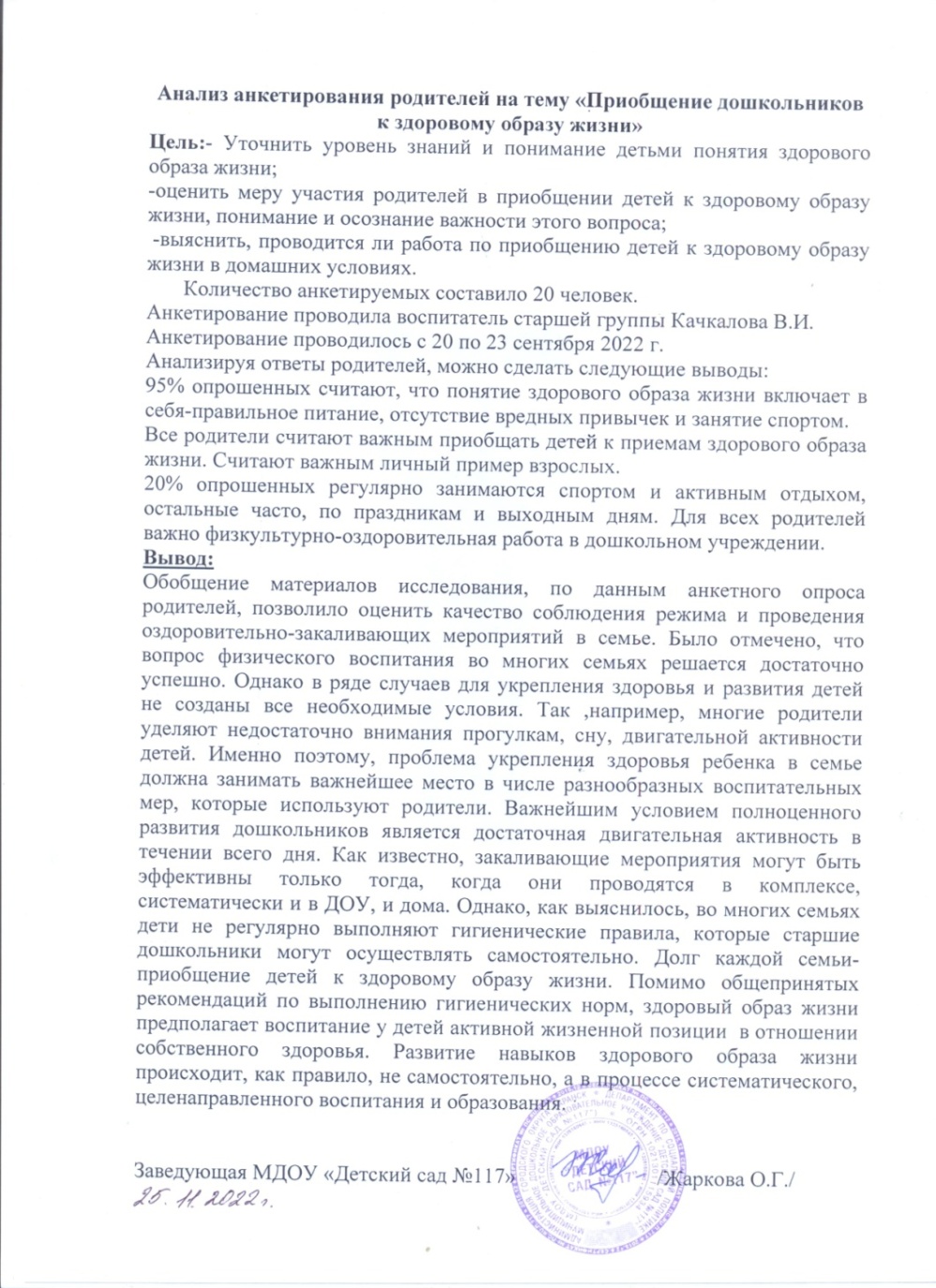 12. Работа с детьми из социально – неблагополучных семей
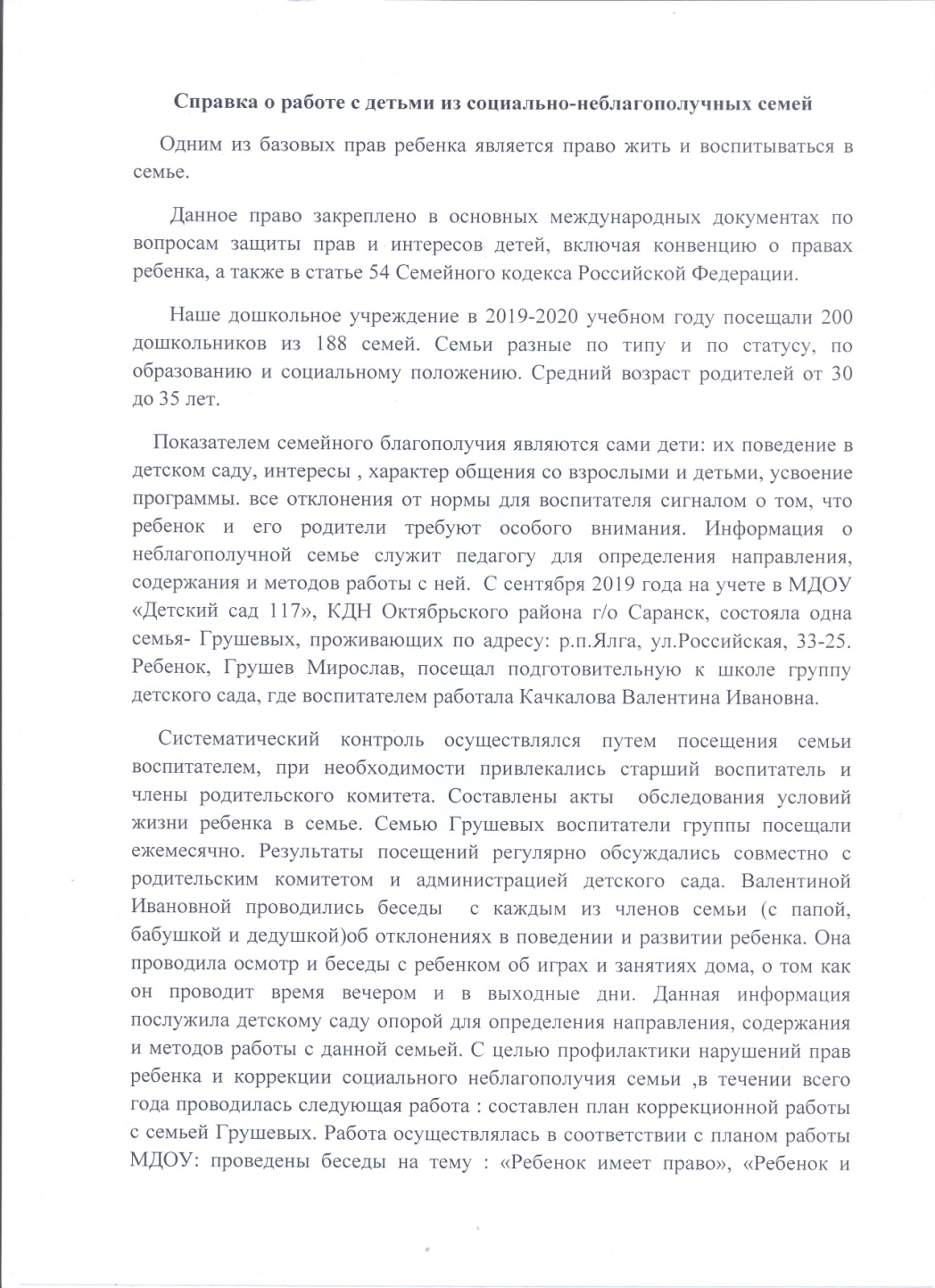 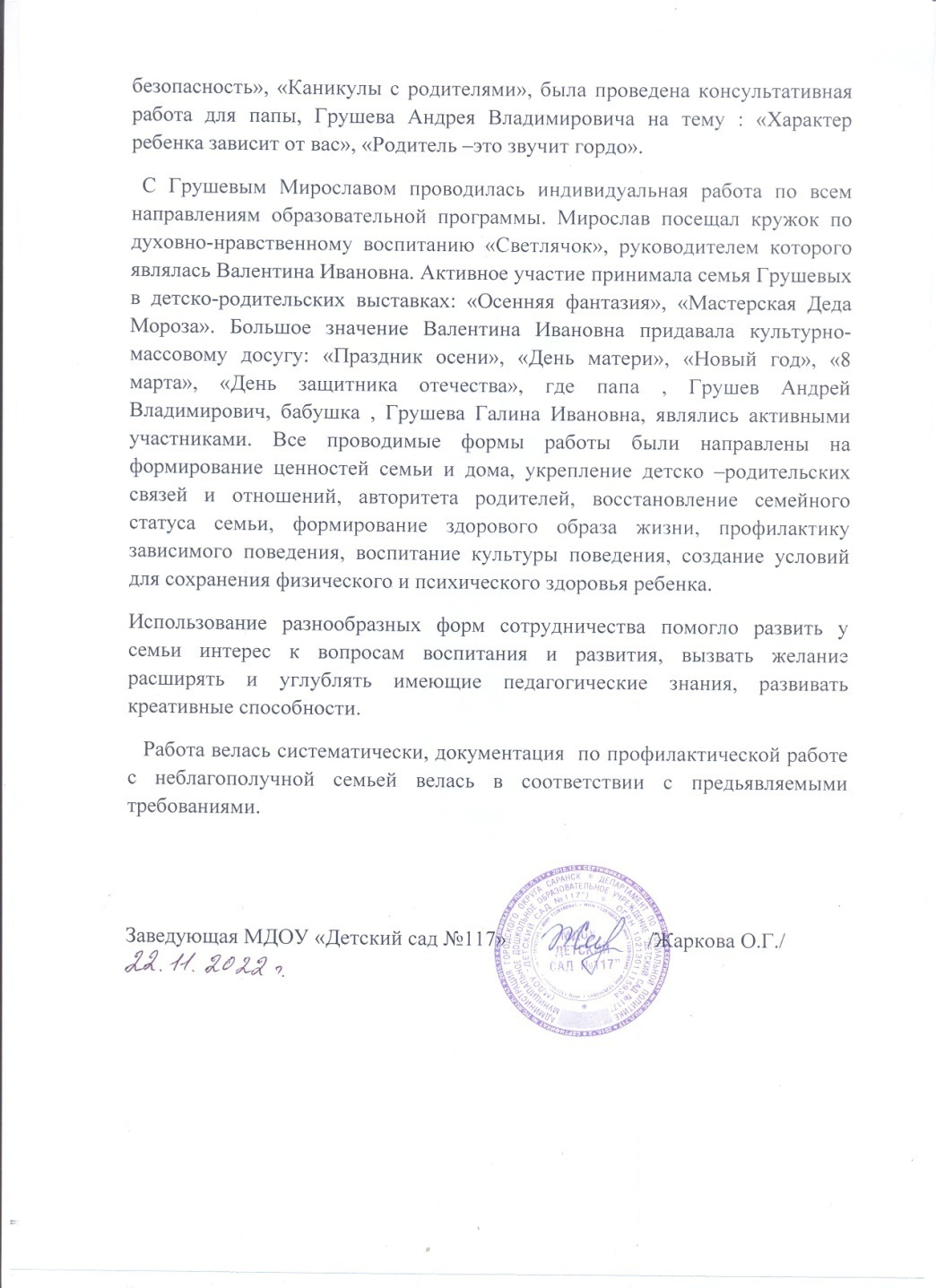 13. Участие педагога в профессиональных конкурсах.
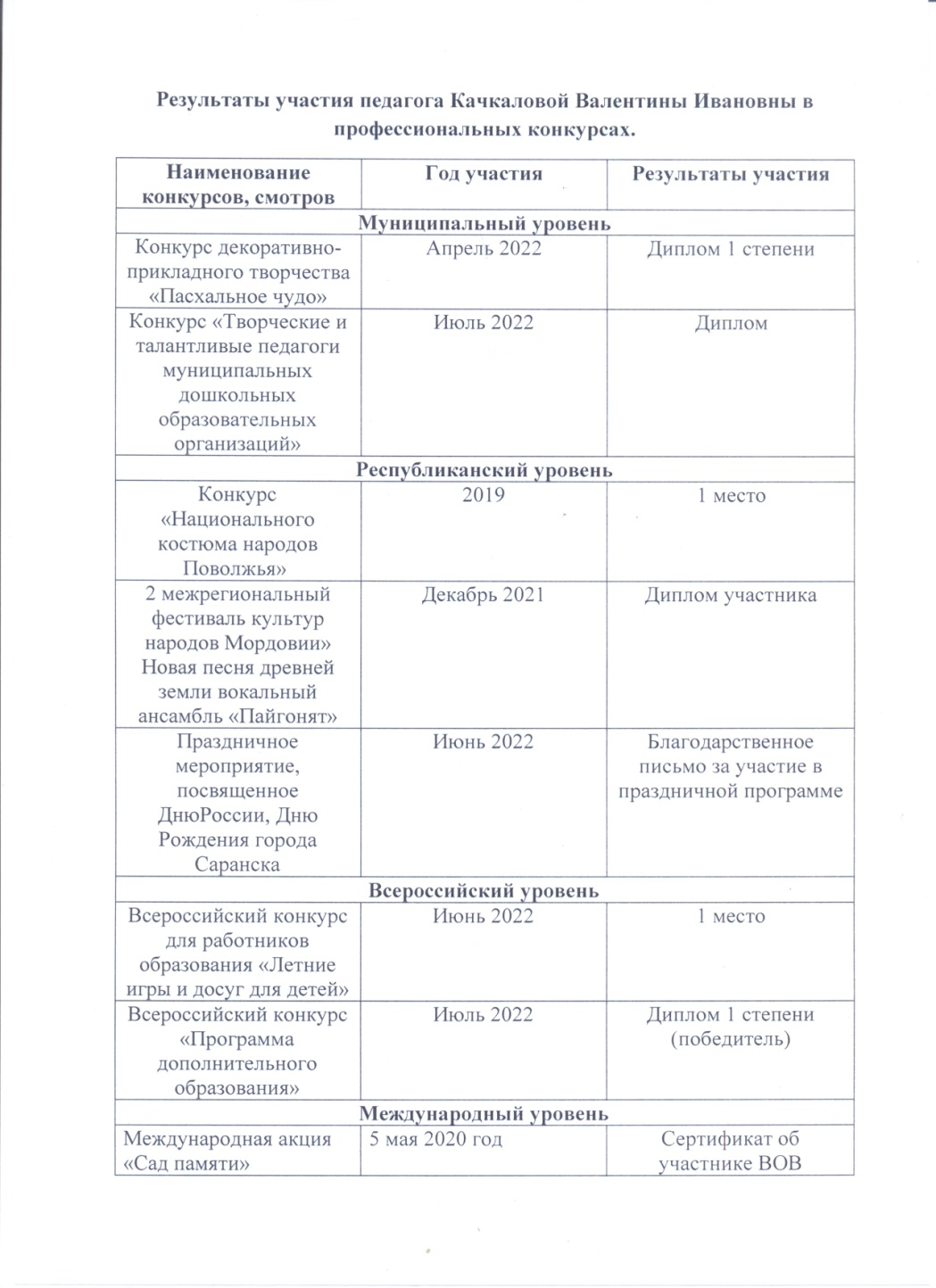 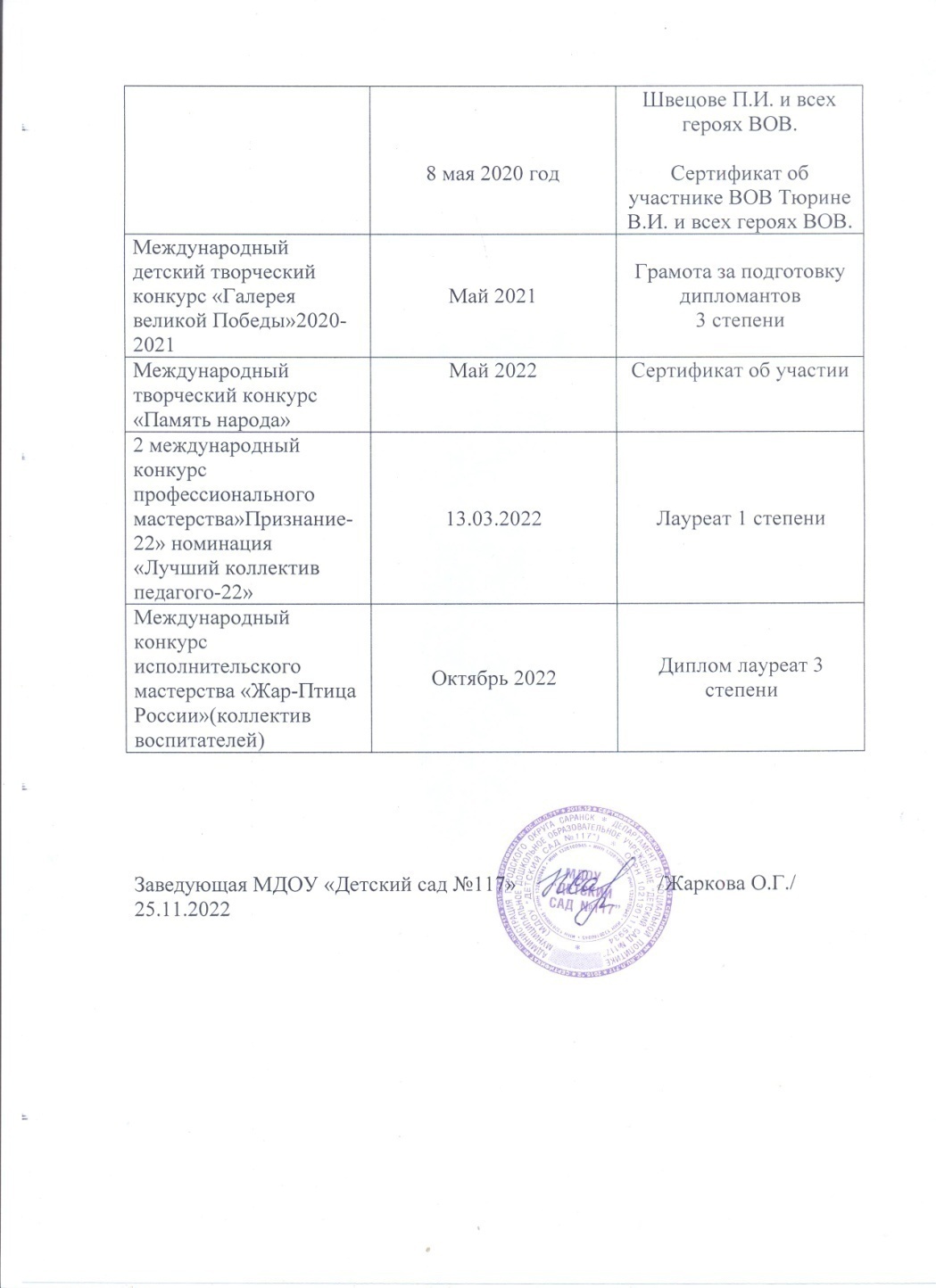 Муниципальный уровень
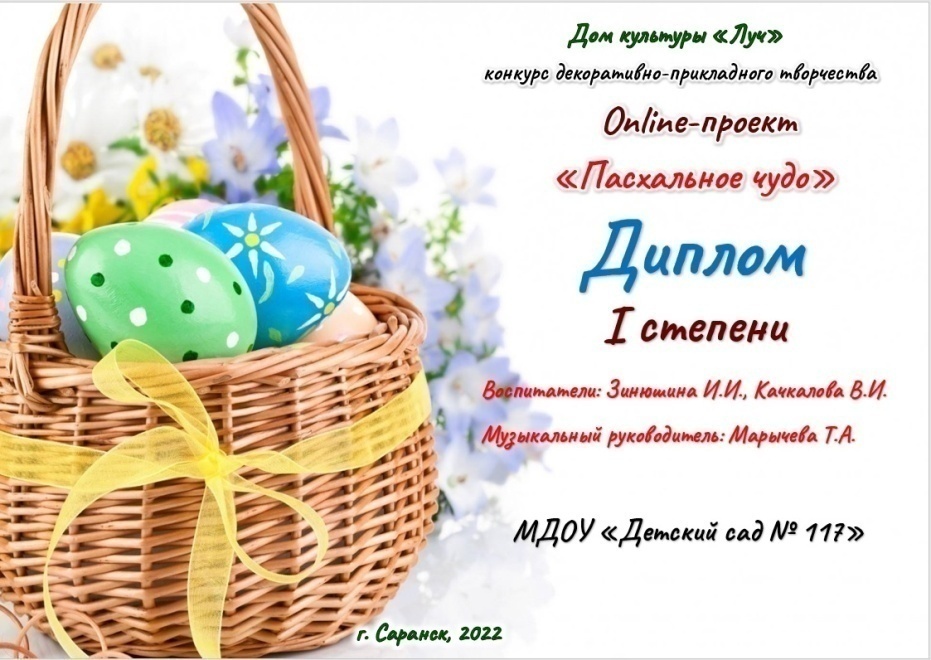 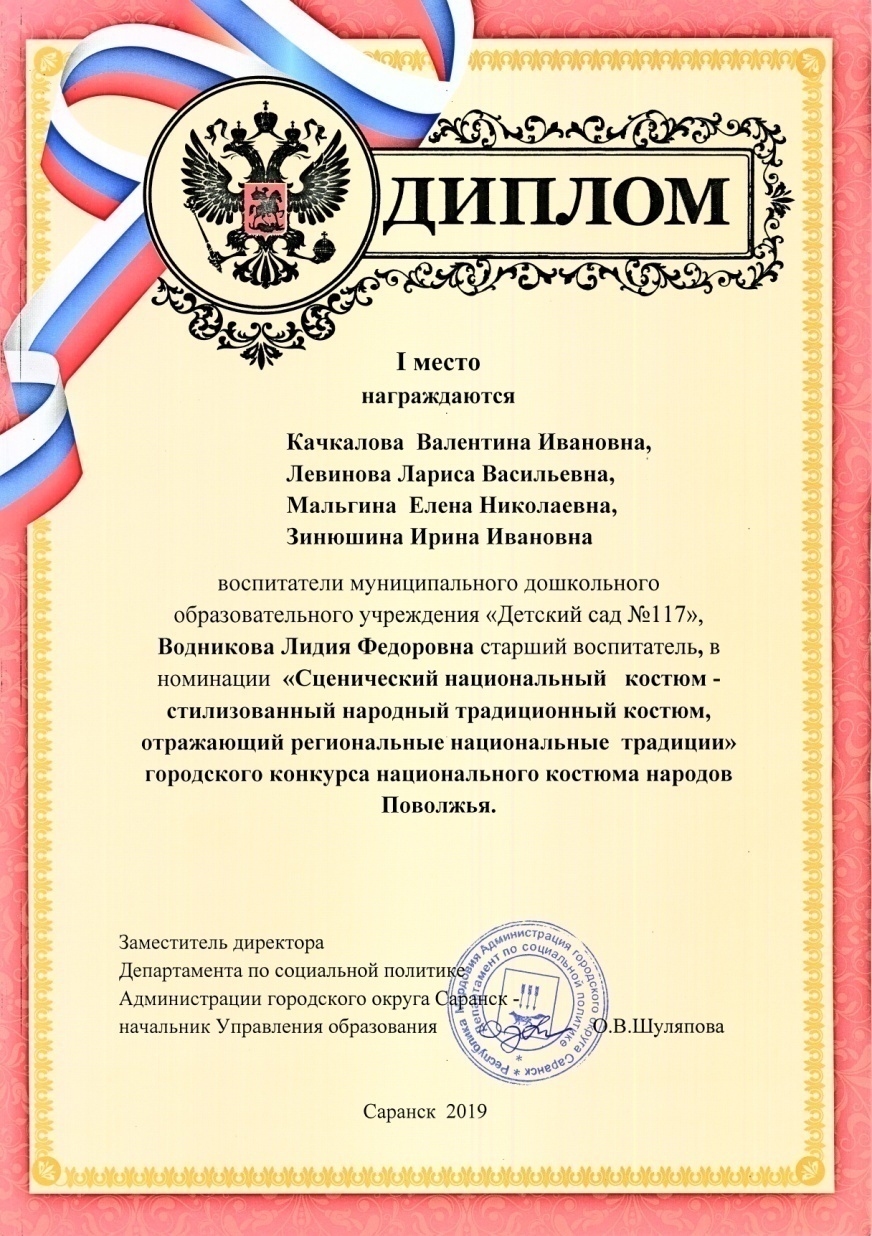 Республиканский уровень
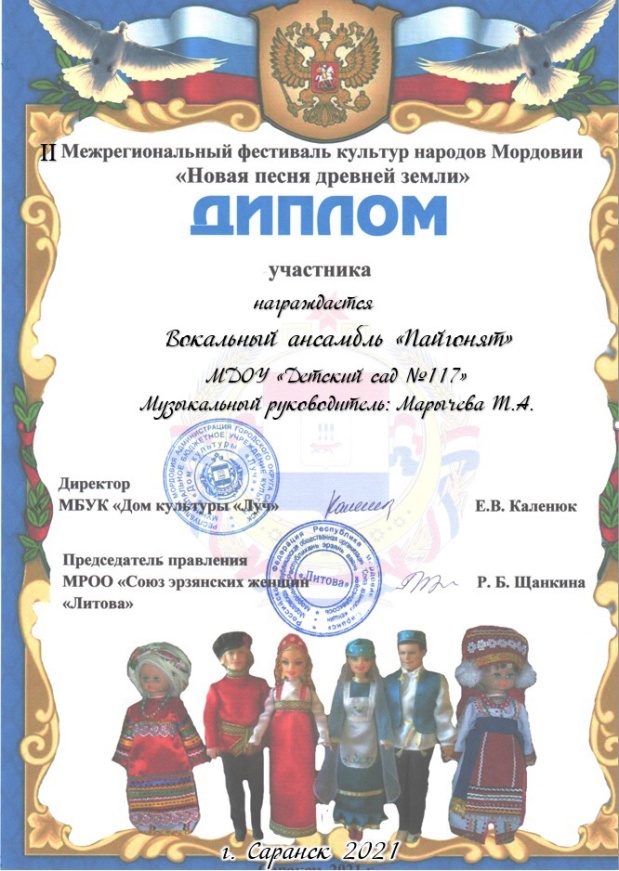 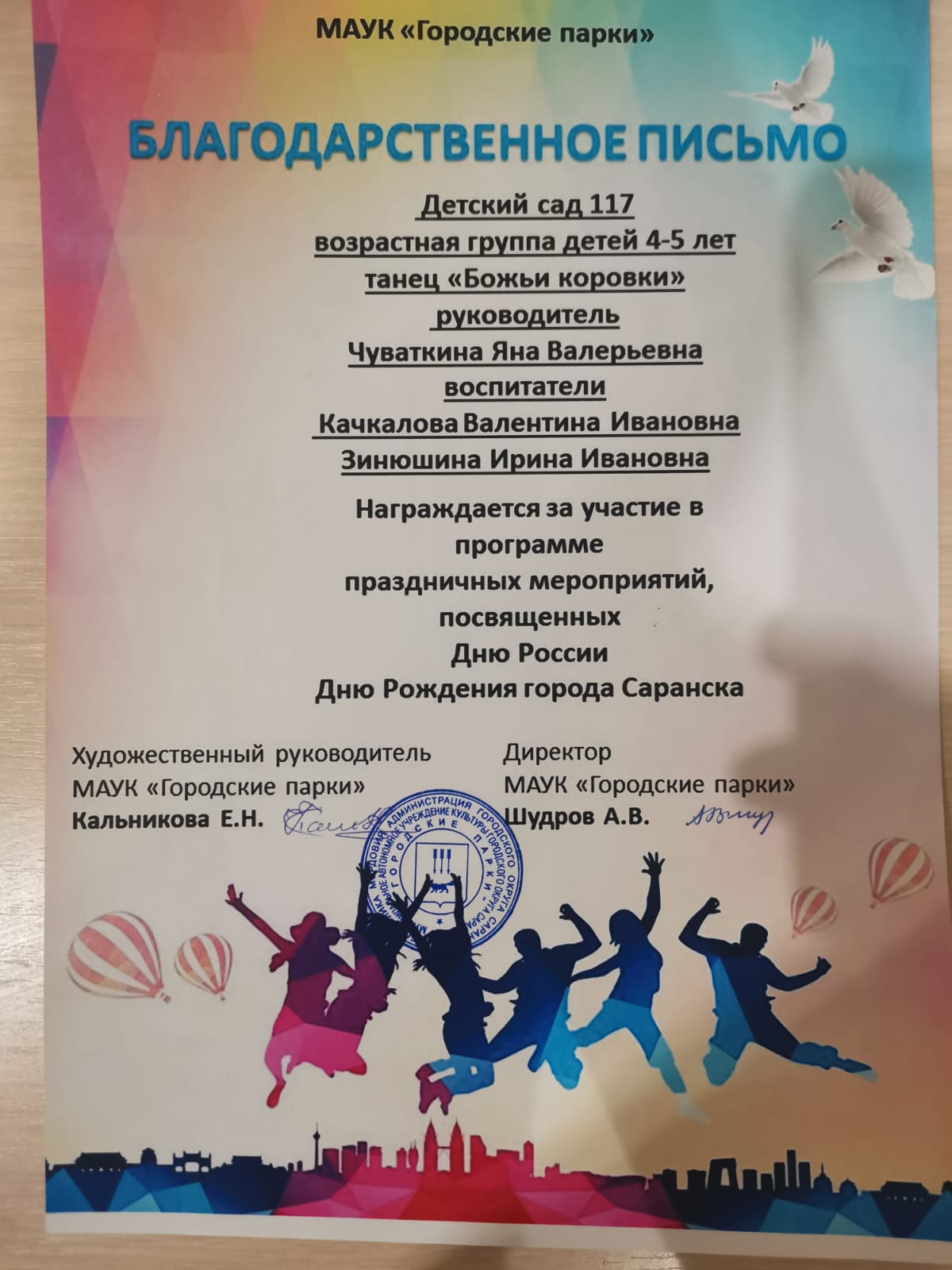 Российский уровень
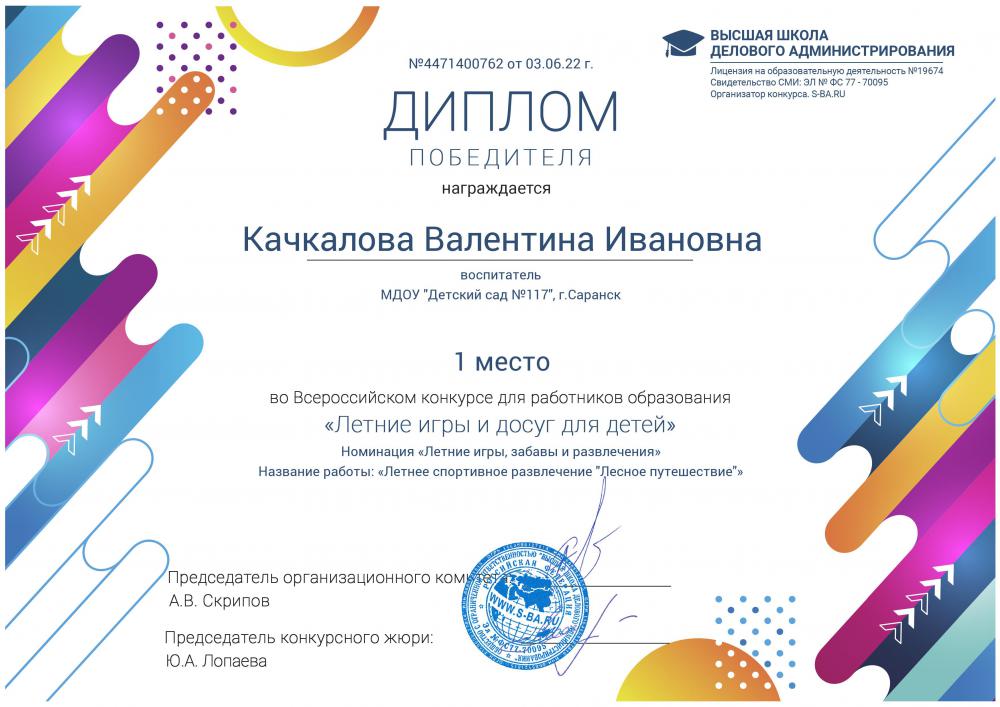 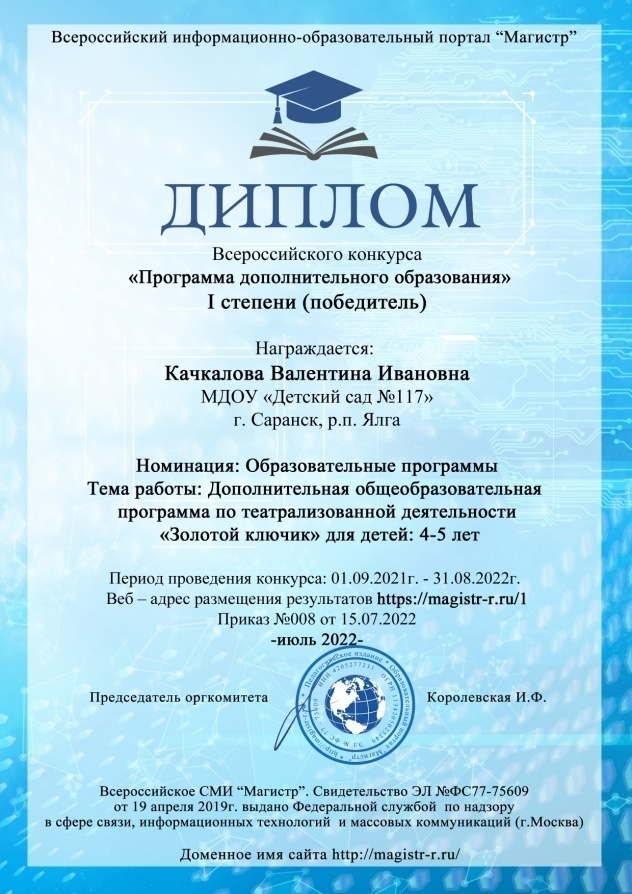 Международный уровень
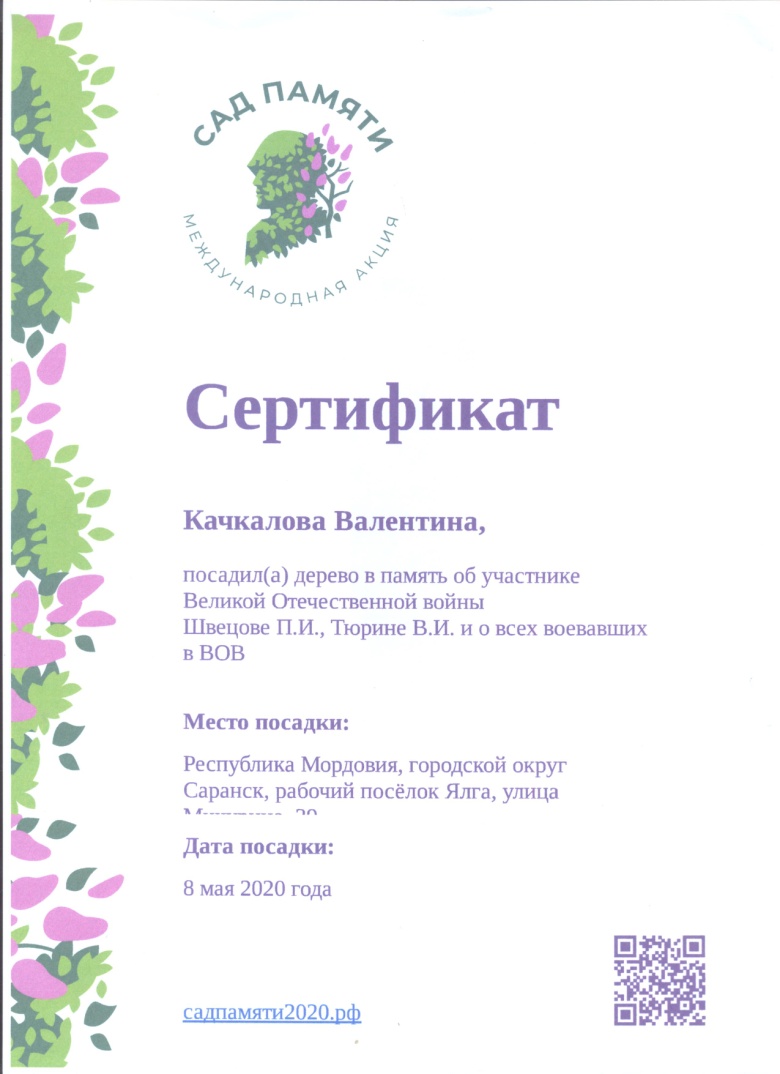 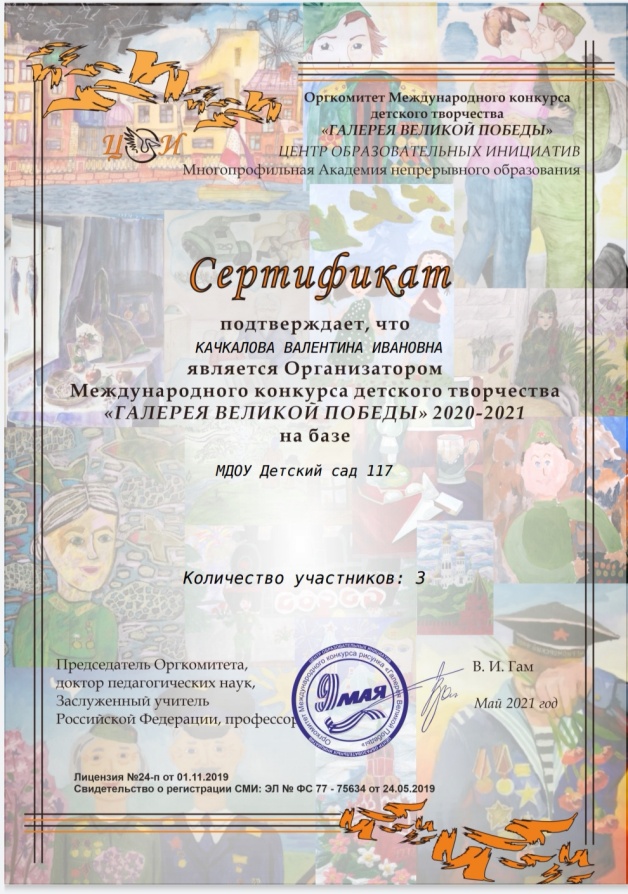 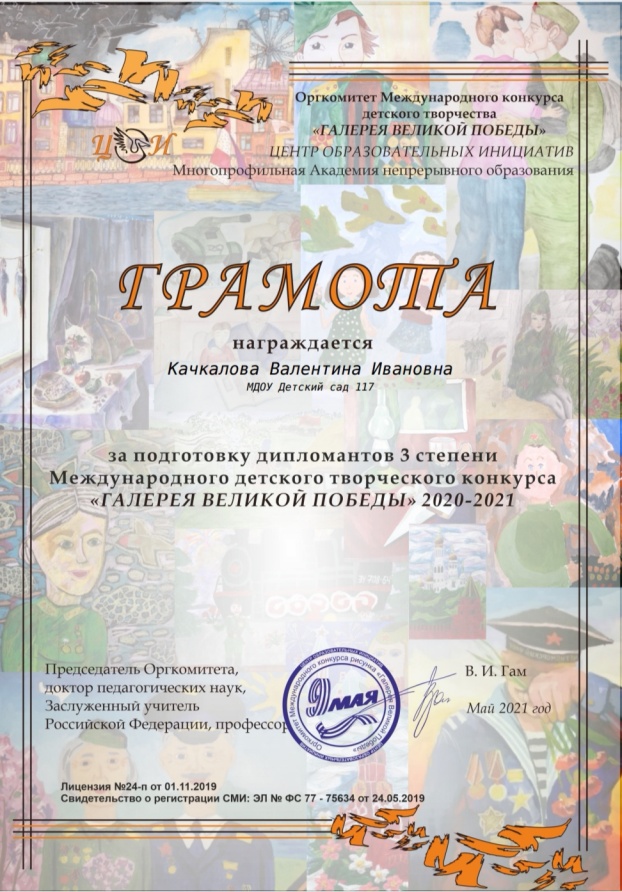 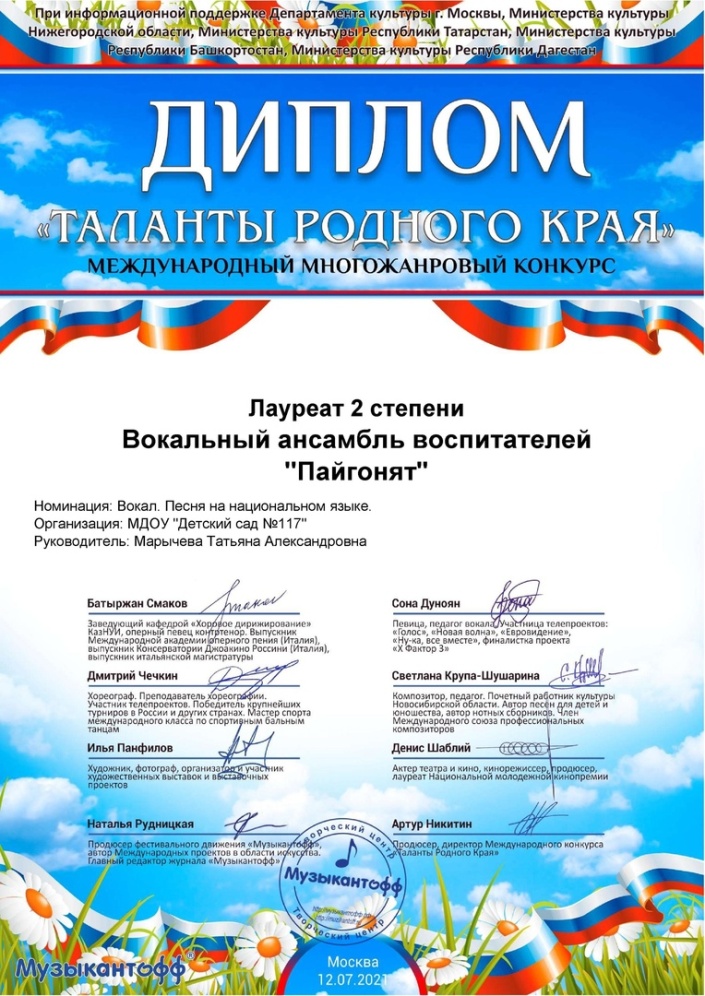 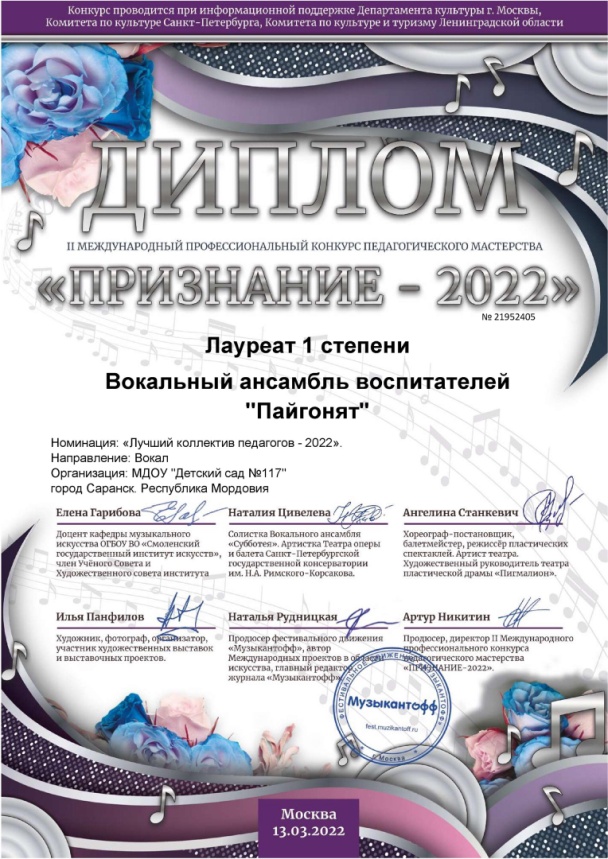 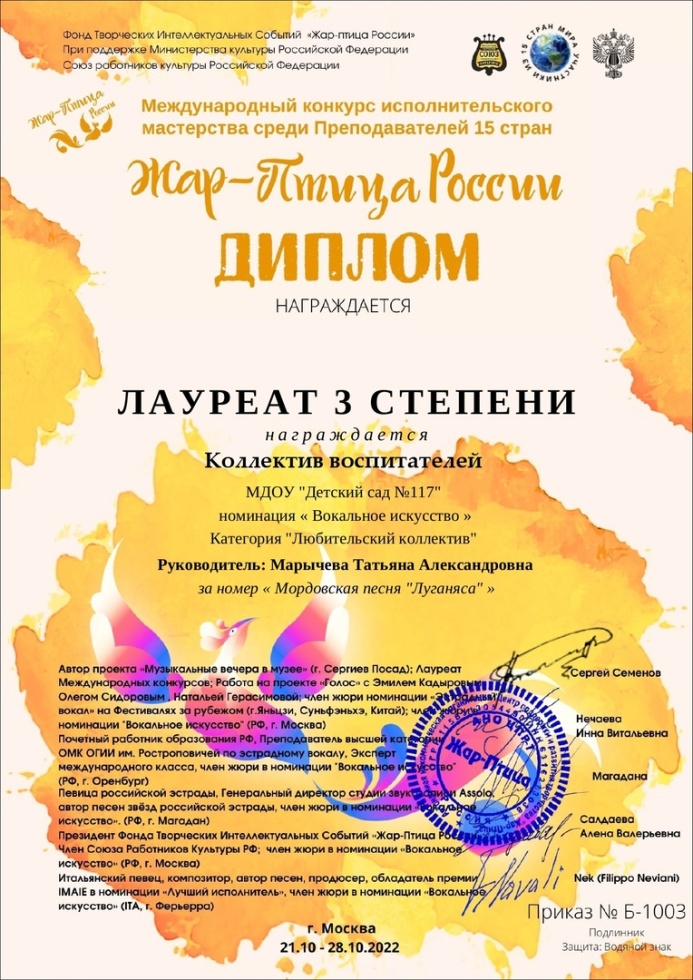 14. Награды и поощрения
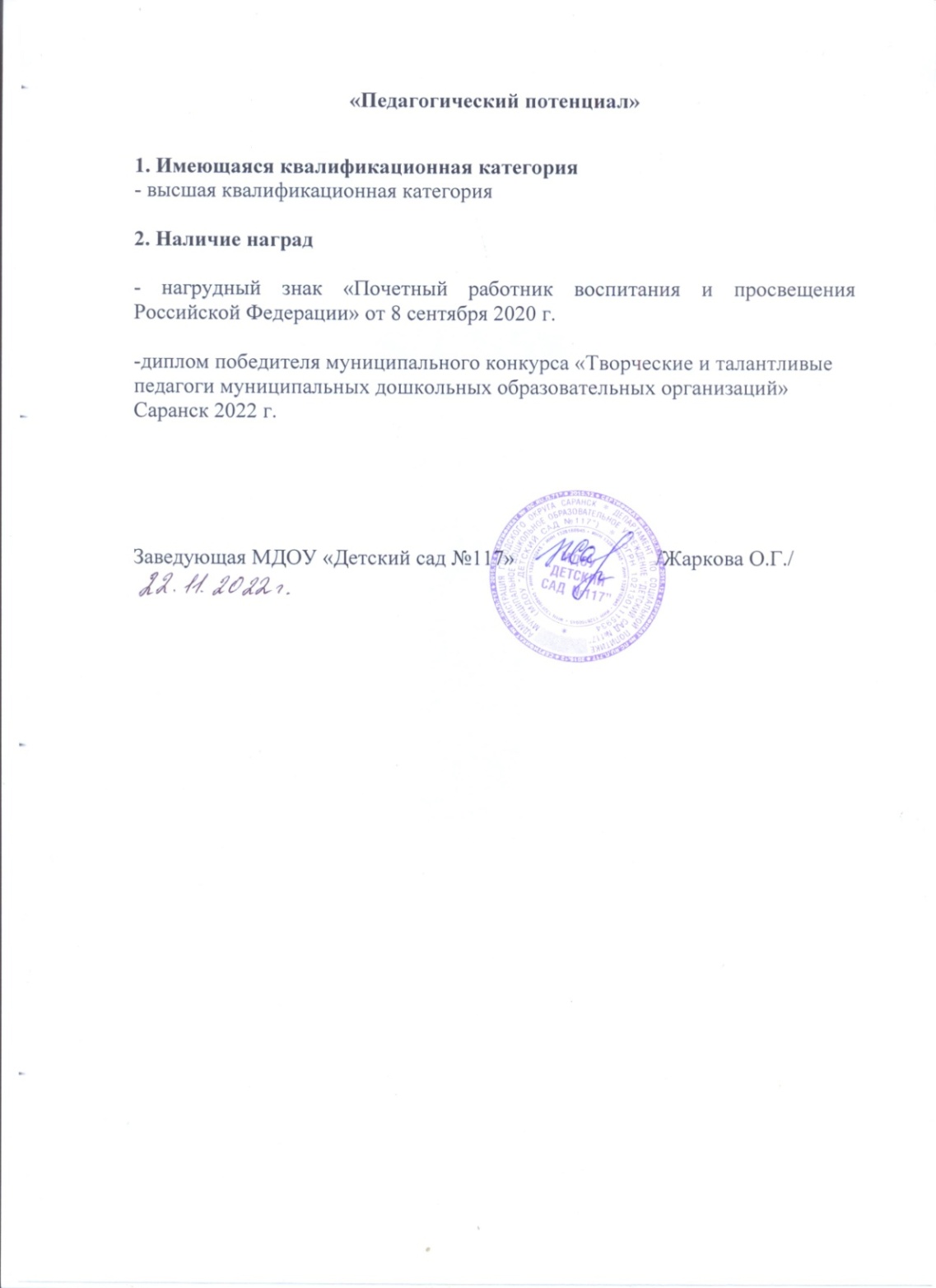 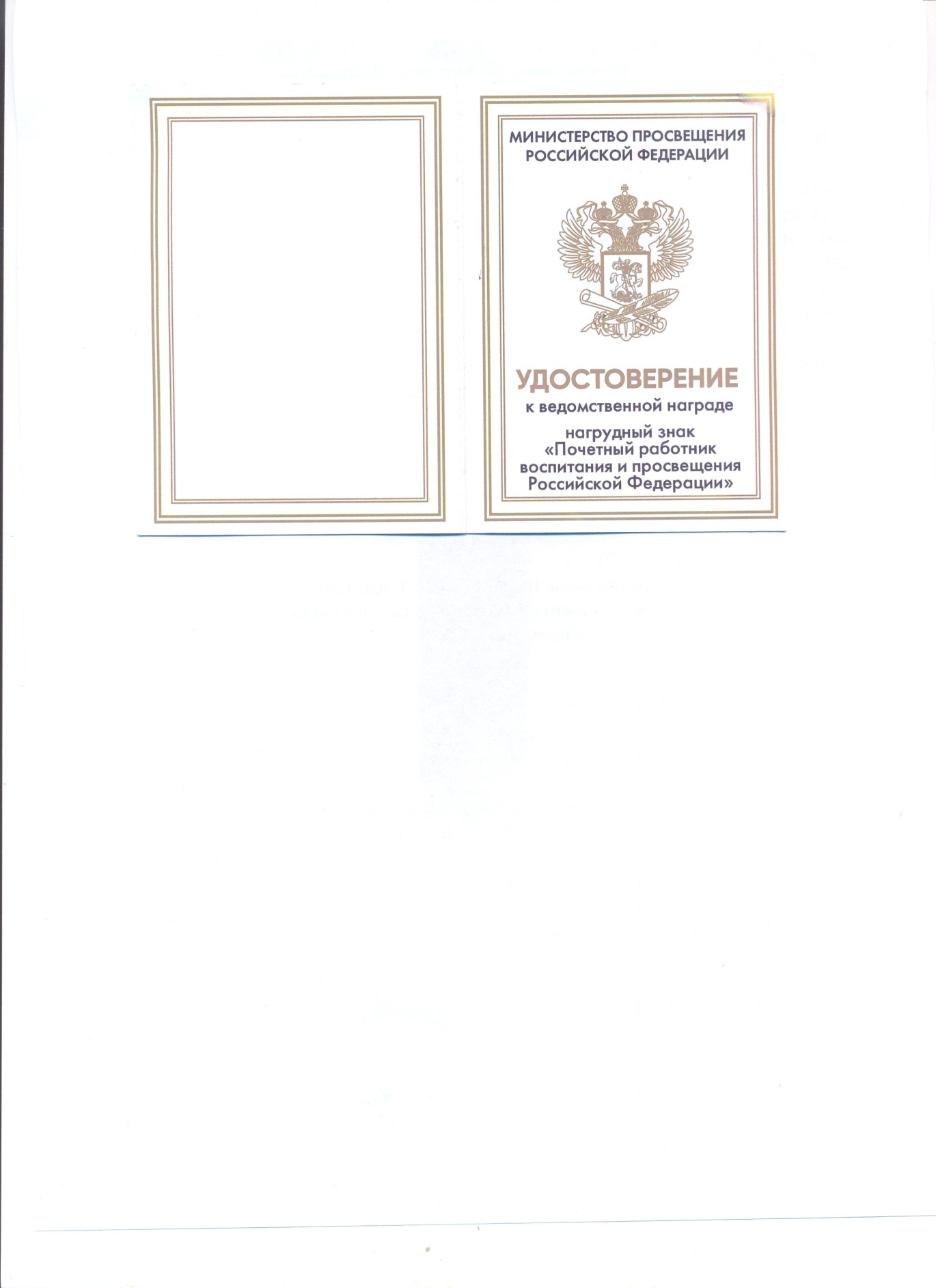 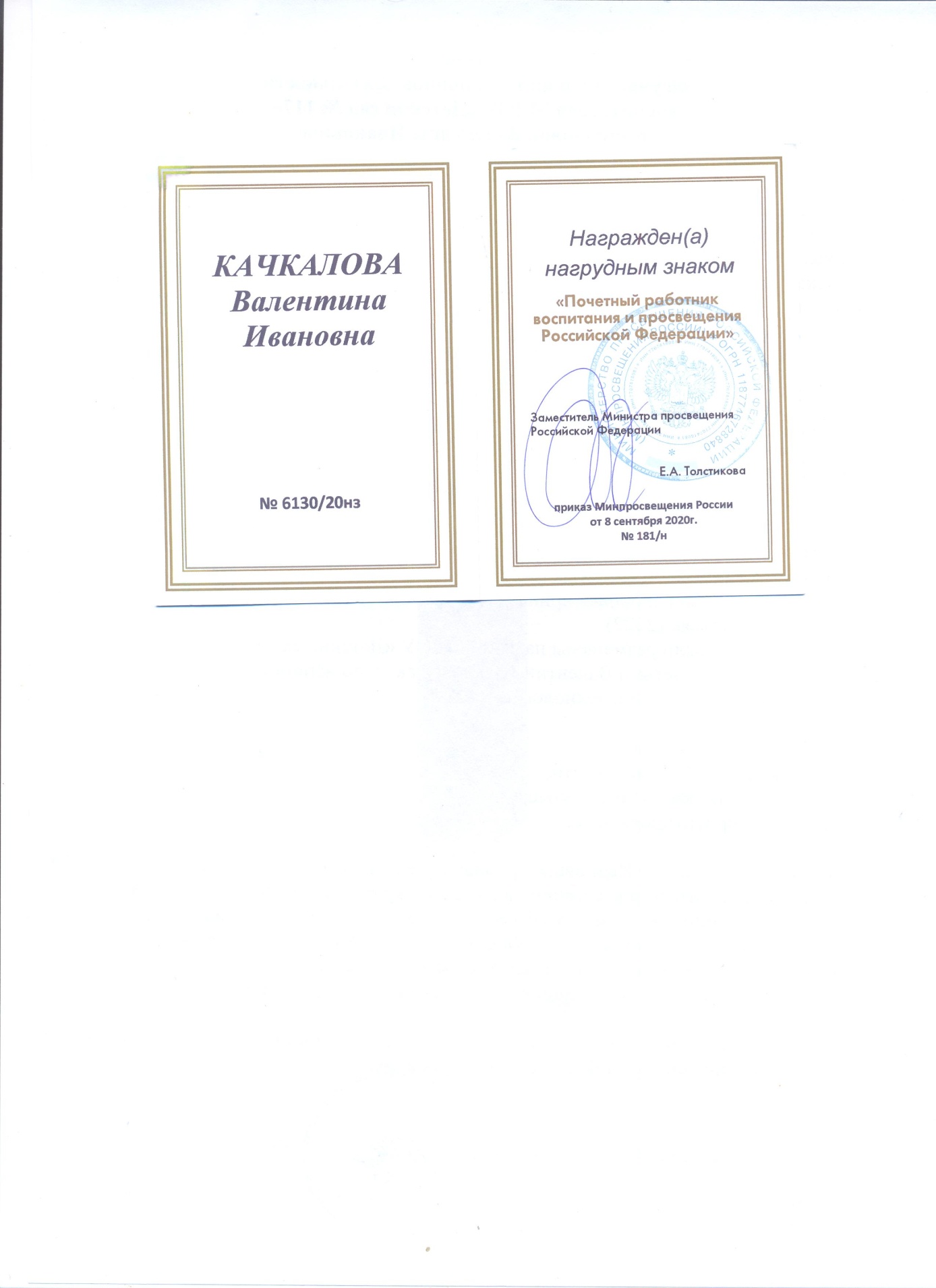 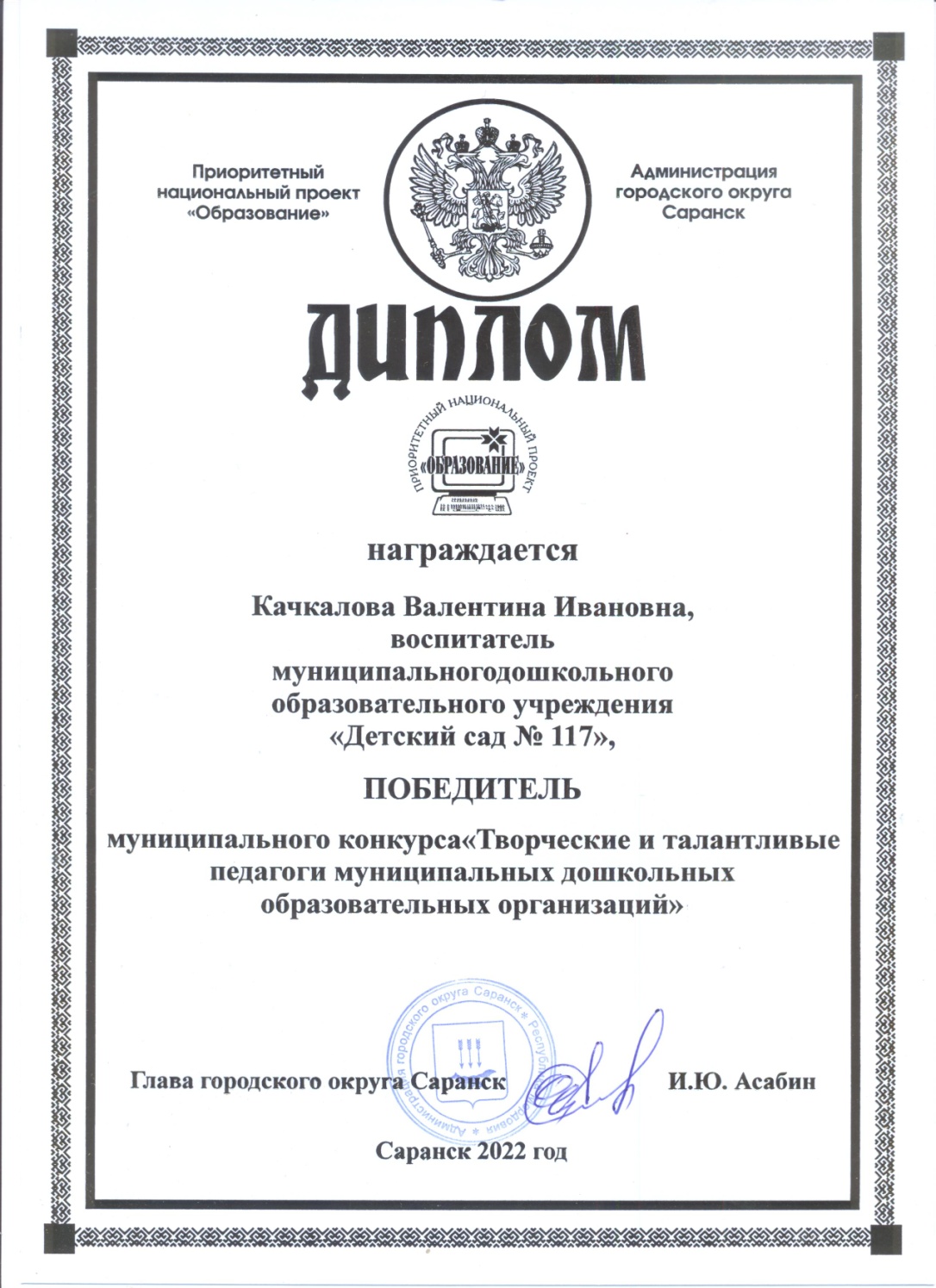 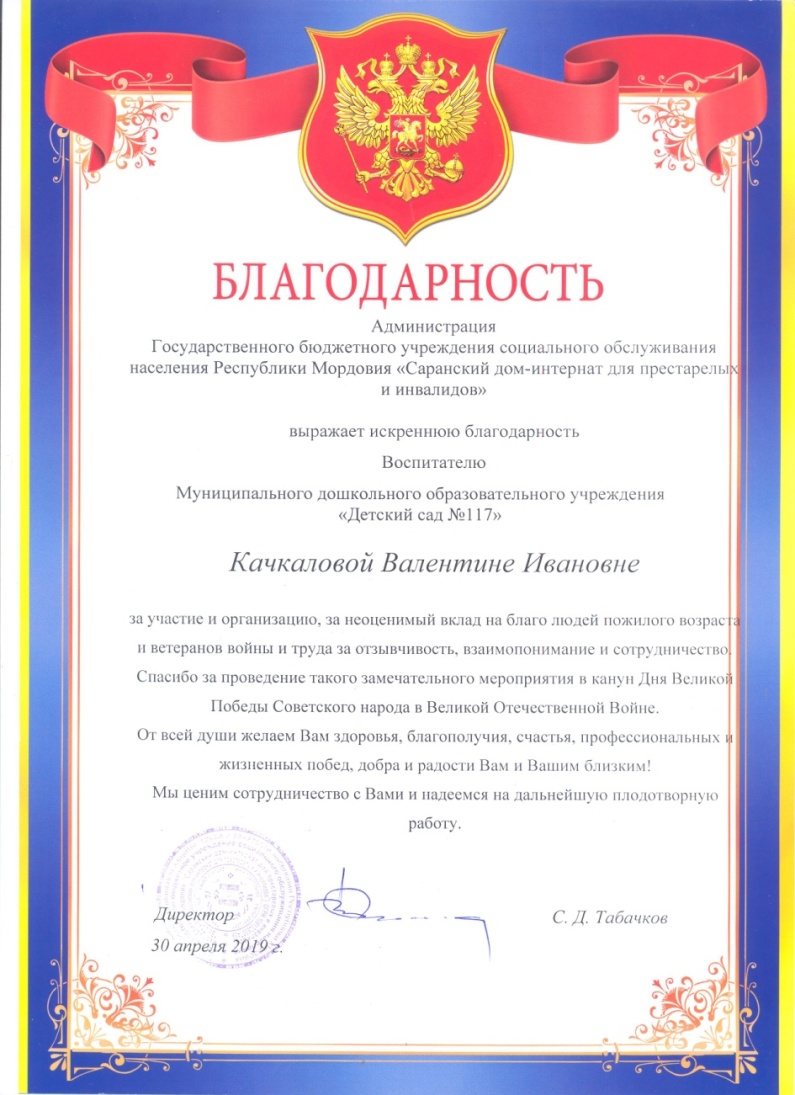 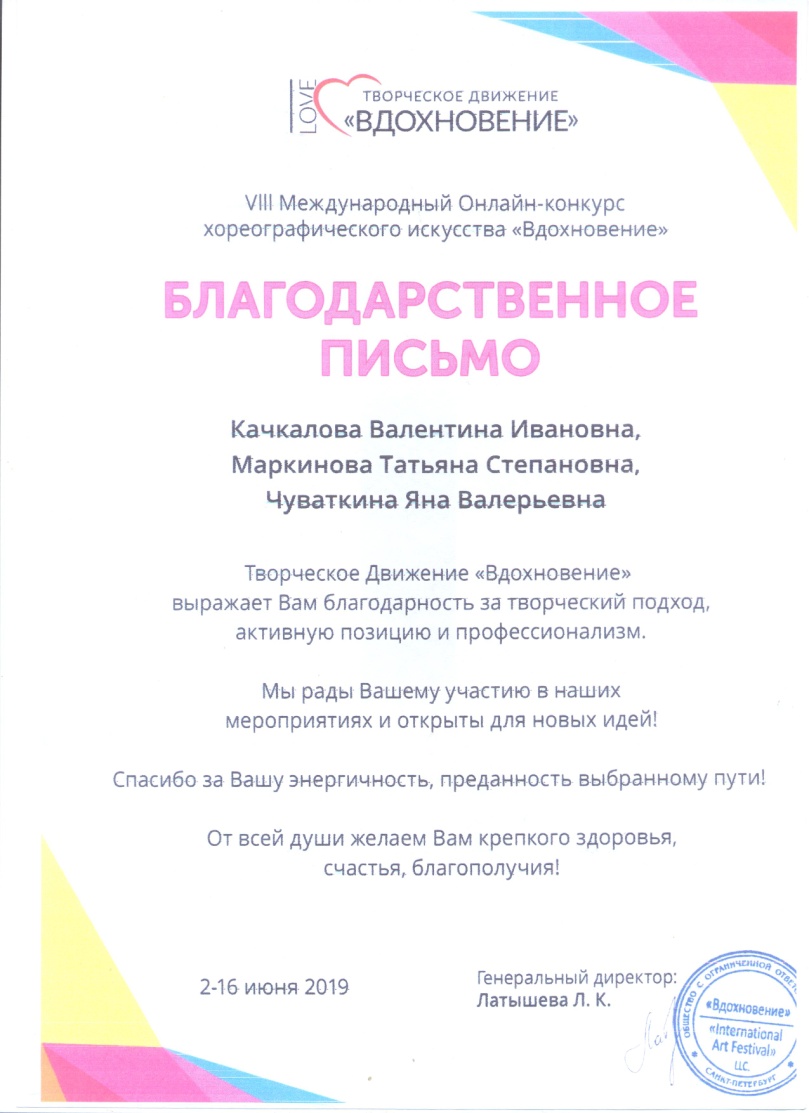 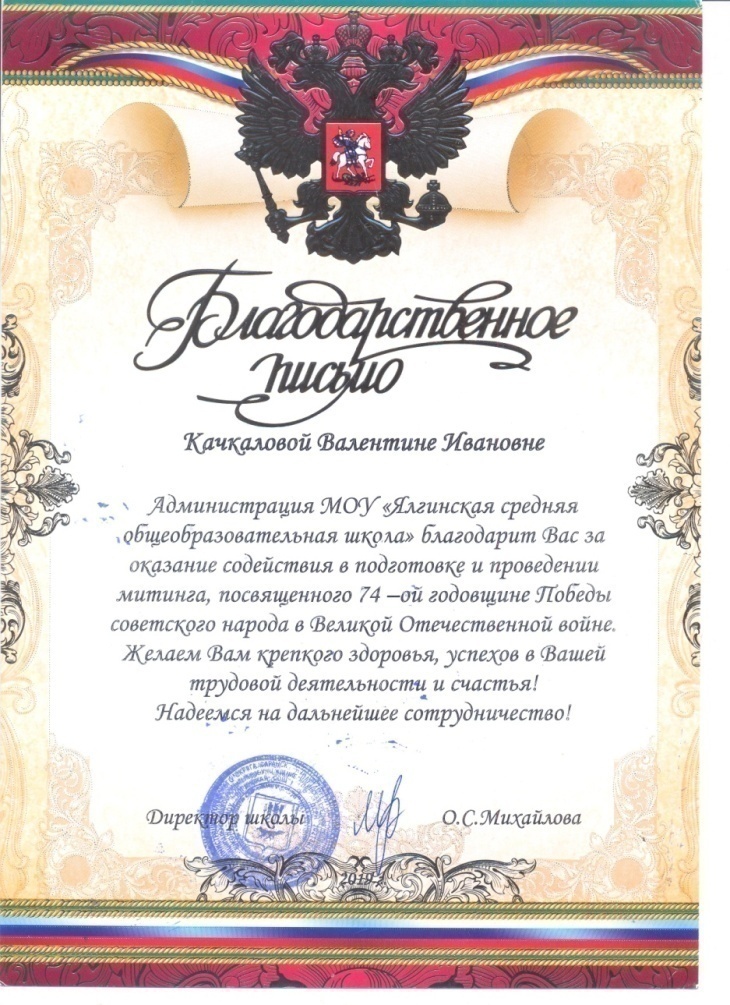 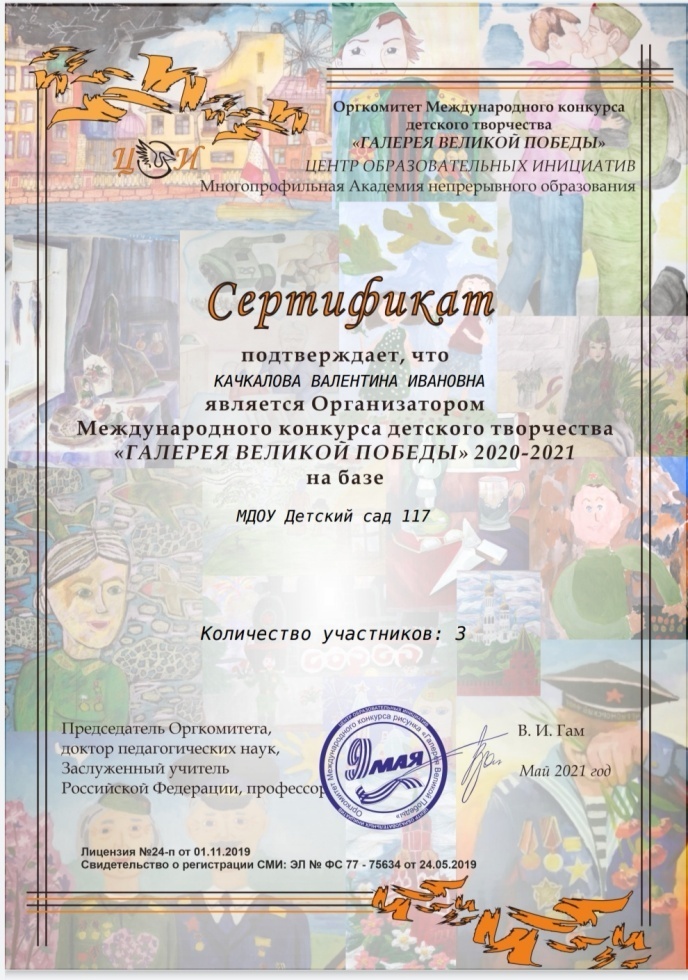 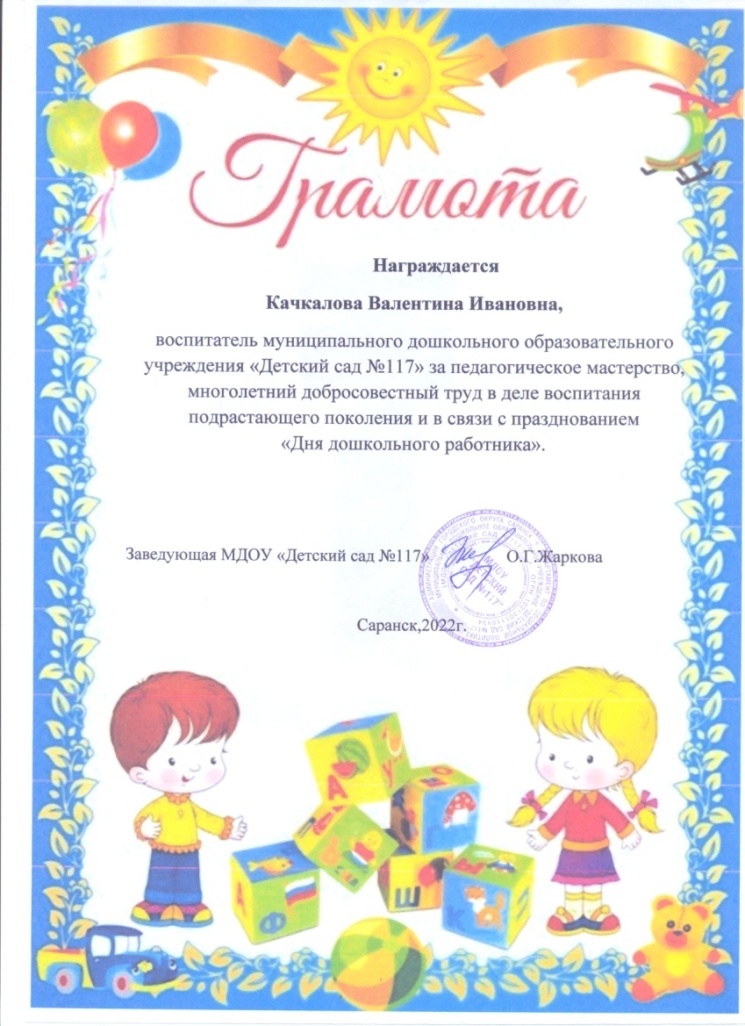 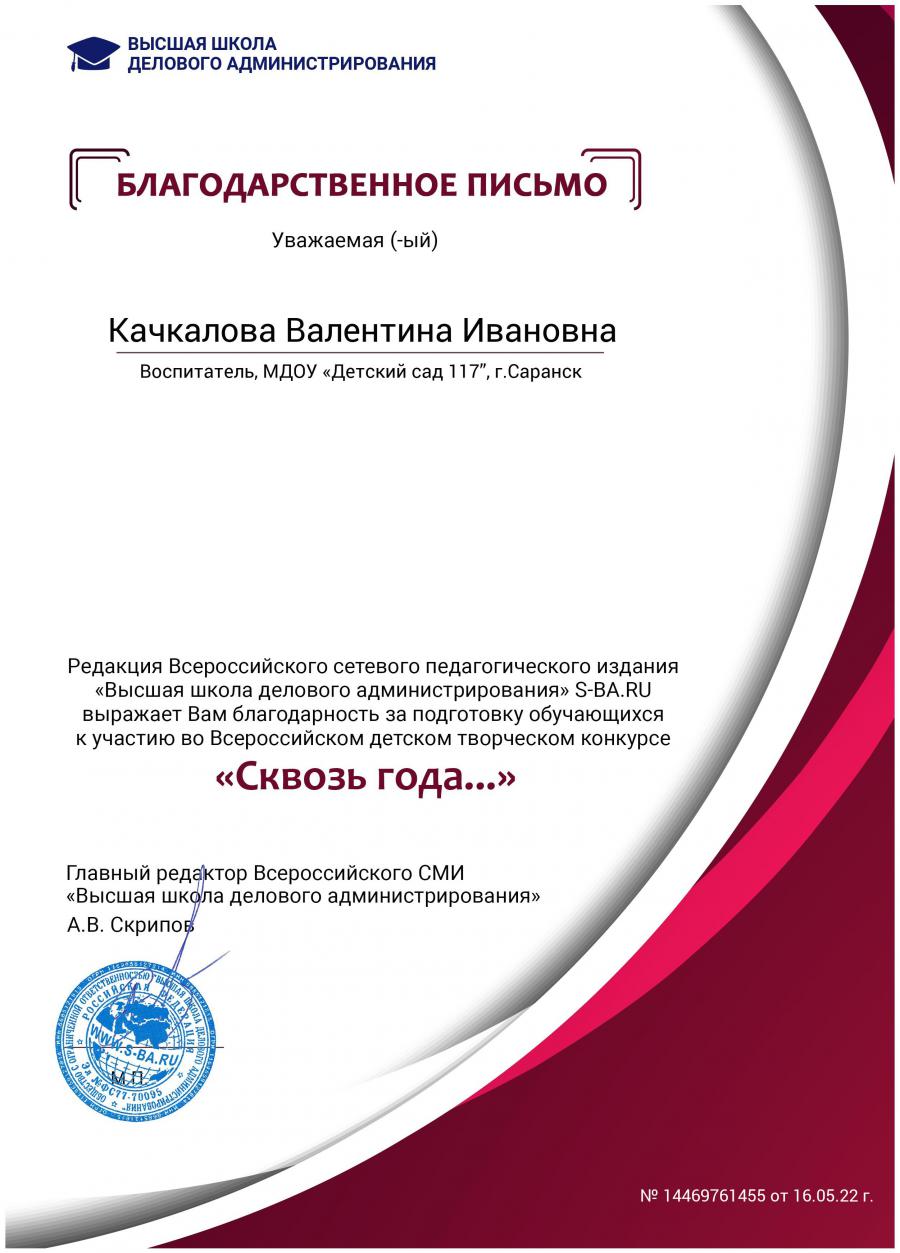 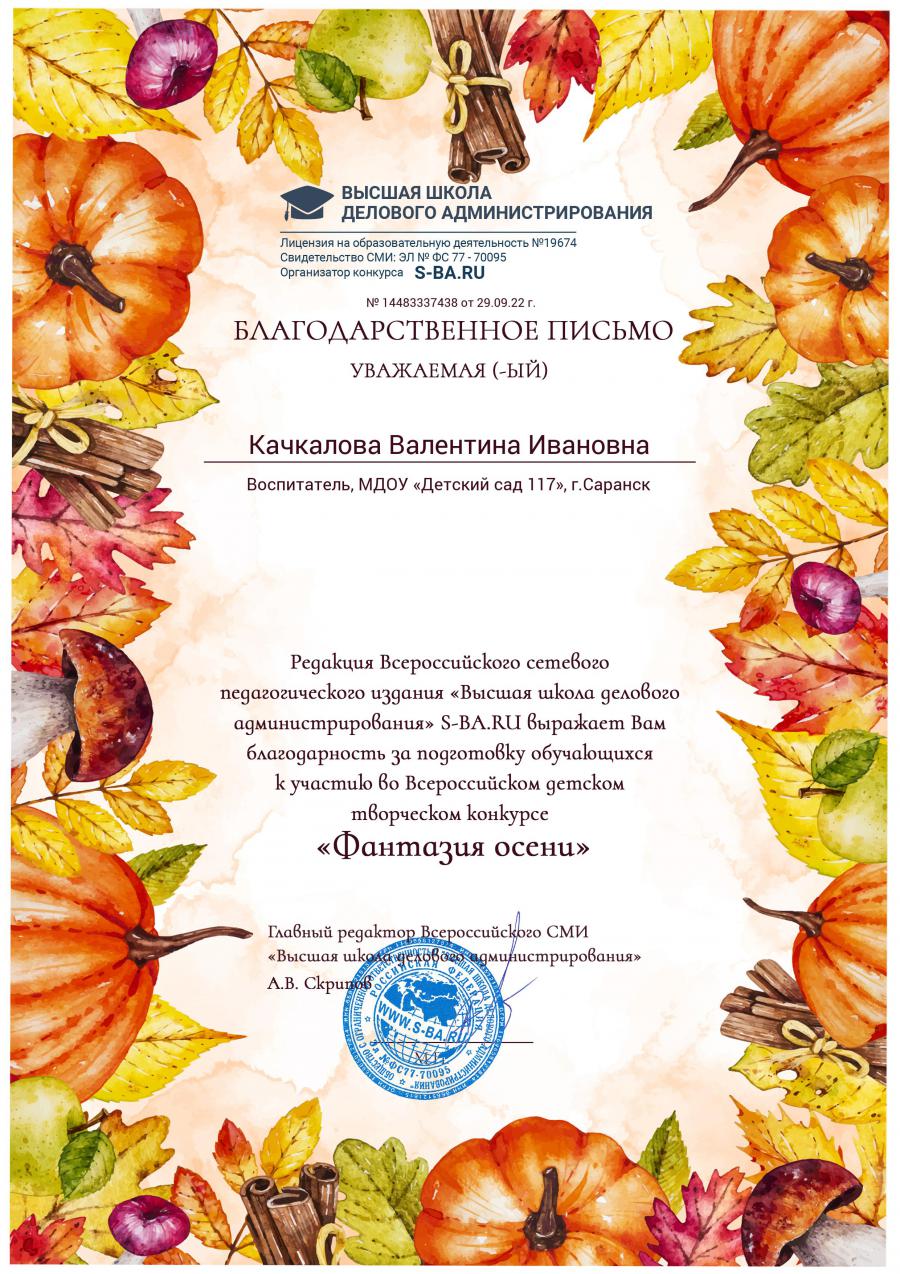 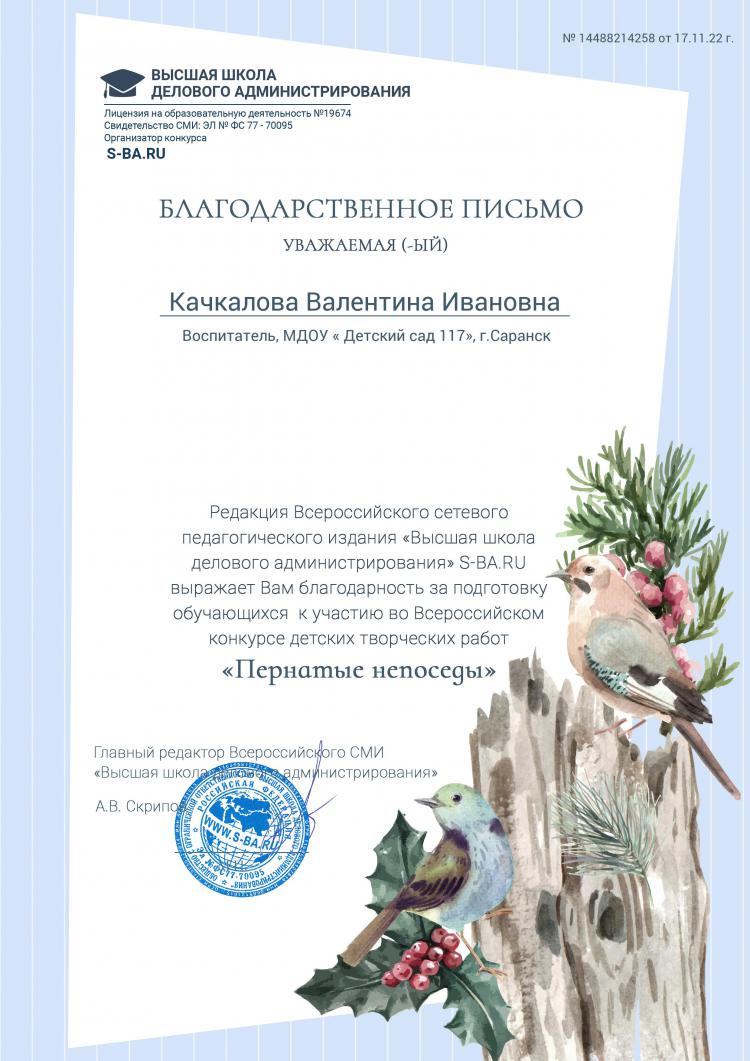 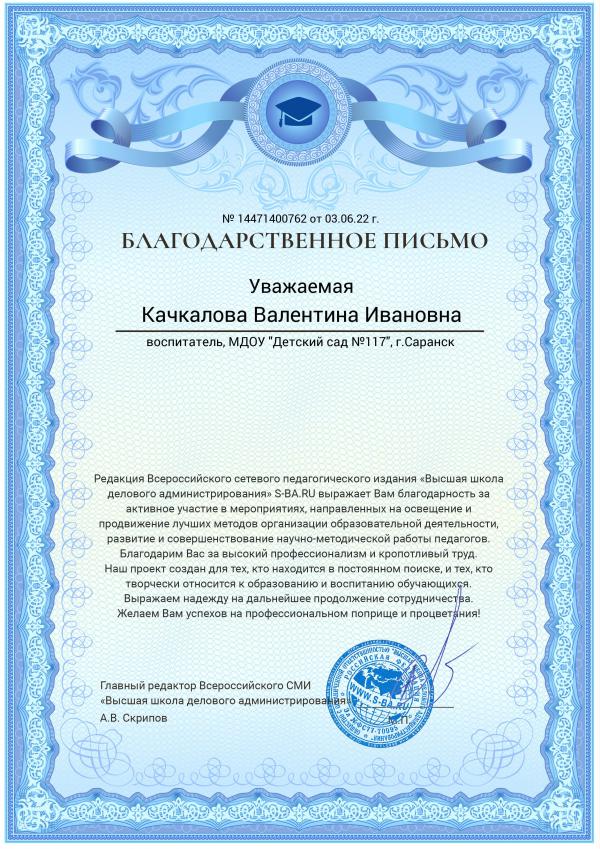 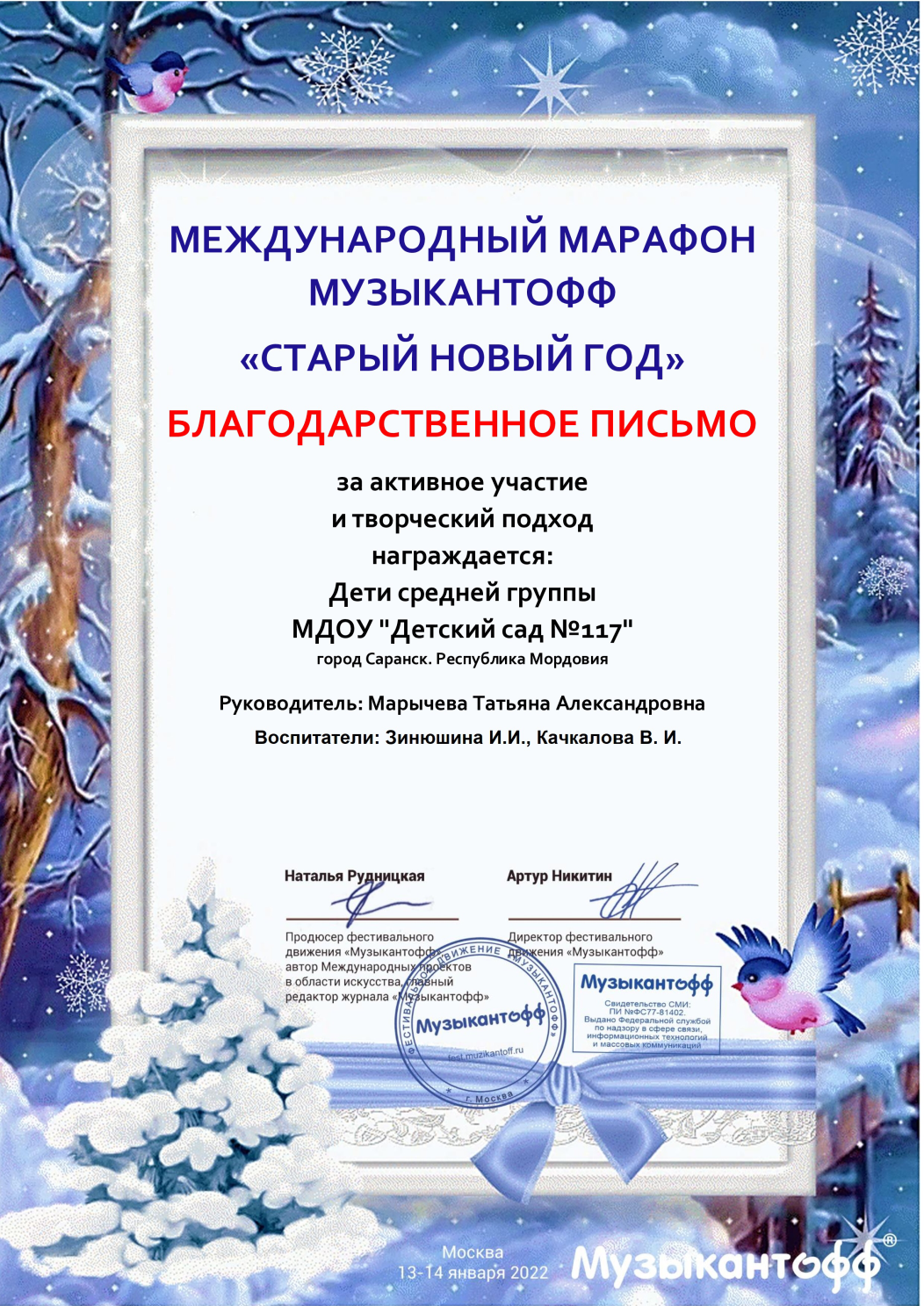 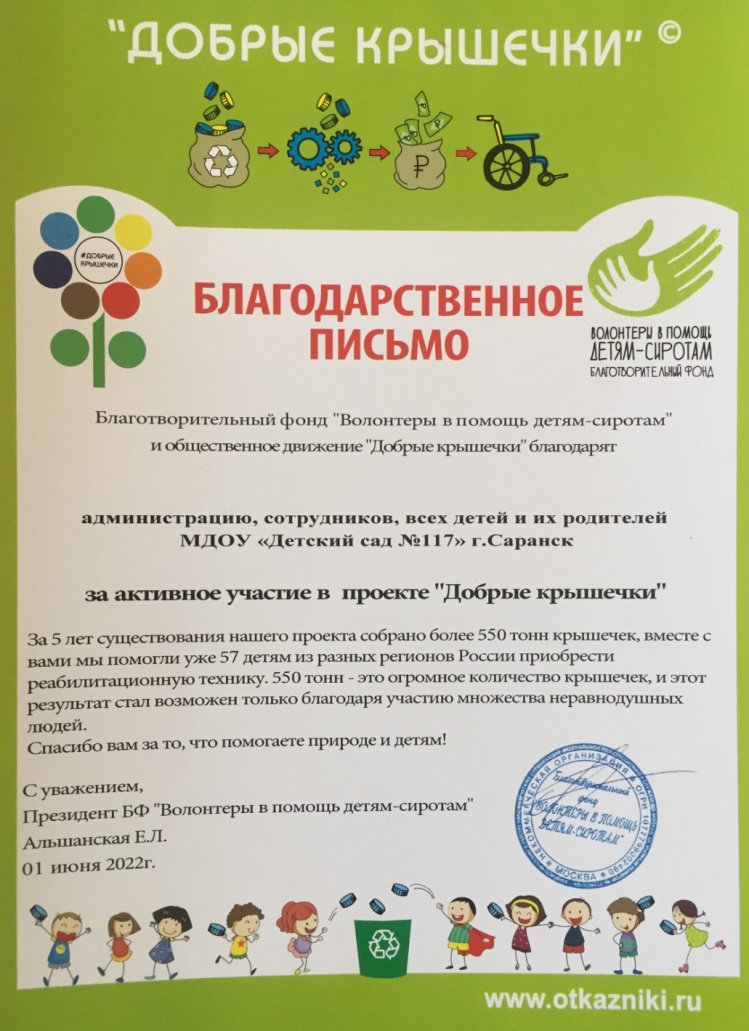 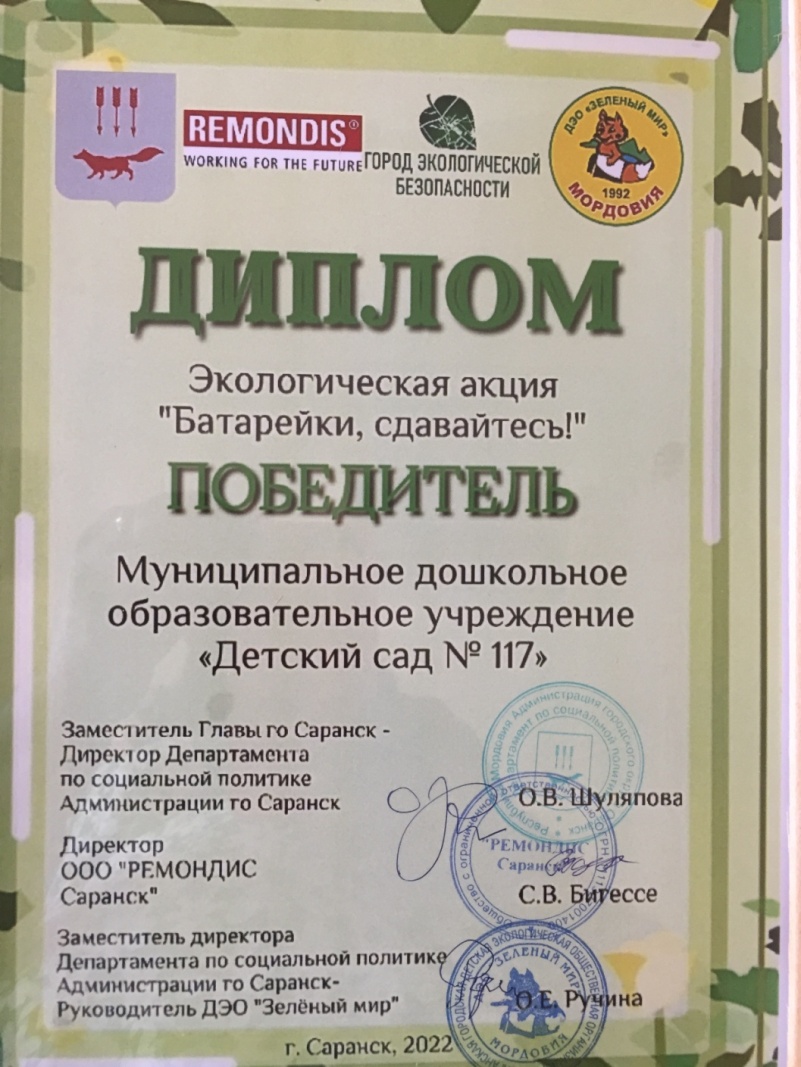 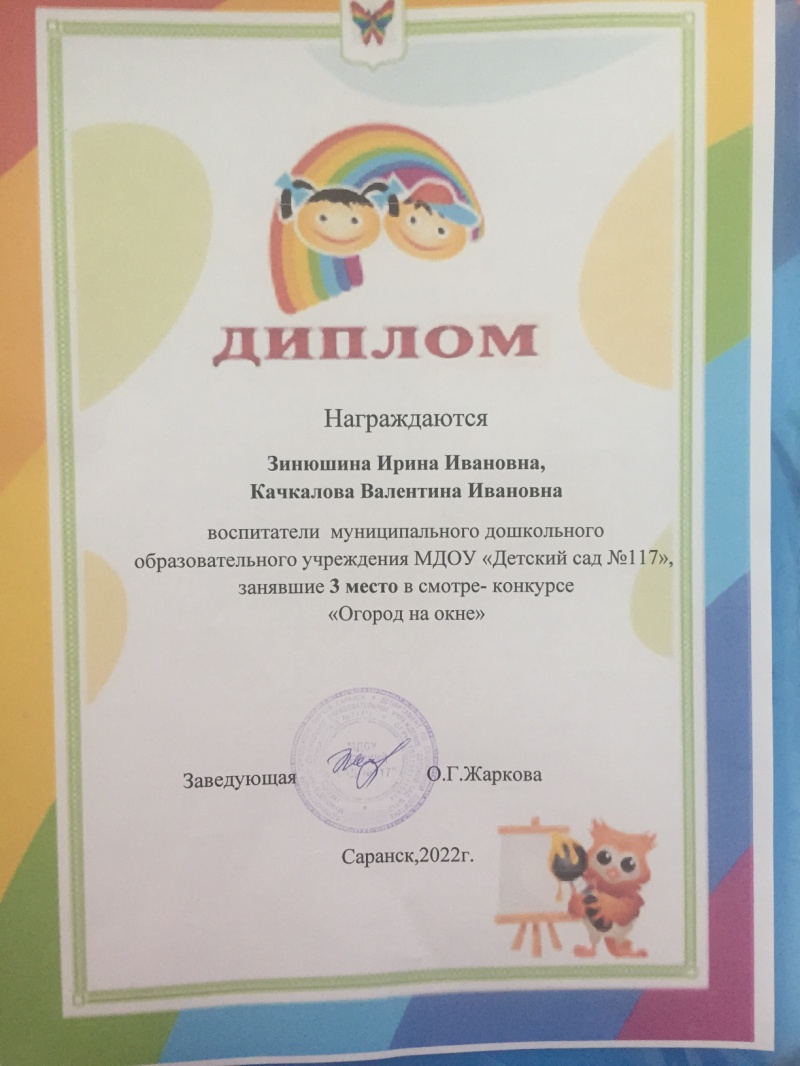 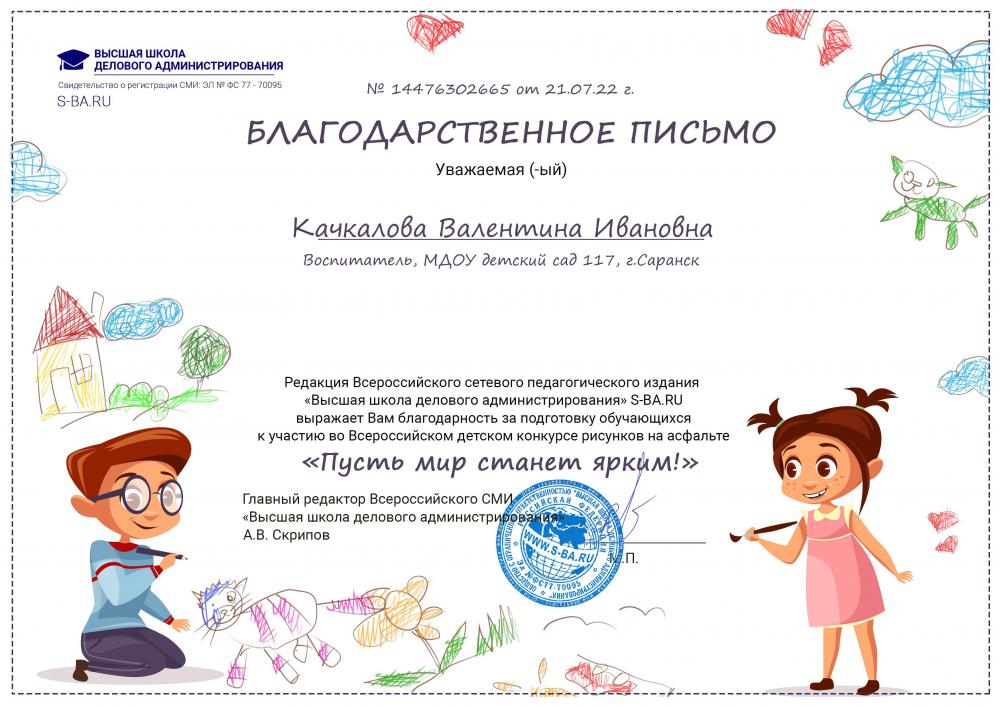 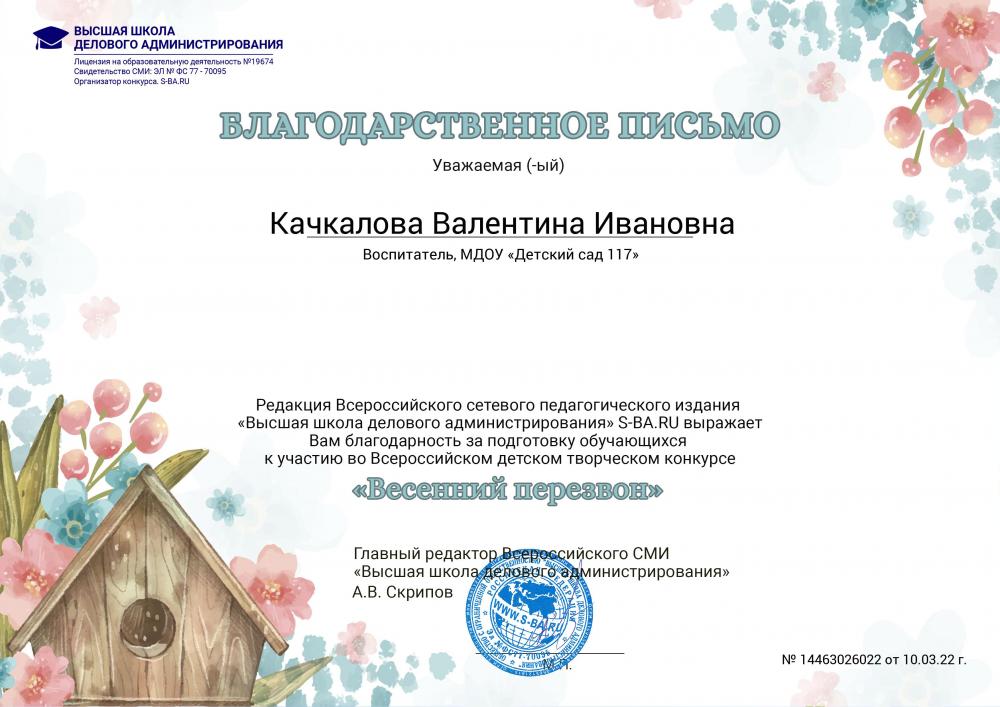 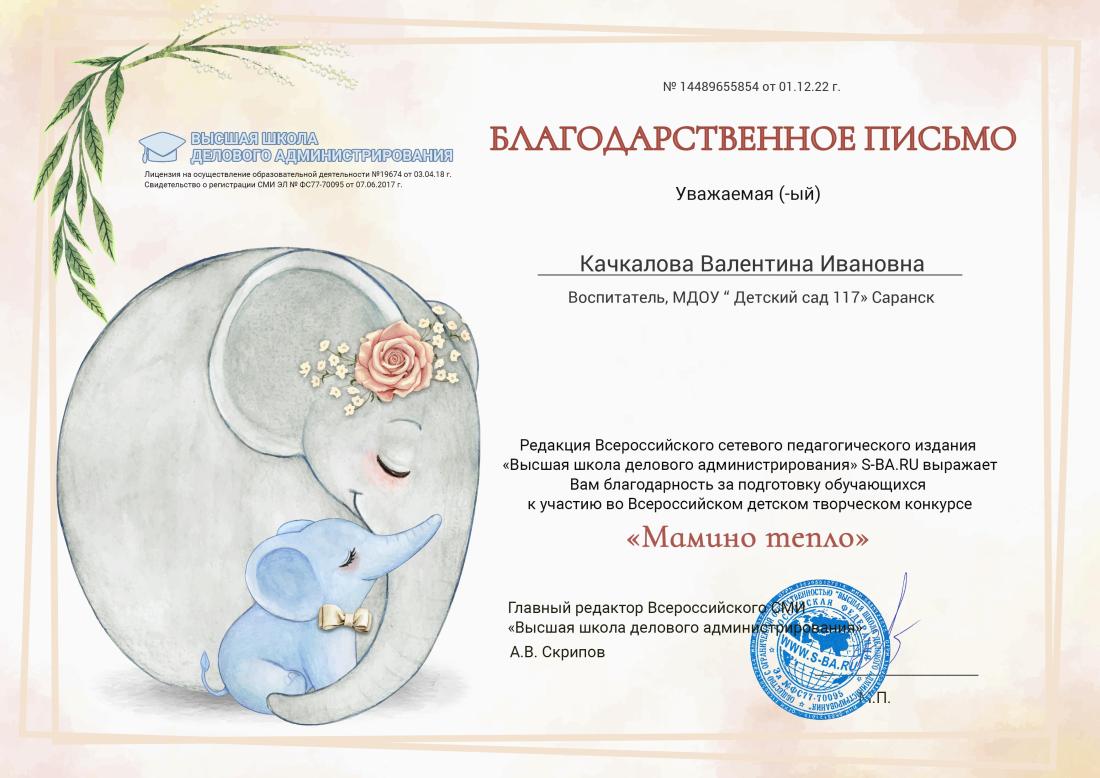 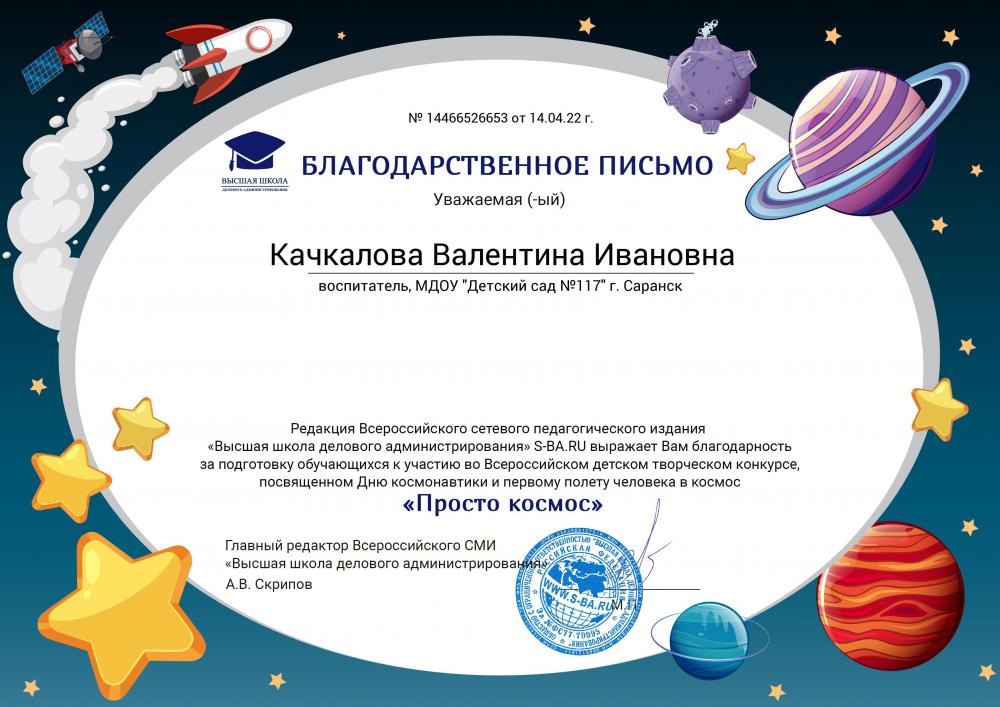 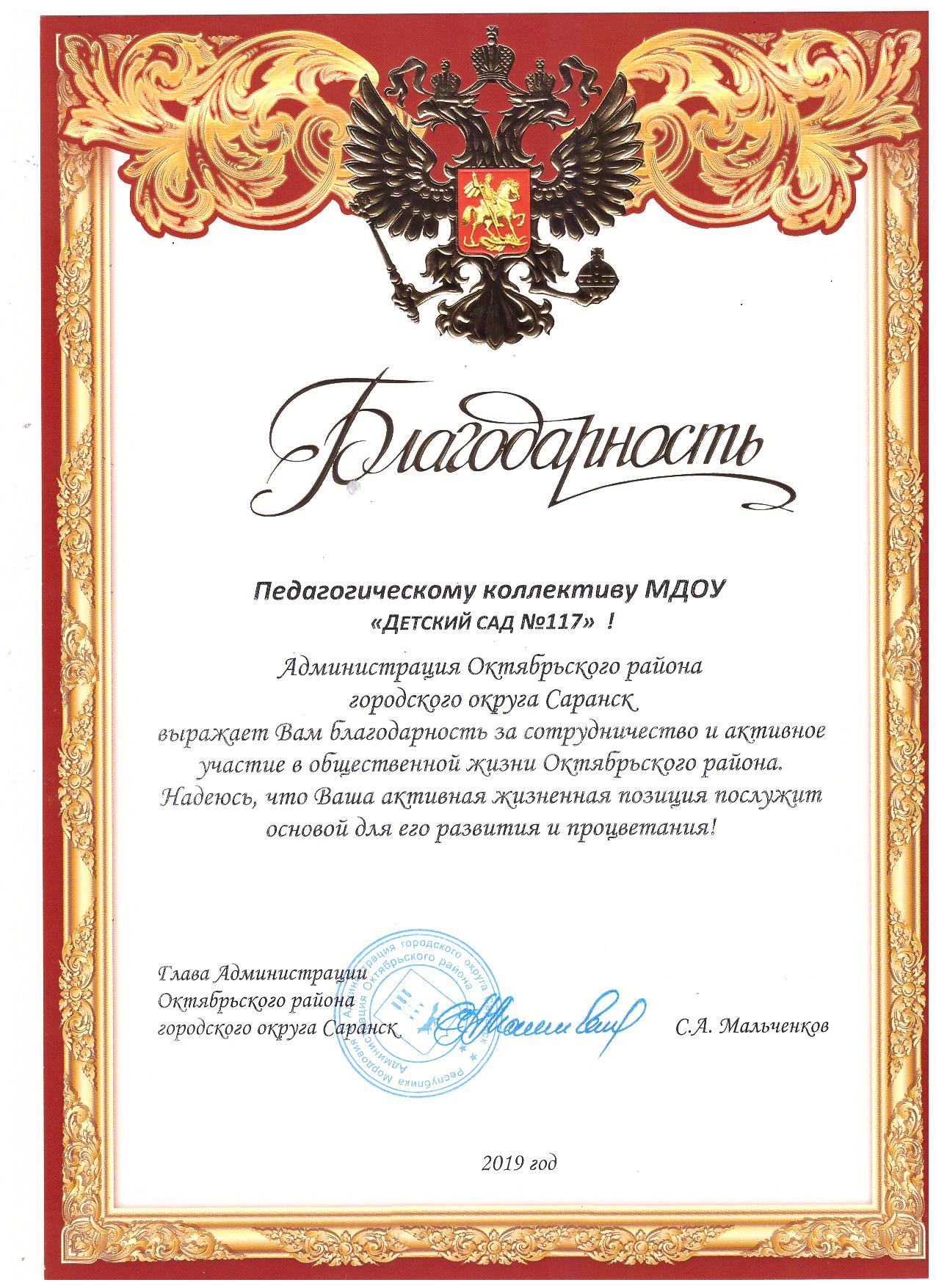 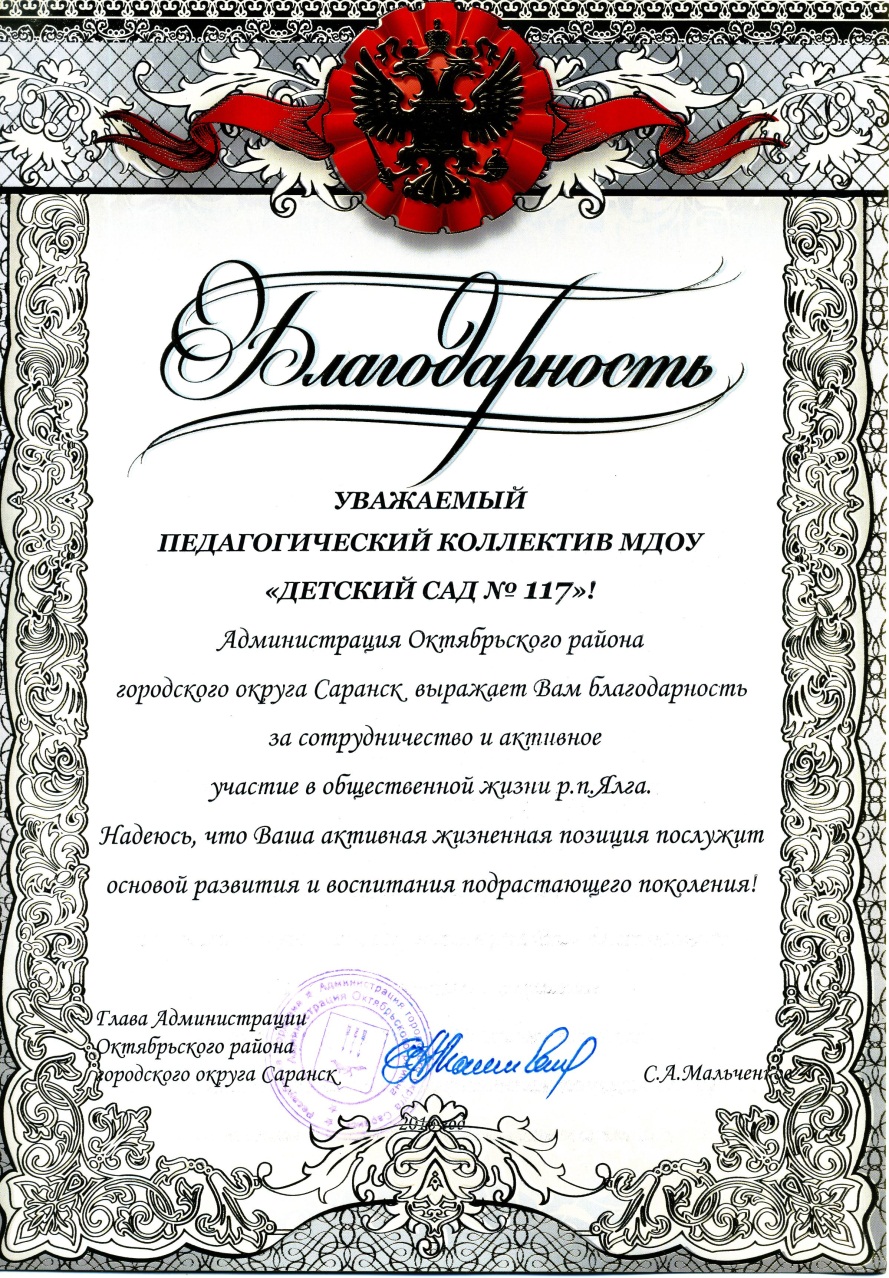